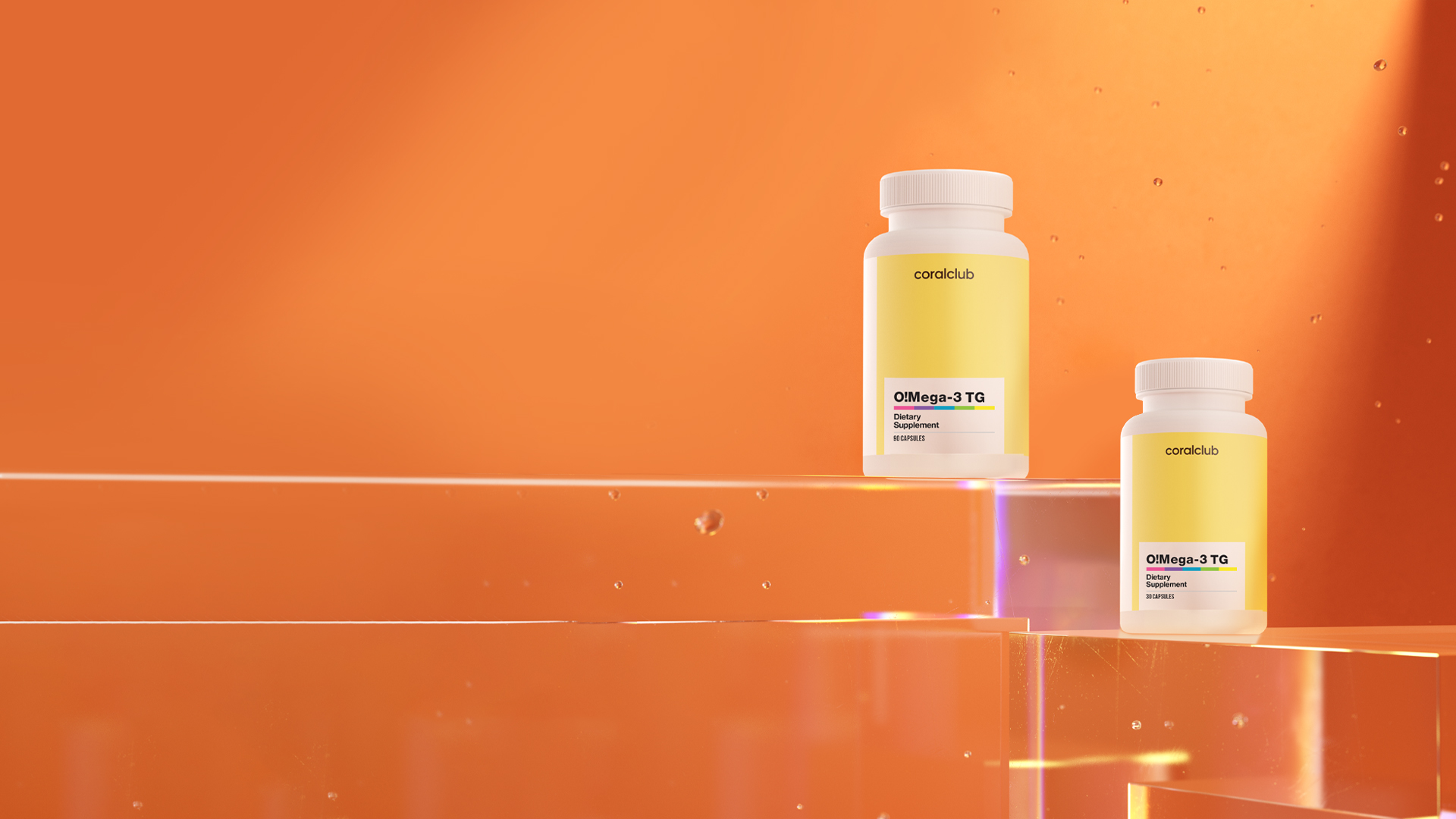 Al ritmo della salute
O!Mega-3 TG
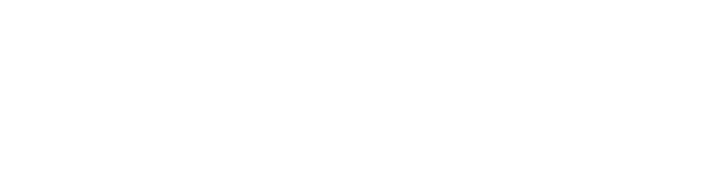 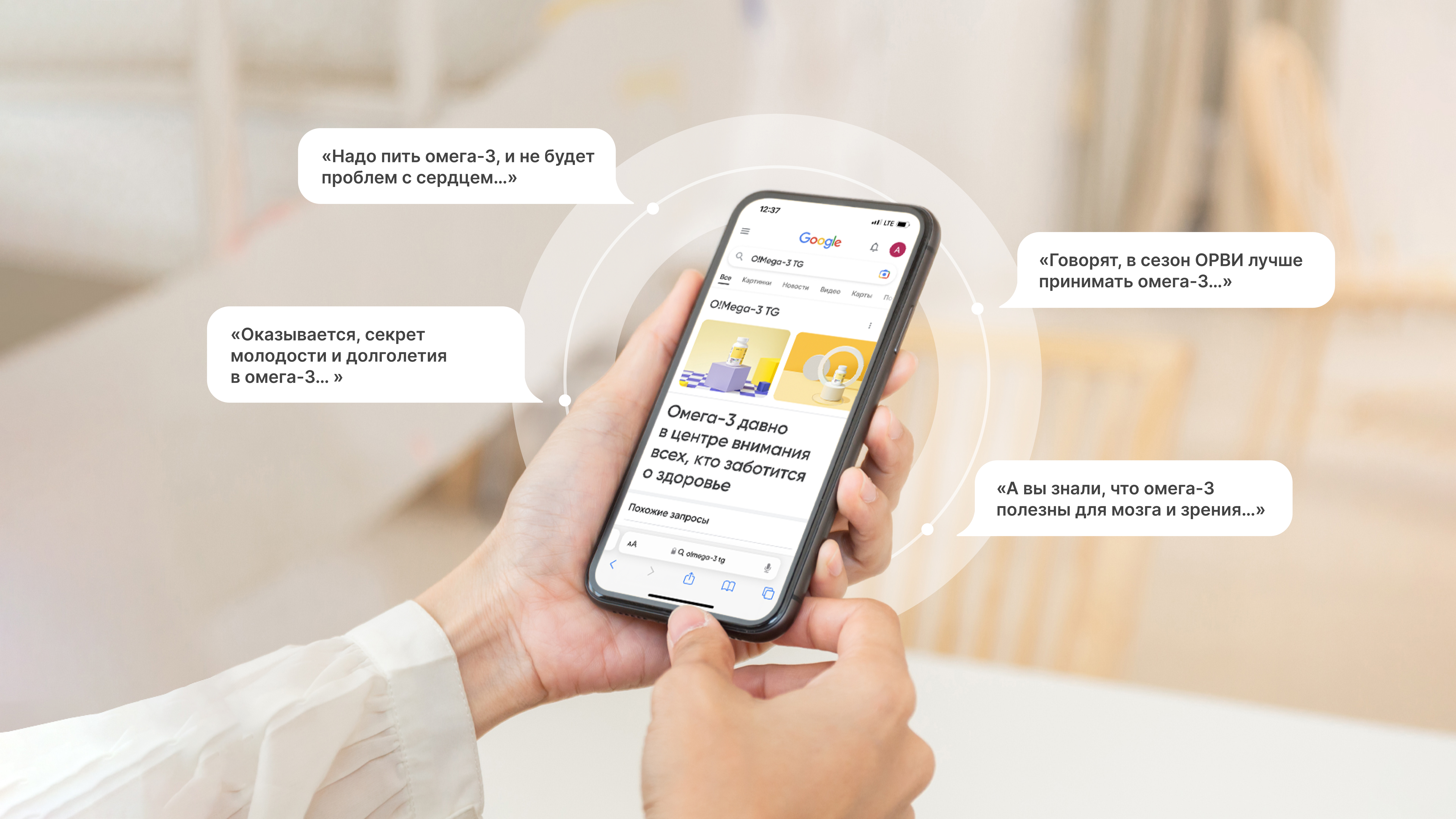 <Prendi gli Omega-3 e non avrai problemi cardiaci...>
< Dicono che nella stagione delle influenze è meglio prendere gli Omega-3…>
<Sembra ormai assodato che il segreto della giovinezza e della longevità sia negli Omega-3...>
<Sapevi che gli Omega-3 fanno bene al cervello e alla vista...>
O!Mega-3 TG
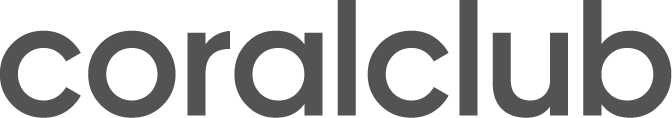 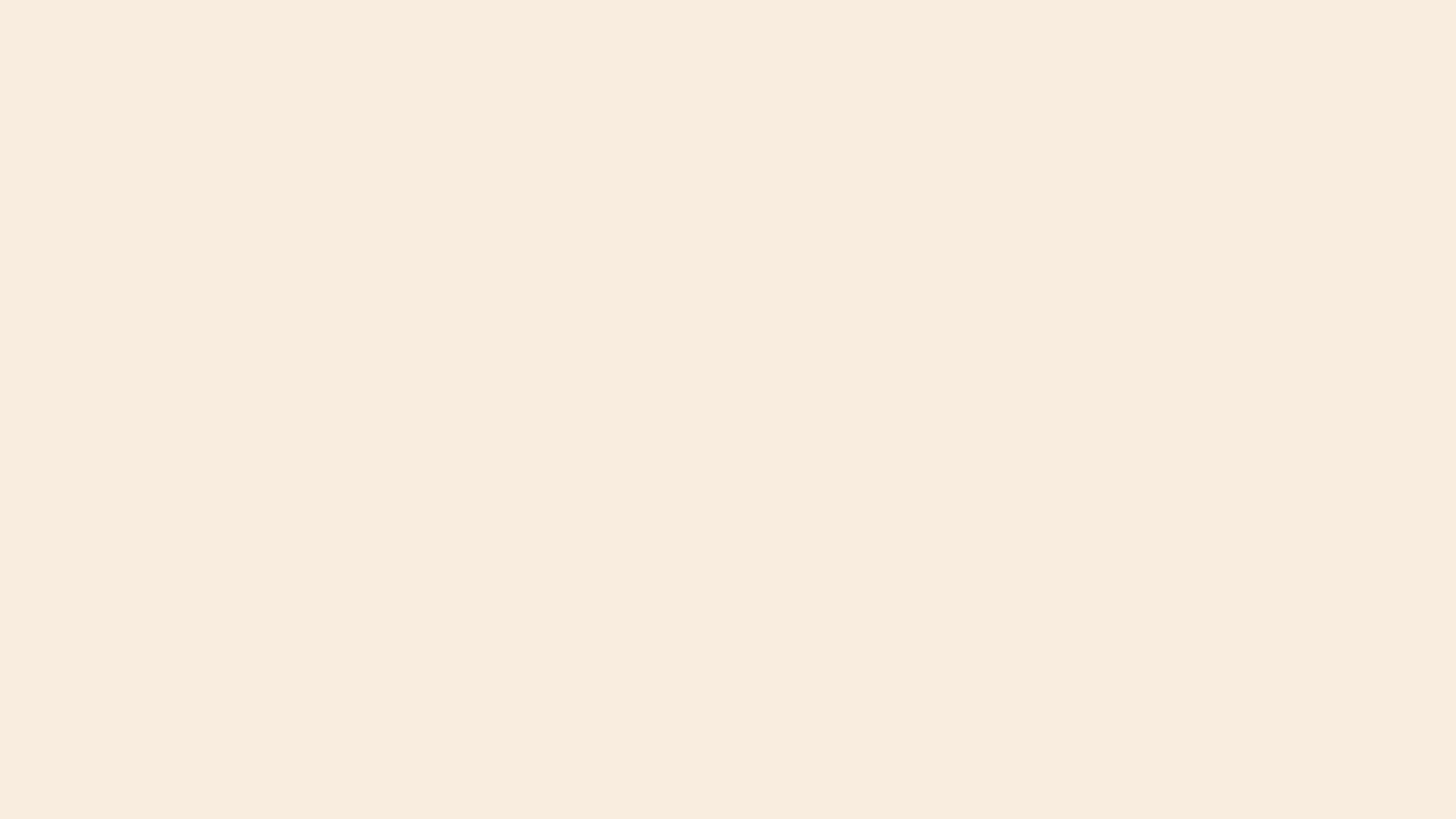 Omega-3 è il nome collettivo di un gruppodi acidi grassi polinsaturi (PUFA)
Cosa ne sappiamo veramente?
01
02
03
L’organismo li ottiene principalmente con il cibo; le fonti chiave sono:
Influenzano la condizione e l’azione
coordinata di organi e sistemi:
Sono i più pregiati tra gli acidi grassi,        
in particolare:
acido eicosapentaenoico (EPA)
acido docosaesaenoico (DHA)
olio di pesce di mare
alcuni oli vegetali
carne di agnello e manzo
cardiovascolare
immune
nervoso
muscolo-scheletrico
pelle
O!Mega-3 TG
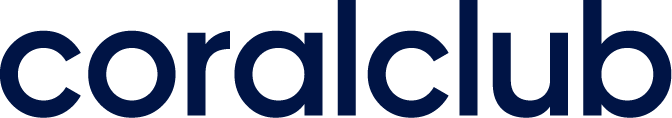 [Speaker Notes: Maggiori informazioni sugli acidi grassi
Acidi grassi: composti liposolubili presenti nell’organismo formati da catene di atomi di carbonio legati ad atomi di idrogeno
 
Gli acidi grassi possono presentare un numero diverso di atomi di idrogeno, che influisce sulla loro forma. A seconda di ciò, gli acidi grassi sono divisi in due grandi gruppi:

1. Acidi grassi saturi (hanno una forma molecolare rettilinea, poiché contengono il massimo numero possibile di atomi di idrogeno),
2. Acidi grassi insaturi (hanno una forma piegata, proprio nel punto in cui non ci sono abbastanza atomi di idrogeno).
Se nella molecola è presente più di una di queste pieghe, allora gli acidi saranno chiamati “polinsaturi”.
Se questa piega inizia dal terzo atomo di carbonio dalla fine, allora abbiamo acidi grassi polinsaturi Omega-3 (PUFA), se dal sesto – acidi grassi polinsaturi Omega-6 (PUFA).
Gli acidi grassi saturi si trovano in:
latticini (latte, formaggio, burro, panna, gelato),
carni grasse e prodotti a base di carne (lardo, pancetta, salsicce),
oli tropicali (cocco, palma, burro di cacao),
prodotti dolciari (caramelle, biscotti, pasticcini, torte).

Gli acidi grassi saturi sono necessari all'organismo in quantità limitate. Ma il ruolo biologico degli acidi grassi insaturi è molto più vario e la loro necessità è maggiore.
Gli acidi grassi insaturi sono considerati benefici in quanto possono aiutare a controllare i livelli di colesterolo nel sangue, ridurre l'infiammazione, stabilizzare la frequenza cardiaca e svolgere una serie di altri ruoli benefici. Ciò è particolarmente vero per gli Omega-3 e Omega-6.
Il corpo umano non è praticamente in grado di produrre autonomamente Omega-3 e Omega-6, quindi essi devono essere ottenuti dal cibo. Tuttavia, le proprietà benefiche di questi acidi grassi si manifestano a condizione che nell’alimentazione si stabilisca tra di loro un corretto rapporto quantitativo (equilibrio).
La popolazione odierna segue principalmente una dieta a base di carne, piuttosto che a base di pesce, quindi spesso si sviluppa uno squilibrio. Il grasso animale viene assorbito molto peggio dall’organismo e le condizioni per l'allevamento del bestiame di solito non sono le più favorevoli: ciò porta a depositi di grasso negli animali, che poi finiscono sulla tavola.
Gli Omega-6 sono precursori di molecole che danno inizio all'infiammazione, aumentano la pressione sanguigna e la formazione di coaguli di sangue. Ciò che fanno gli Omega-3 è costituire una sorta di contrappeso a queste molecole, infatti determinano una diminuzione dell'infiammazione, della pressione sanguigna e dei coaguli di sangue. In pratica i due tipi di acidi grassi possono essere paragonati all'acceleratore e ai freni: è molto importante che il corpo abbia accesso sia agli Omega-3 che agli Omega-6 per intervenire in tempo e provocare la reazione desiderata.]
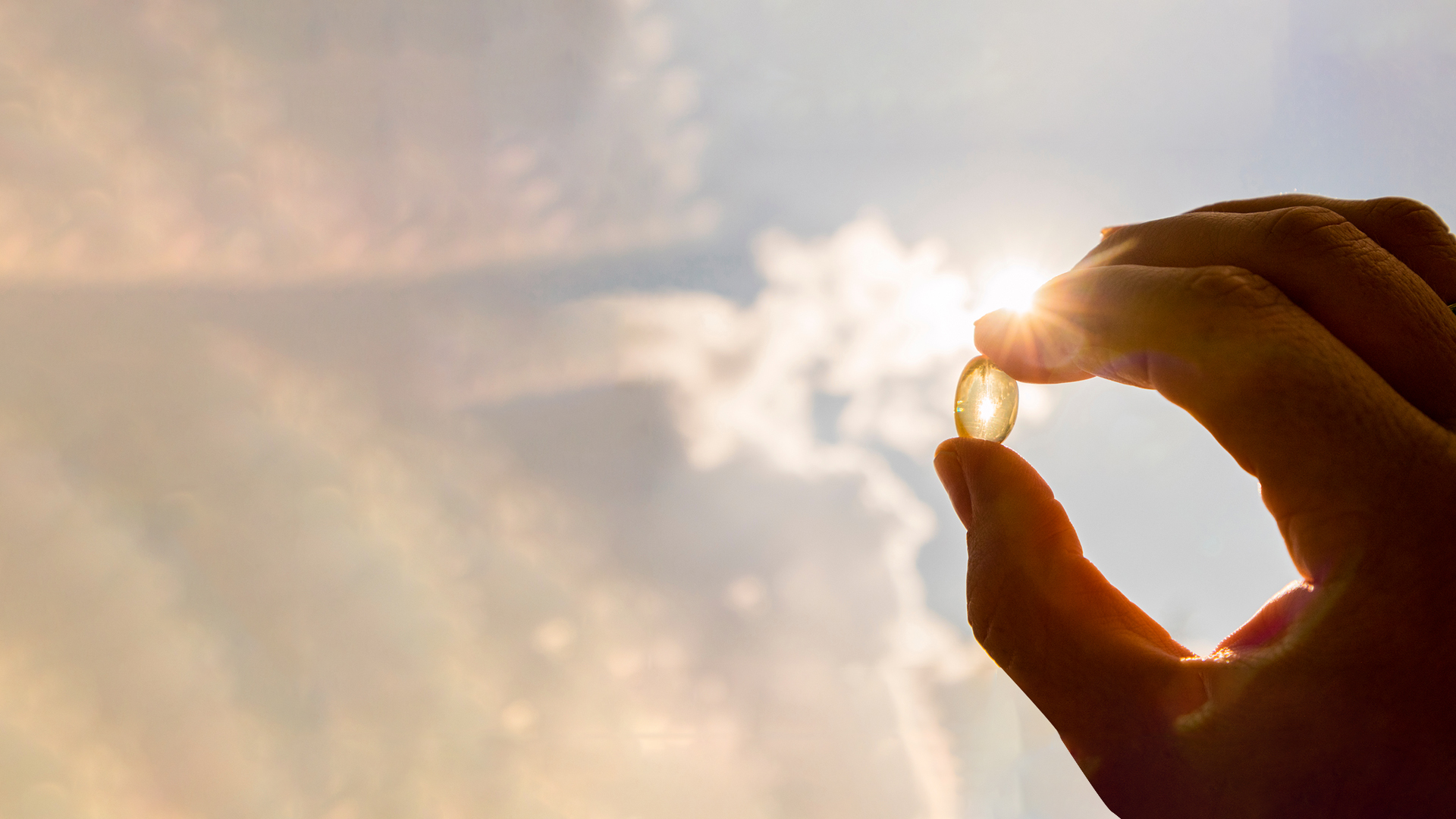 Gli Omega-3 EPA e DHA mantengono:
[1,2]
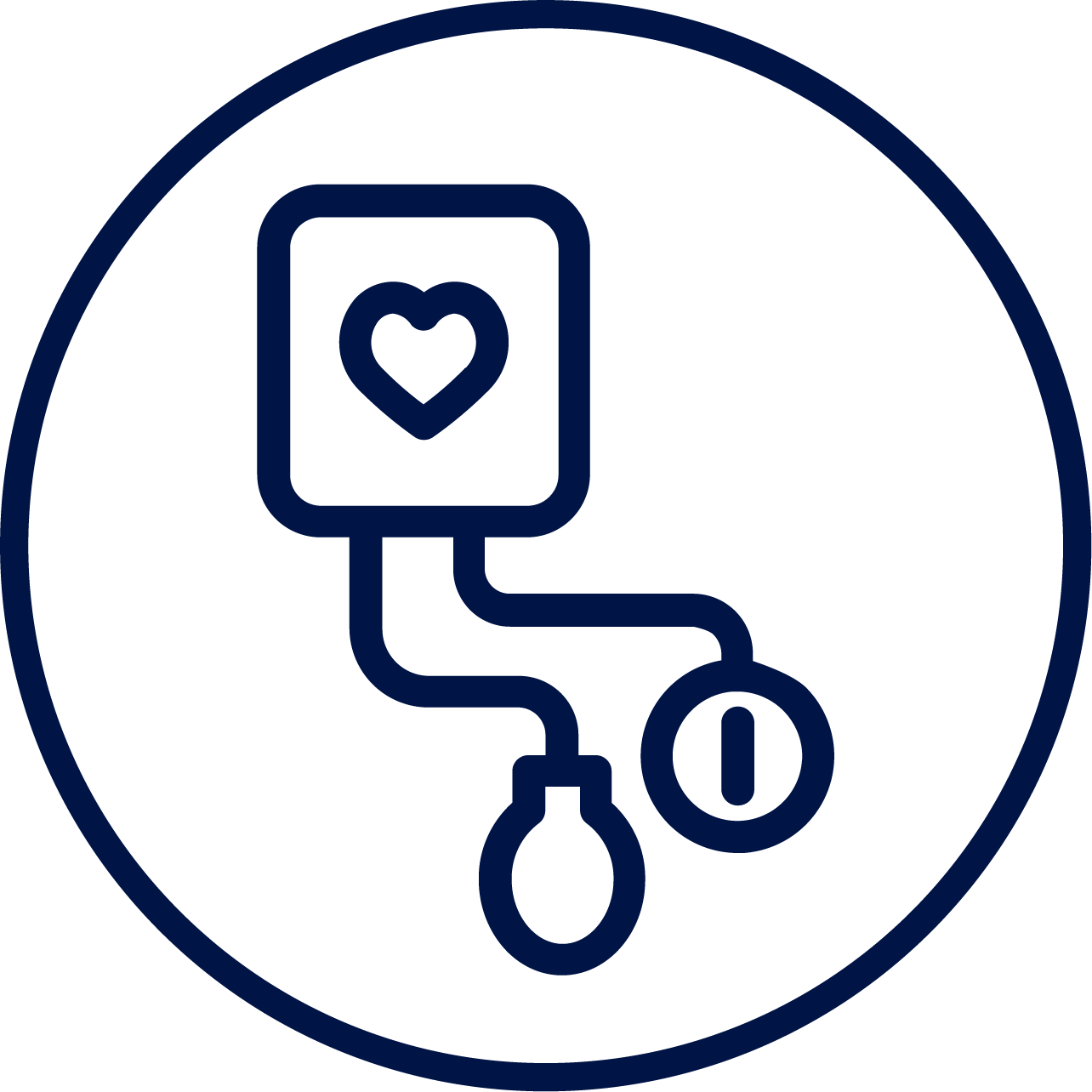 una pressione sanguigna ottimale
[3]
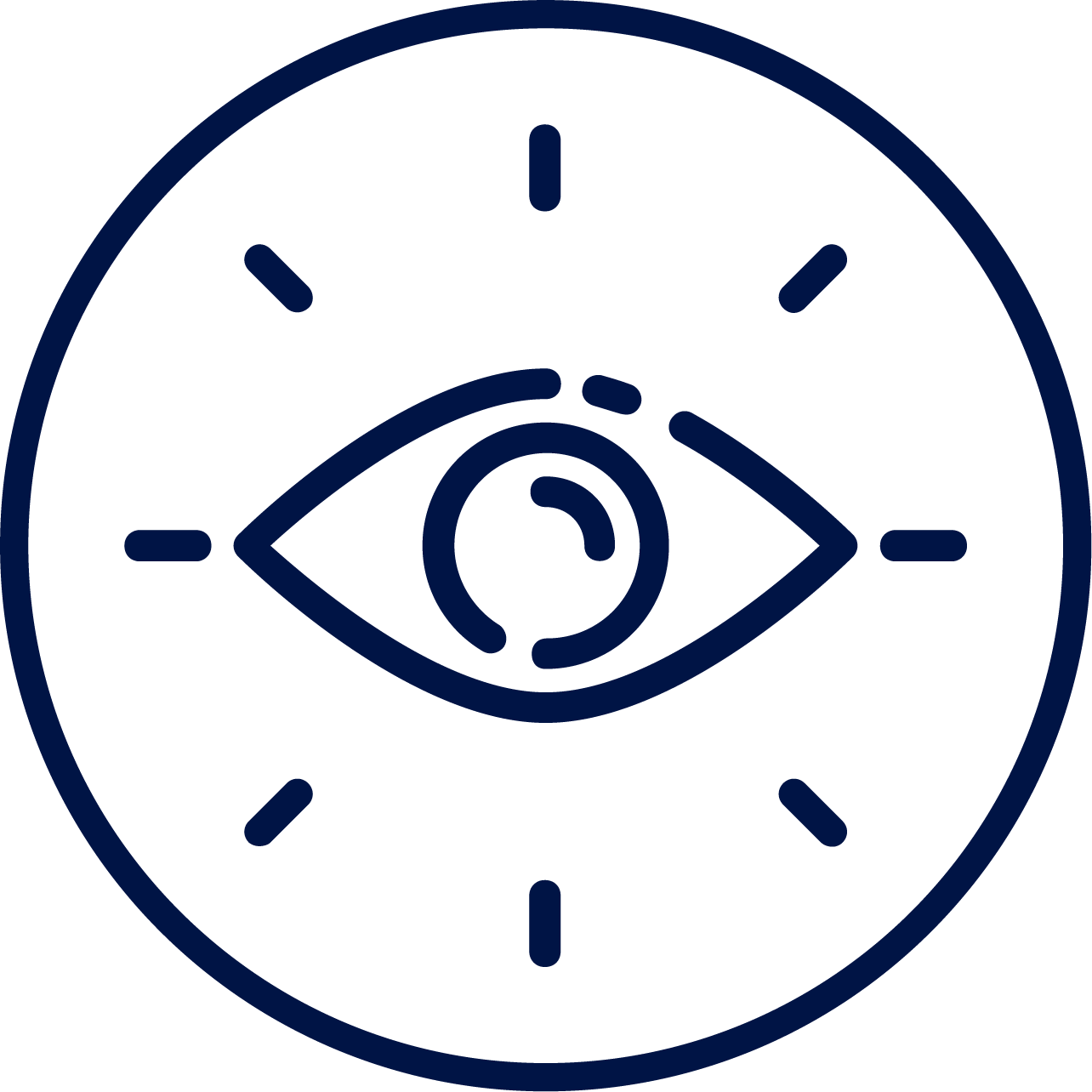 Il normale funzionamento degli organi della vista
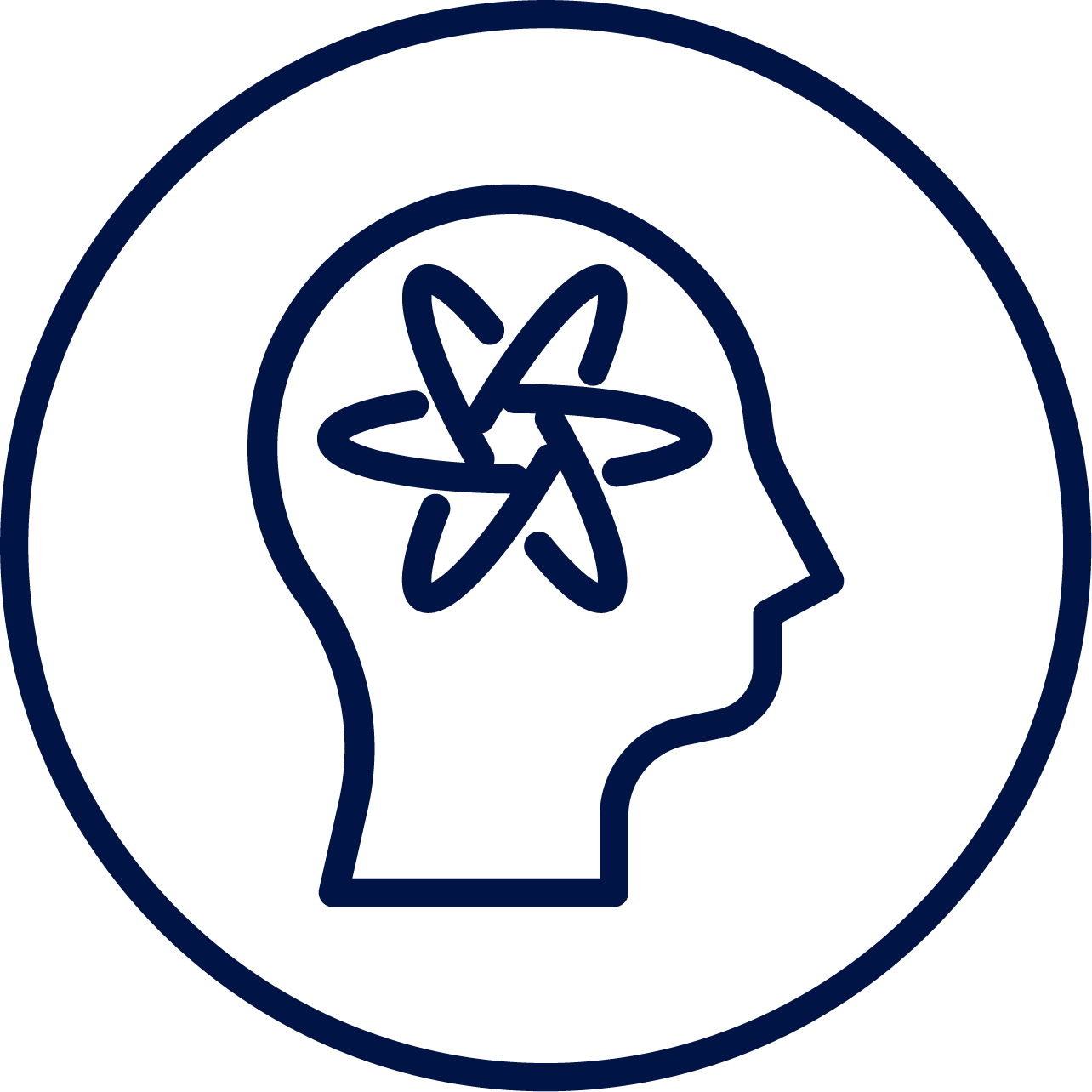 [4]
lo sviluppo intellettivo
[4]
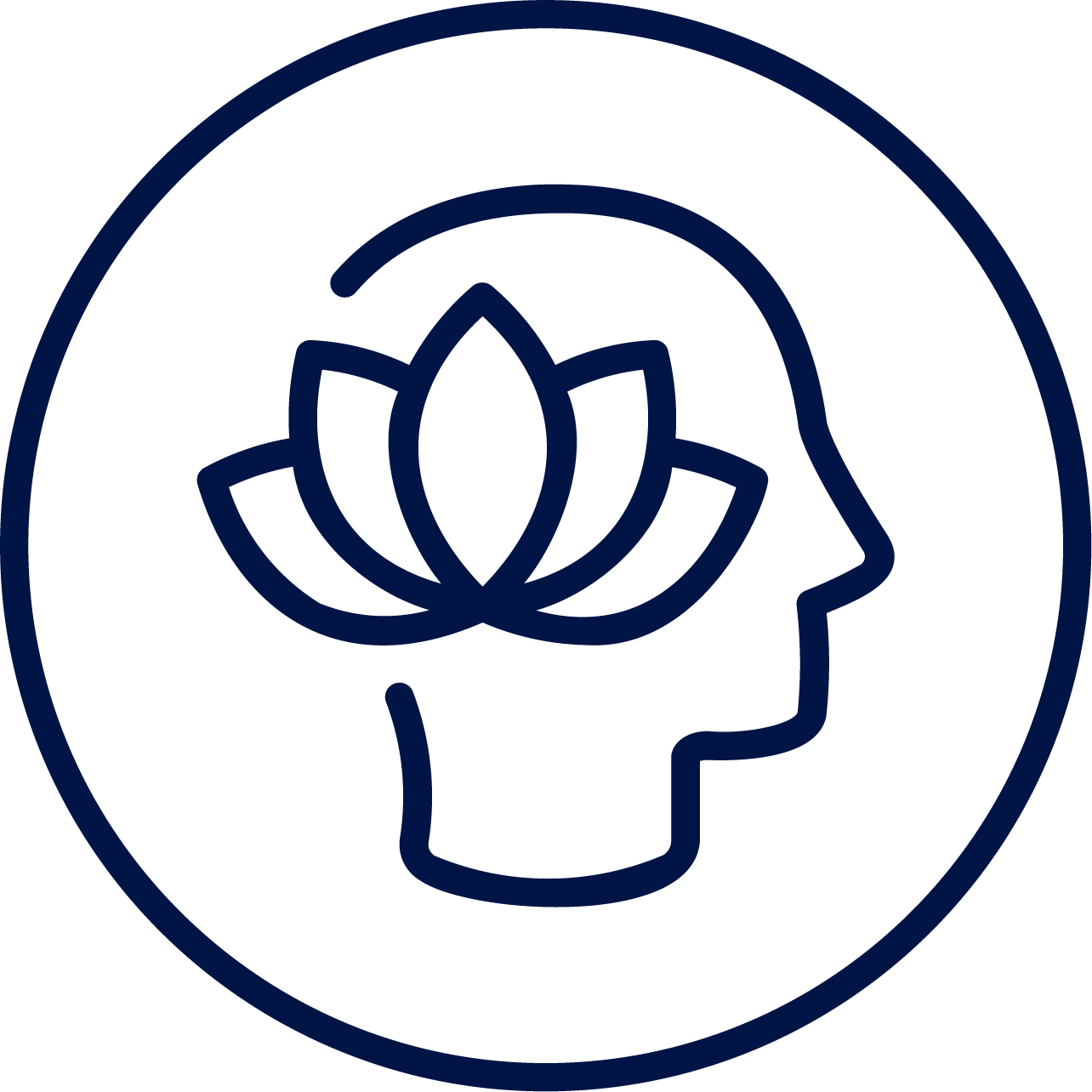 la stabilità emozionale
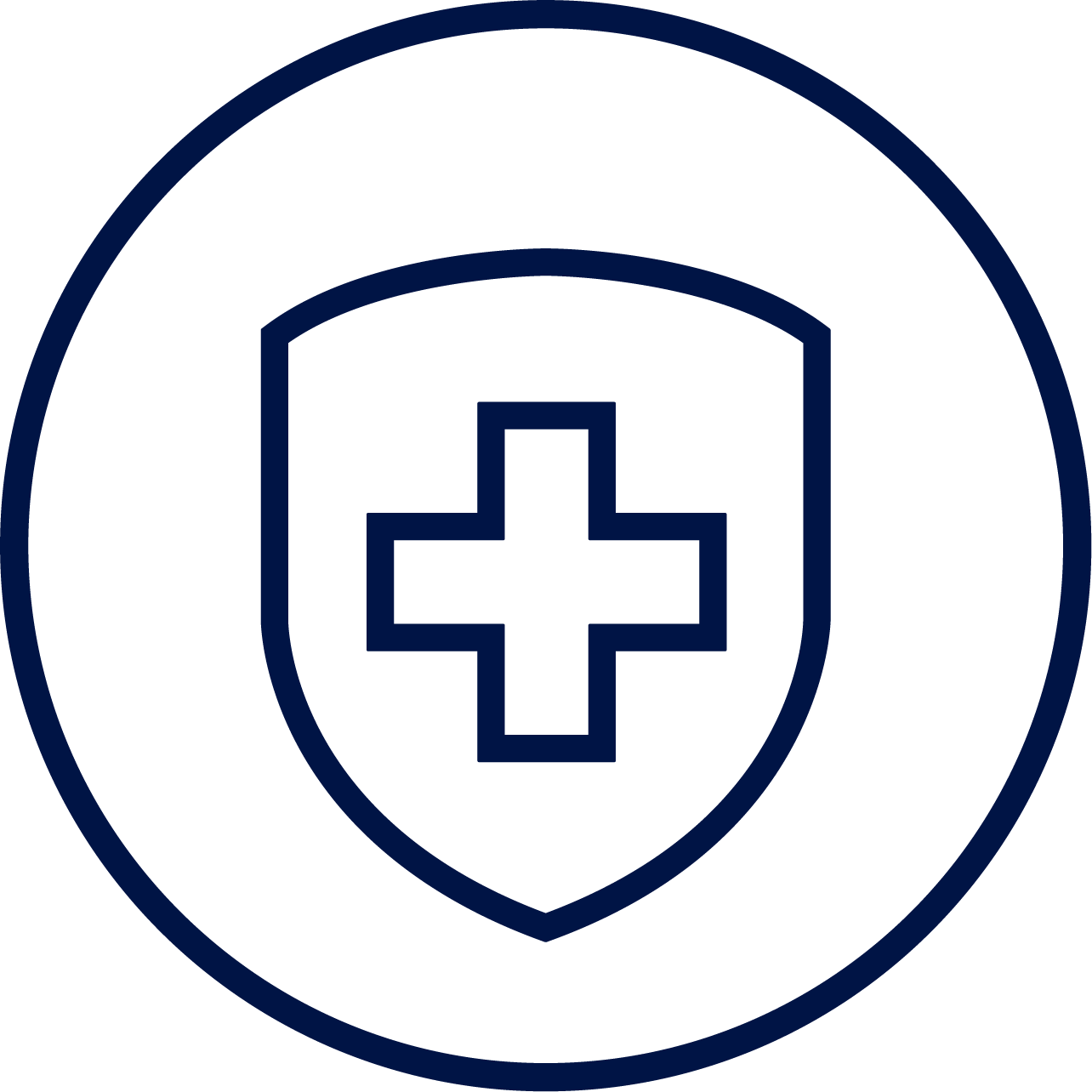 [5]
difese immunitarie forti
[6]
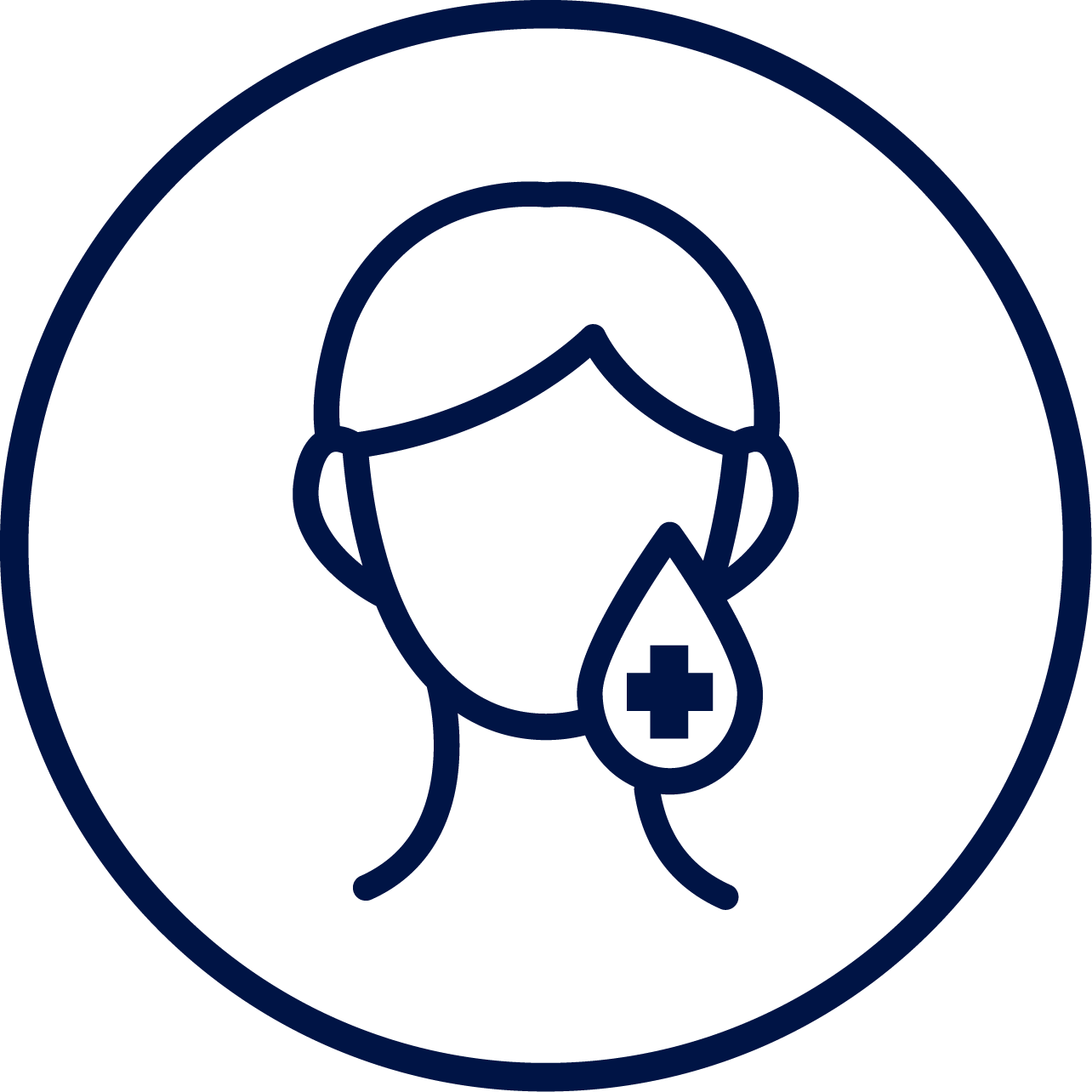 la pelle in buona salute
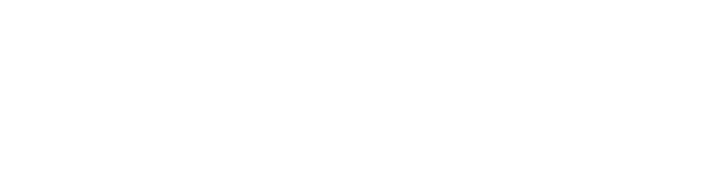 O!Mega-3 TG
[Speaker Notes: Studi a sostegno delle proprietà degli Omega-3 EPA e DHA:  
1-2 https://pubmed.ncbi.nlm.nih.gov/29993265/; https://pubmed.ncbi.nlm.nih.gov/30735073/ 
3 https://www.ncbi.nlm.nih.gov/pmc/articles/PMC6024720/ 
4 https://www.sciencedirect.com/science/article/abs/pii/S0091305715000593
5 https://www.frontiersin.org/articles/10.3389/fvets.2020.569939/full
6 https://pubmed.ncbi.nlm.nih.gov/24211275]
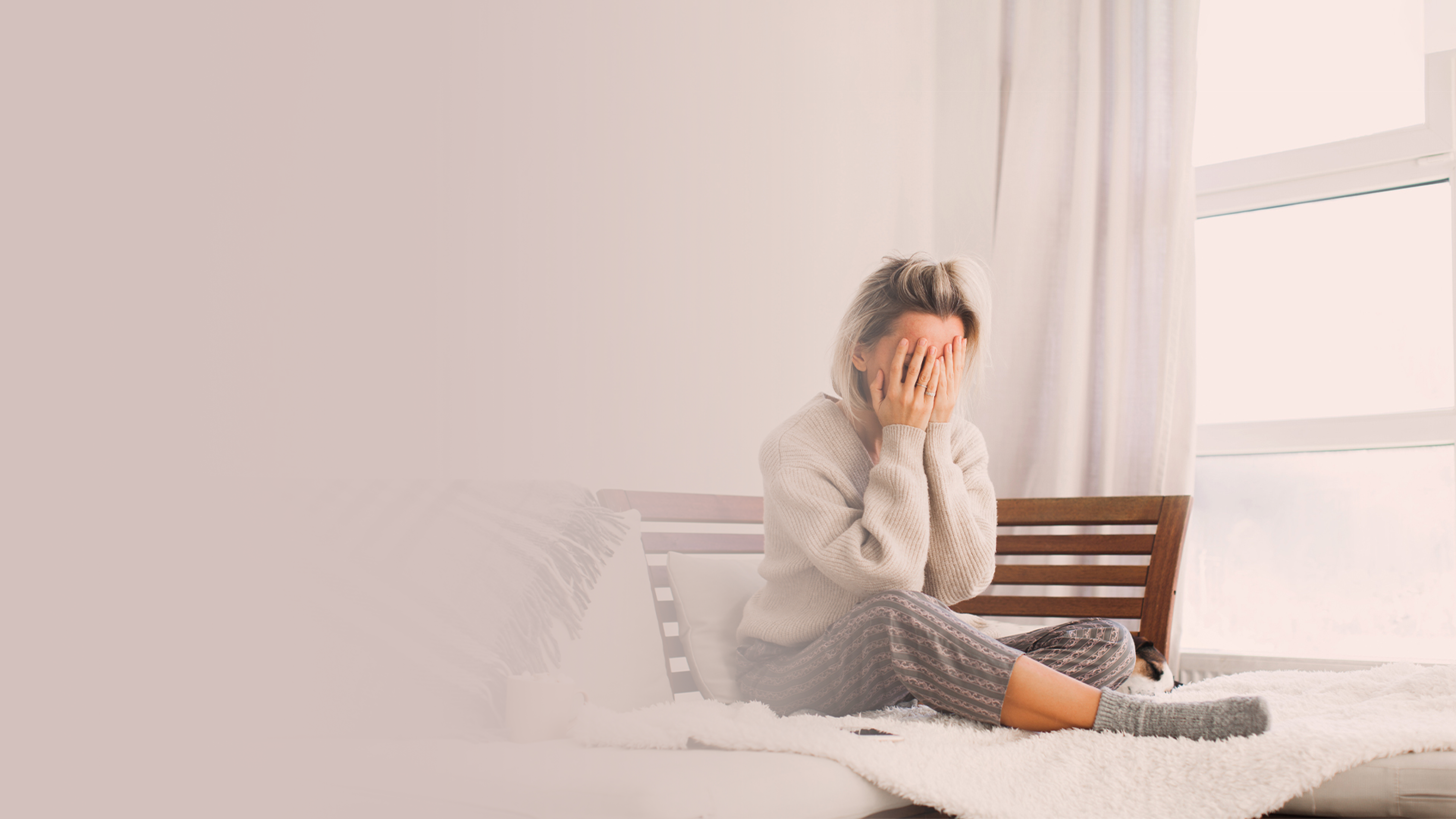 Nella maggior parte dei paesi del mondo le persone 
non consumano abbastanza EPA e DHA
i
[7]
La loro carenza può portare a:
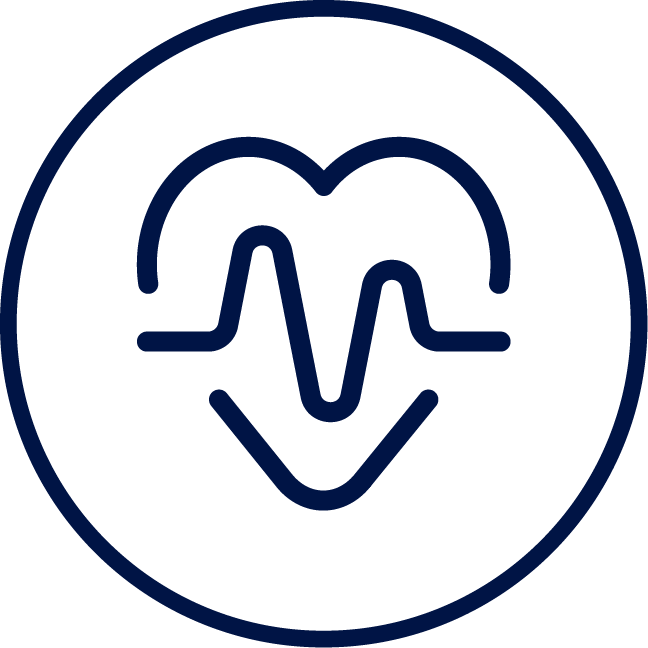 problemi al cuore e ai vasi sanguigni
diminuzione della vista e secchezza oculare
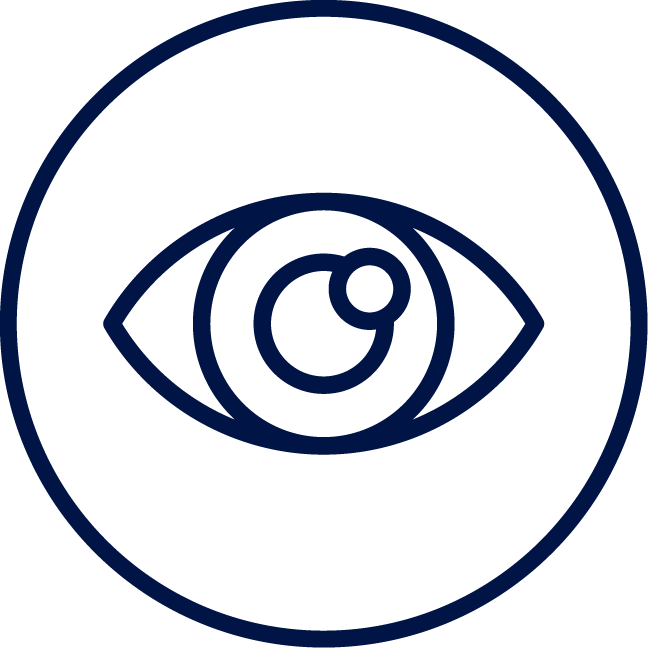 memoria e concentrazione compromesse
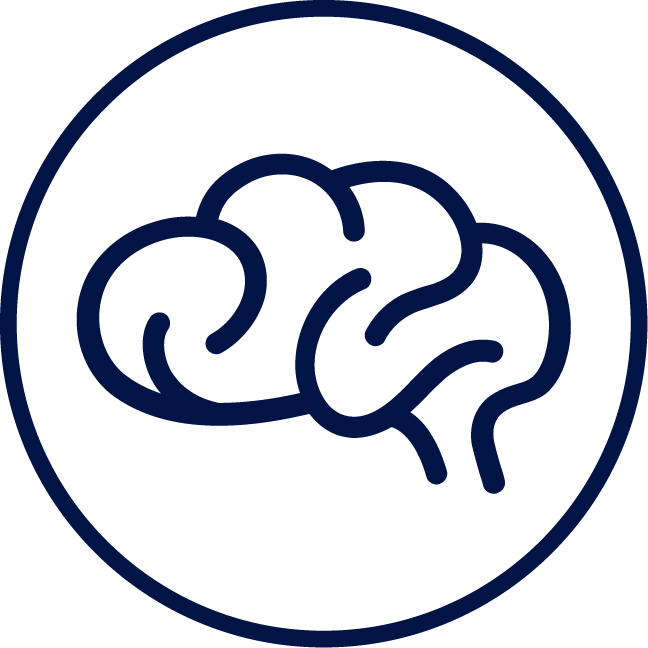 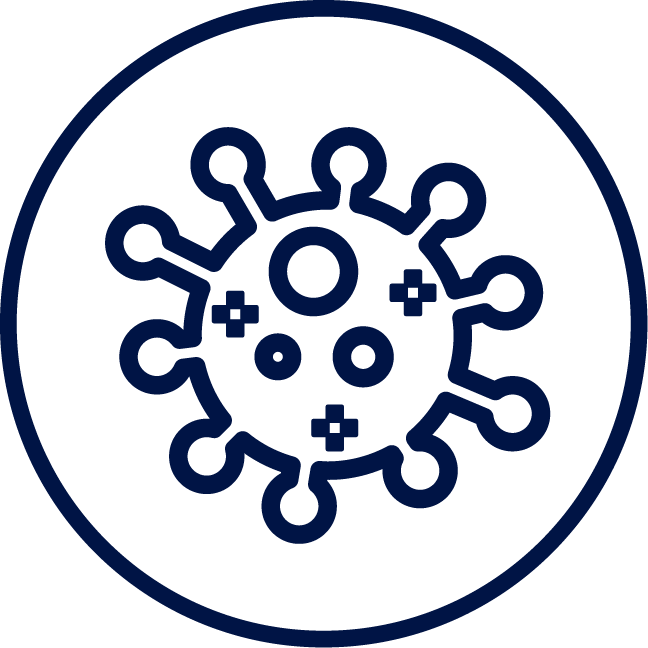 immunità indebolita e ridotta vitalità
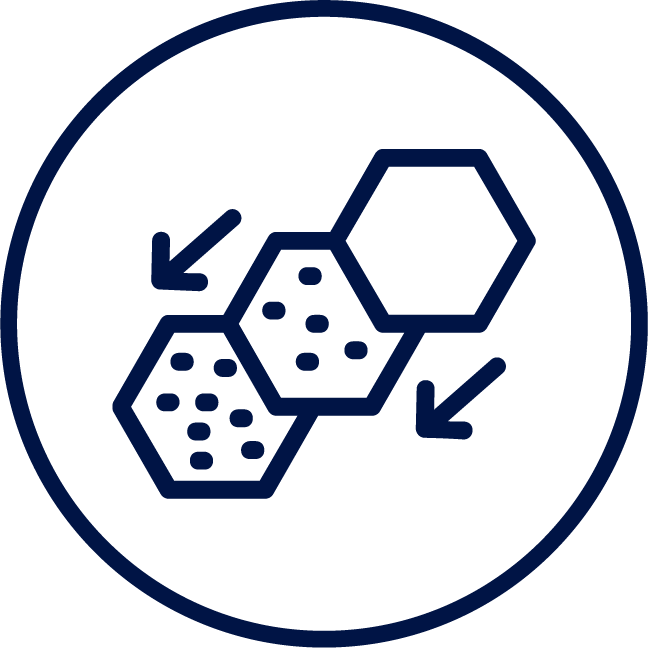 pelle secca
O!Mega-3 TG
leggi lo studio
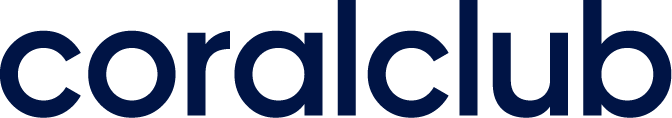 [Speaker Notes: Annotazione allo studio
Nel 2016 è stata pubblicata per la prima volta una vasta revisione di studi la quale mostrava che gli adulti nella maggior parte delle regioni del mondo presentano livelli "bassi" o "molto bassi" di Omega-3, in particolare di acido eicosapentaenoico (EPA) e acido docosaesaenoico (DHA).
Sulla base di un'analisi di 298 studi, è stata creata una mappa che mostra i livelli di EPA e DHA nel flusso sanguigno di adulti sani in tutto il mondo.
Le regioni con alti livelli di EPA e DHA sono state trovate principalmente nei paesi vicino al Mar del Giappone (Giappone, Corea del Sud e Primorsky Krai in Russia) e Scandinavia (Danimarca, Norvegia e Groenlandia).
EPA e DHA in quantità moderata si osservavano in Canada settentrionale, Cile, Islanda, Finlandia, Svezia, Tunisia, Hong Kong, Mongolia e Polinesia francese.
Basso contenuto di EPA e DHA caratterizzano: 
Europa (Belgio, Repubblica Ceca, Francia, Germania, Scozia, Spagna, Paesi Bassi),
paesi del Medio Oriente (Israele),
Asia (Cina, Russia e Singapore),
Oceania (Australia e Nuova Zelanda),
Africa (Sudafrica e Tanzania).
Un livello molto basso di EPA e DHA è stato riscontrato in:
Nord America (Canada e Stati Uniti),
Centro e Sud America (Guatemala e Brasile),
Europa (Irlanda, Gran Bretagna, Italia, Grecia, Serbia e Turchia),
Medio Oriente (Iran e Bahrain),
Sud-est asiatico (India)
Africa (Kenia).
Non per tutti i paesi è stato possibile trovare studi che soddisfacevano i criteri per l'inclusione nell'analisi. Tuttavia, gli scienziati, sulla base dei dati dei paesi vicini, suggeriscono che i livelli di EPA e DHA nel sangue della popolazione dell'Europa orientale e dell'Asia centrale siano molto probabilmente classificabili nella fascia da "bassi" a "molto bassi".]
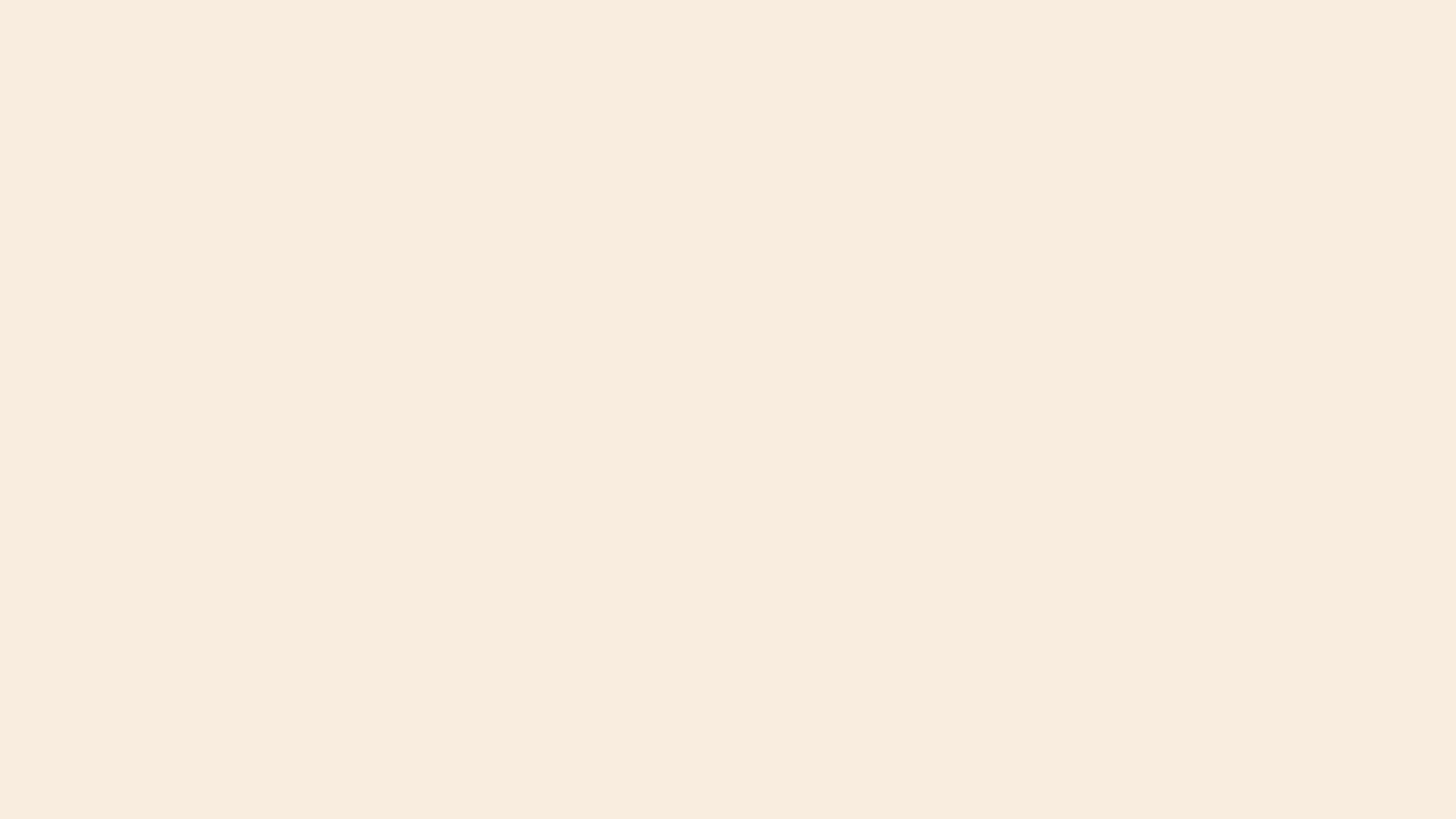 Dieta occidentale moderna ≠ Fonte di EPA e DHA
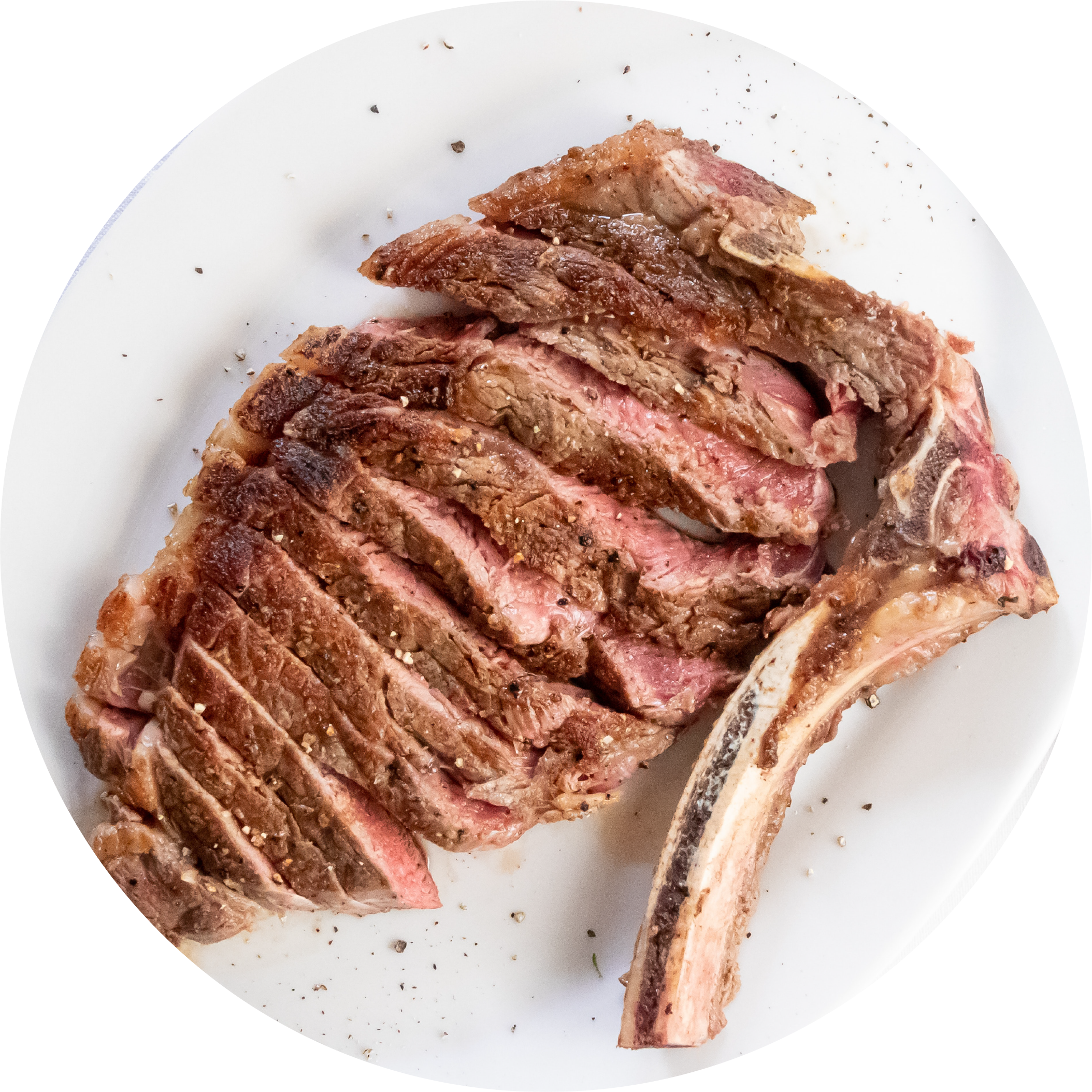 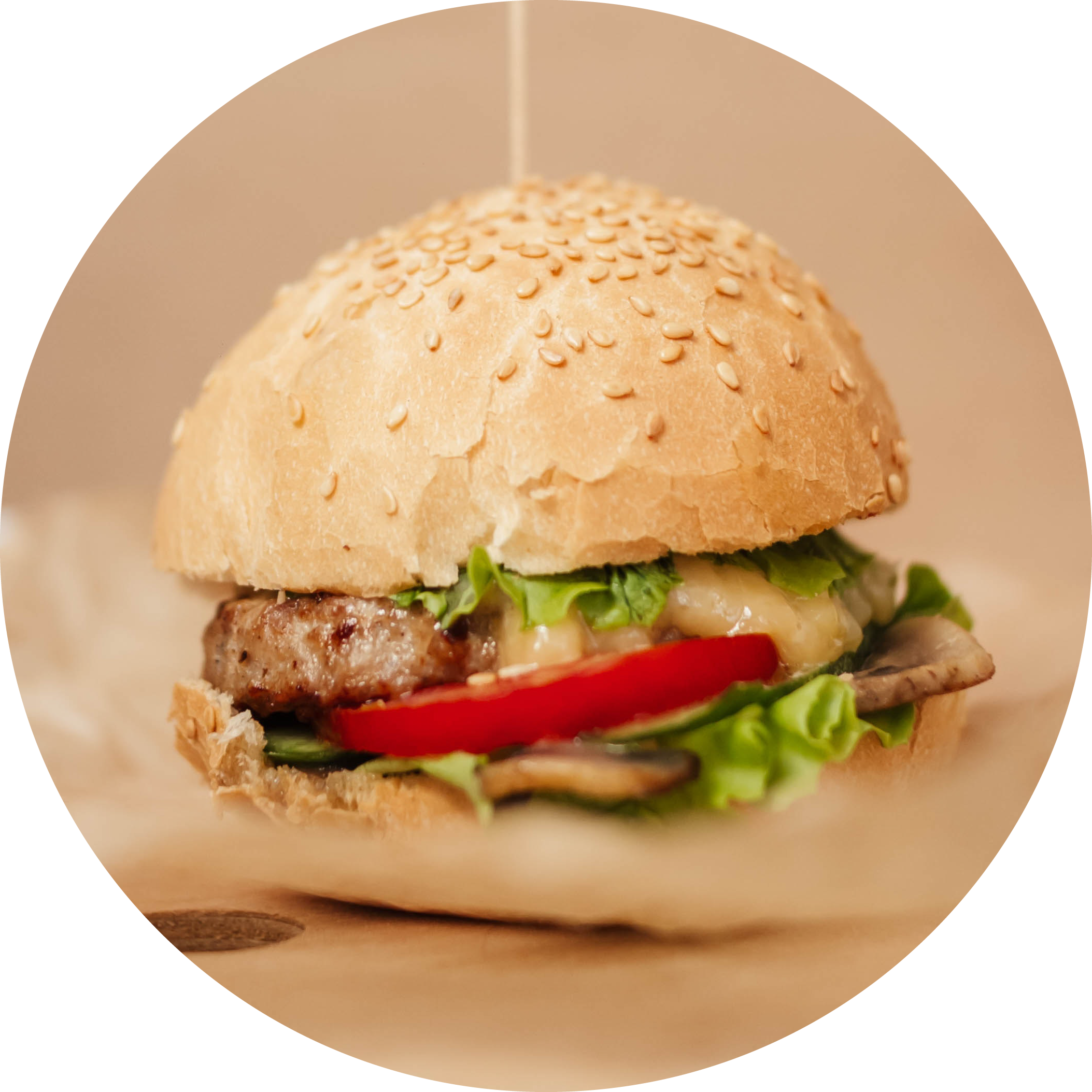 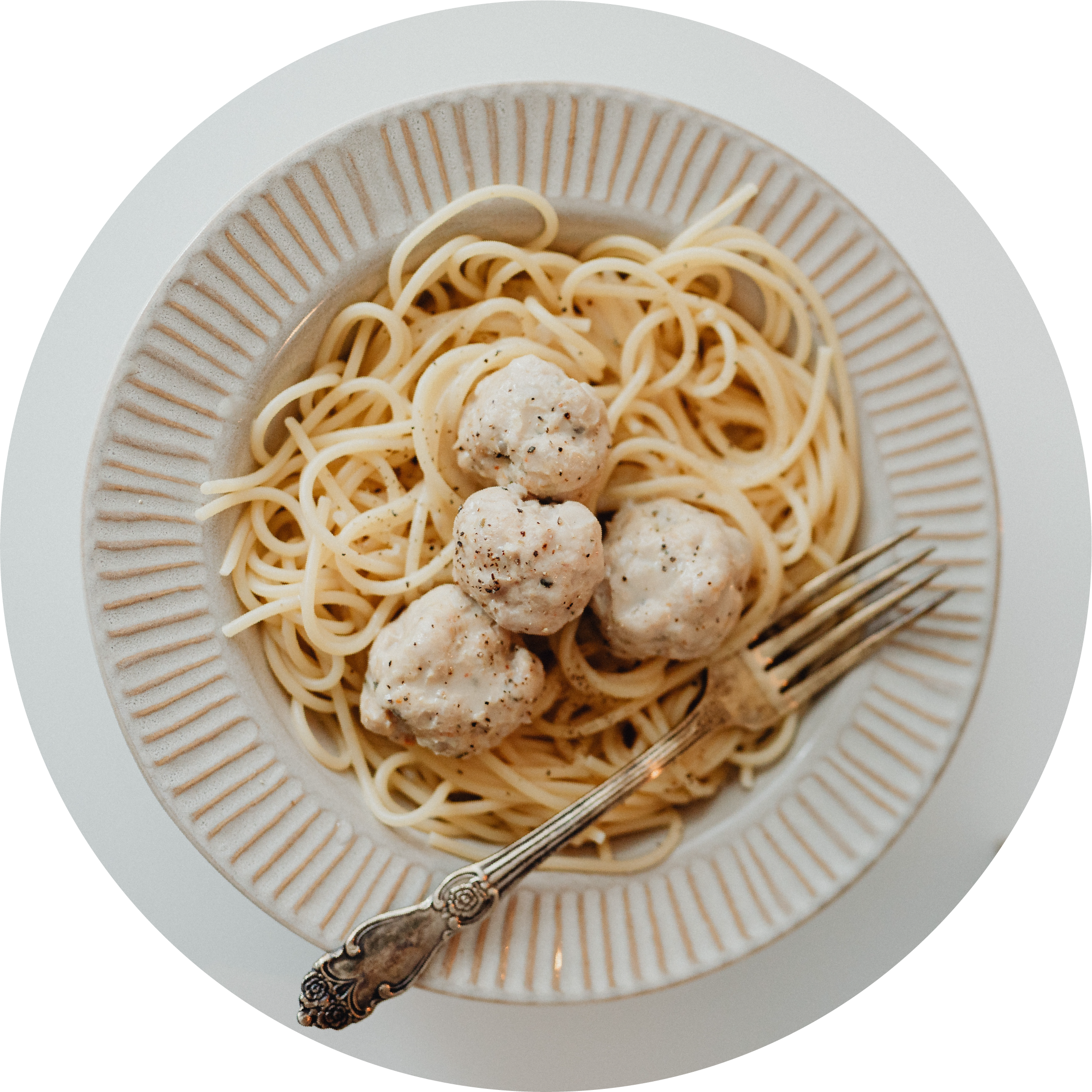 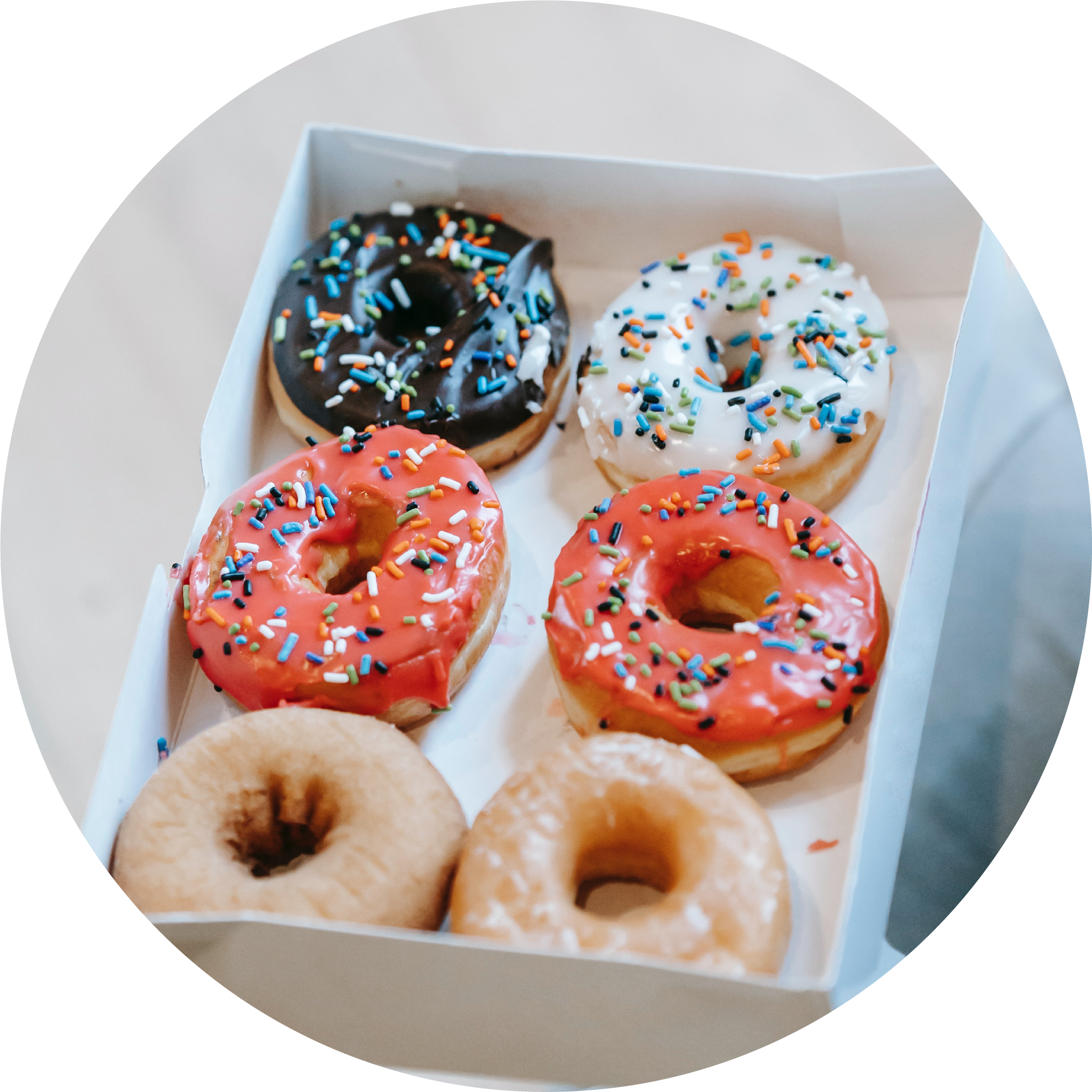 Eccesso di grassi animali 
solidi
Eccesso di grassi trans
Prodotti raffinati
Zucchero
O!Mega-3 TG
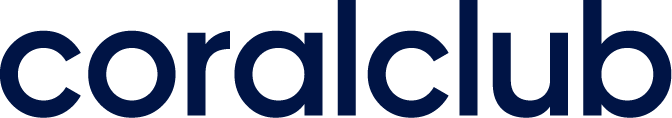 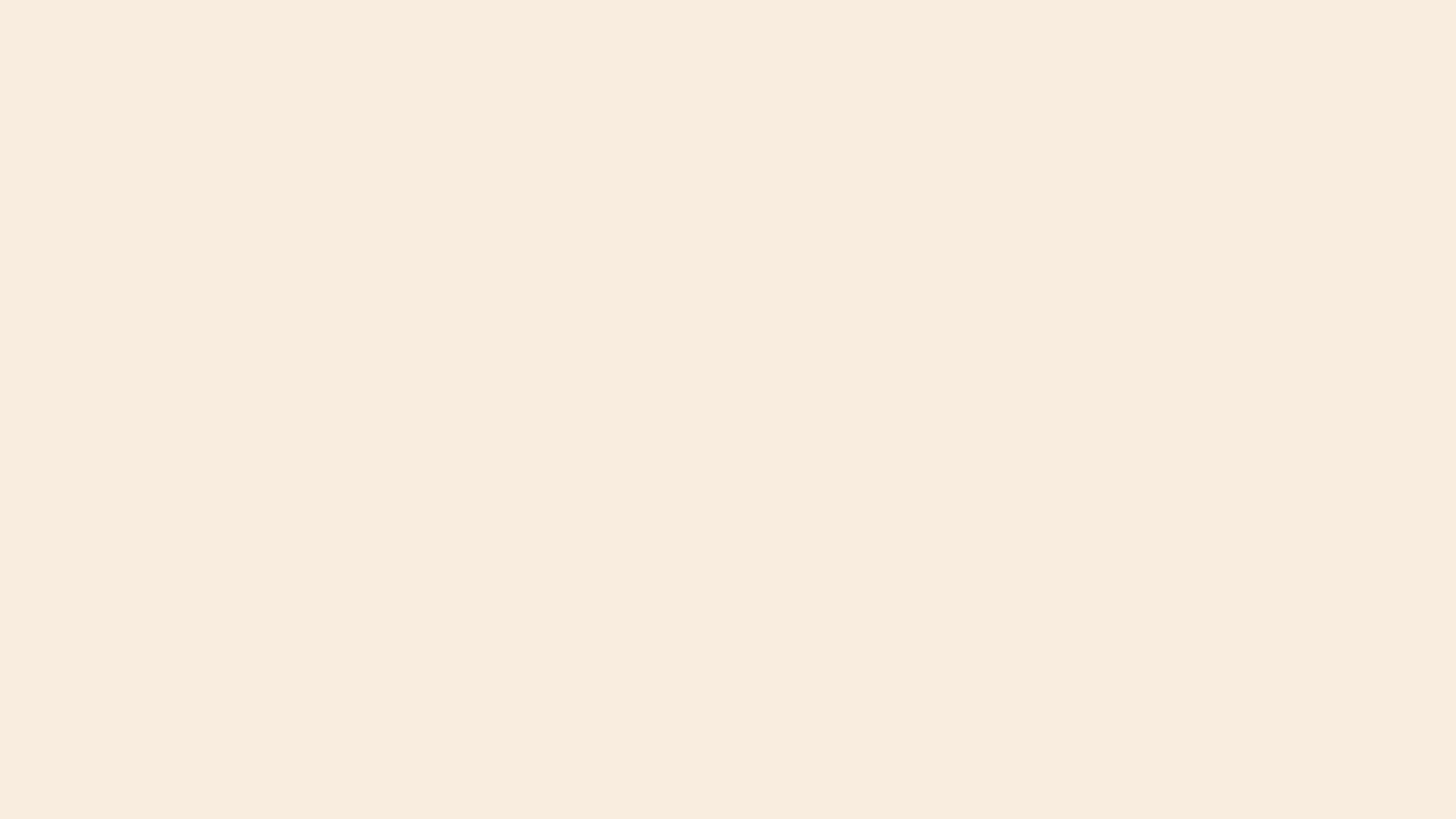 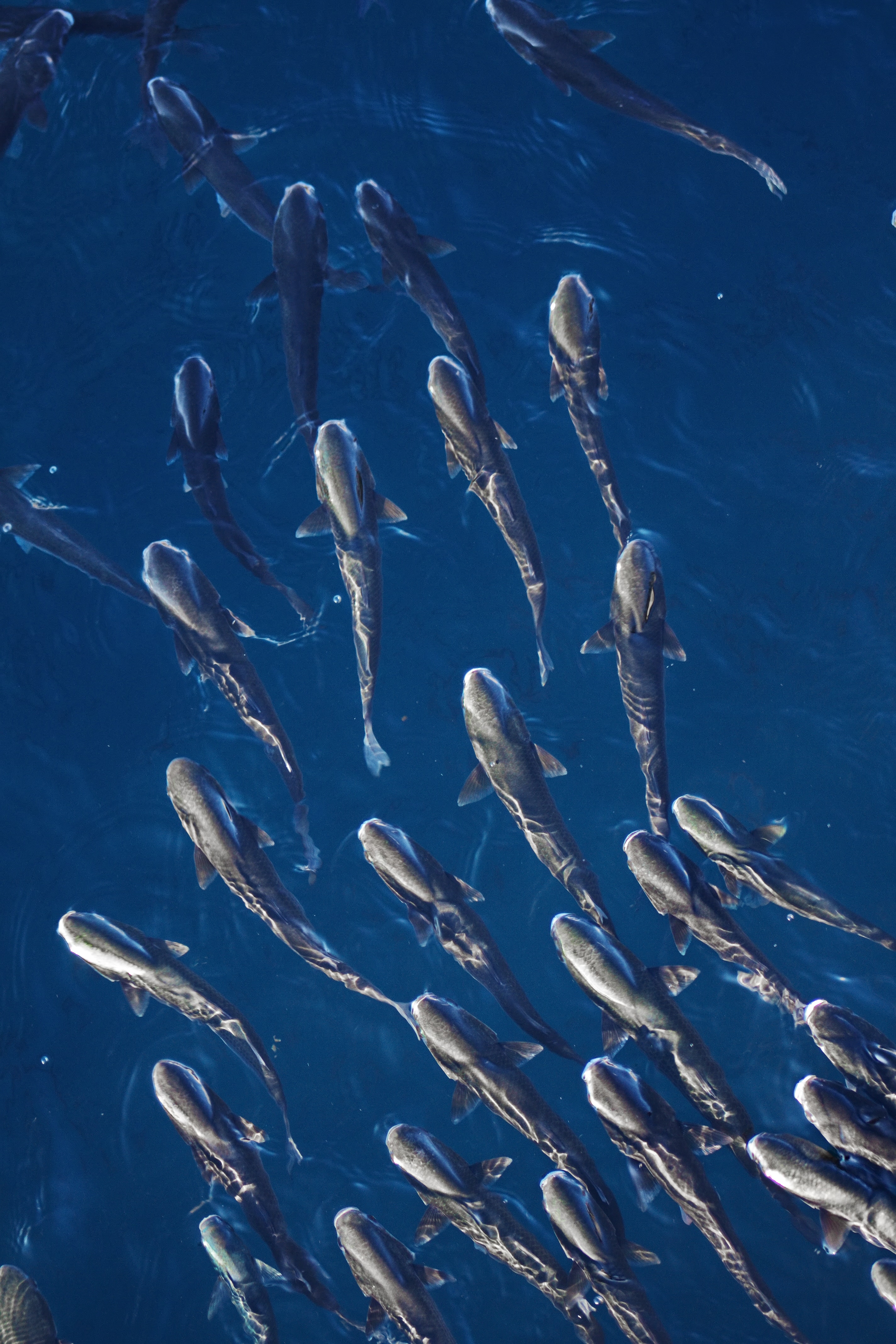 Anche coloro che mangiano regolarmente pesce possono presentare carenze di EPA e DHA
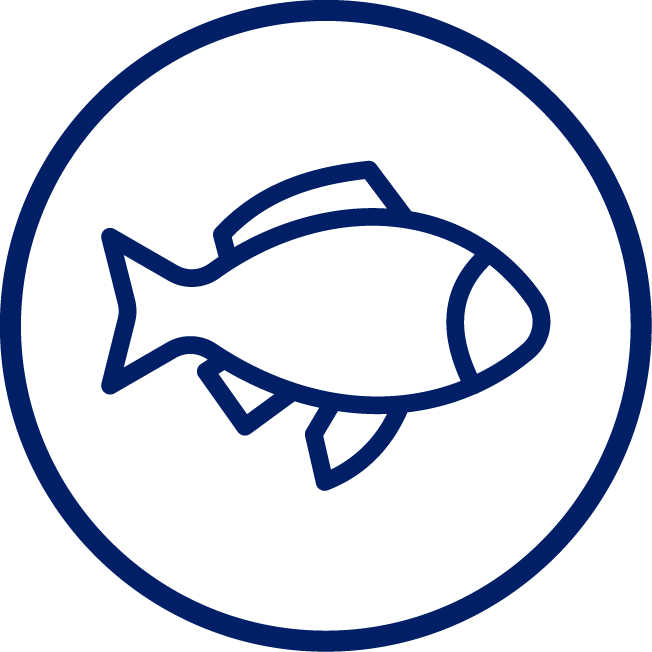 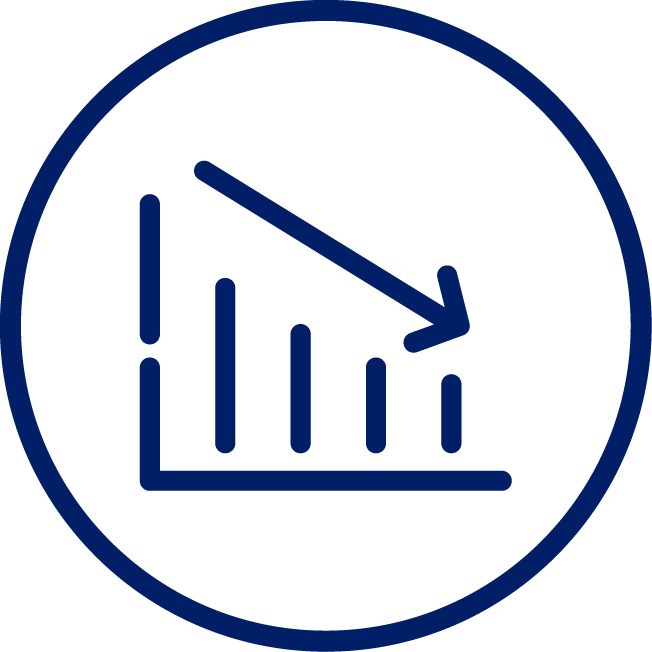 Solo i pesci marini di acqua fredda 
sono ricchi di Omega-3 EPA e DHA
I pesci d'allevamento presentano 
generalmente un basso contenuto 
di EPA e DHA a causa dei mangimi 
industriali poveri di Omega-3
aringa
salmone
merluzzo
sgombro
tonno
sardine
acciughe
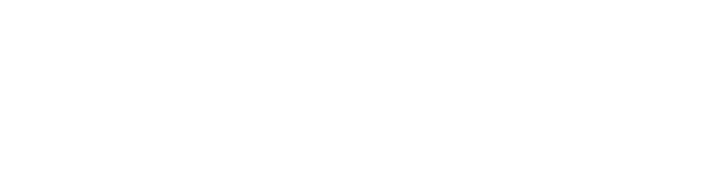 O!Mega-3 TG
[Speaker Notes: EPA e DHA sono sintetizzati da microalghe di cui si nutre lo zooplancton, che a sua volta è mangiato da piccoli e grandi pesci. Quindi EPA e DHA migrano attraverso la catena alimentare, finendo nella carne di tonno, sgombro, salmone di mare o qualsiasi altro pesce marino d'acqua fredda.
Sugli scaffali dei negozi c'è principalmente pesce coltivato nelle fattorie. Il contenuto di EPA e DHA, ad esempio, nel salmone "di acquacoltura", dipende quasi al 100% da quanti Omega-3 EPA e DHA verranno (o meno) aggiunti al mangime.]
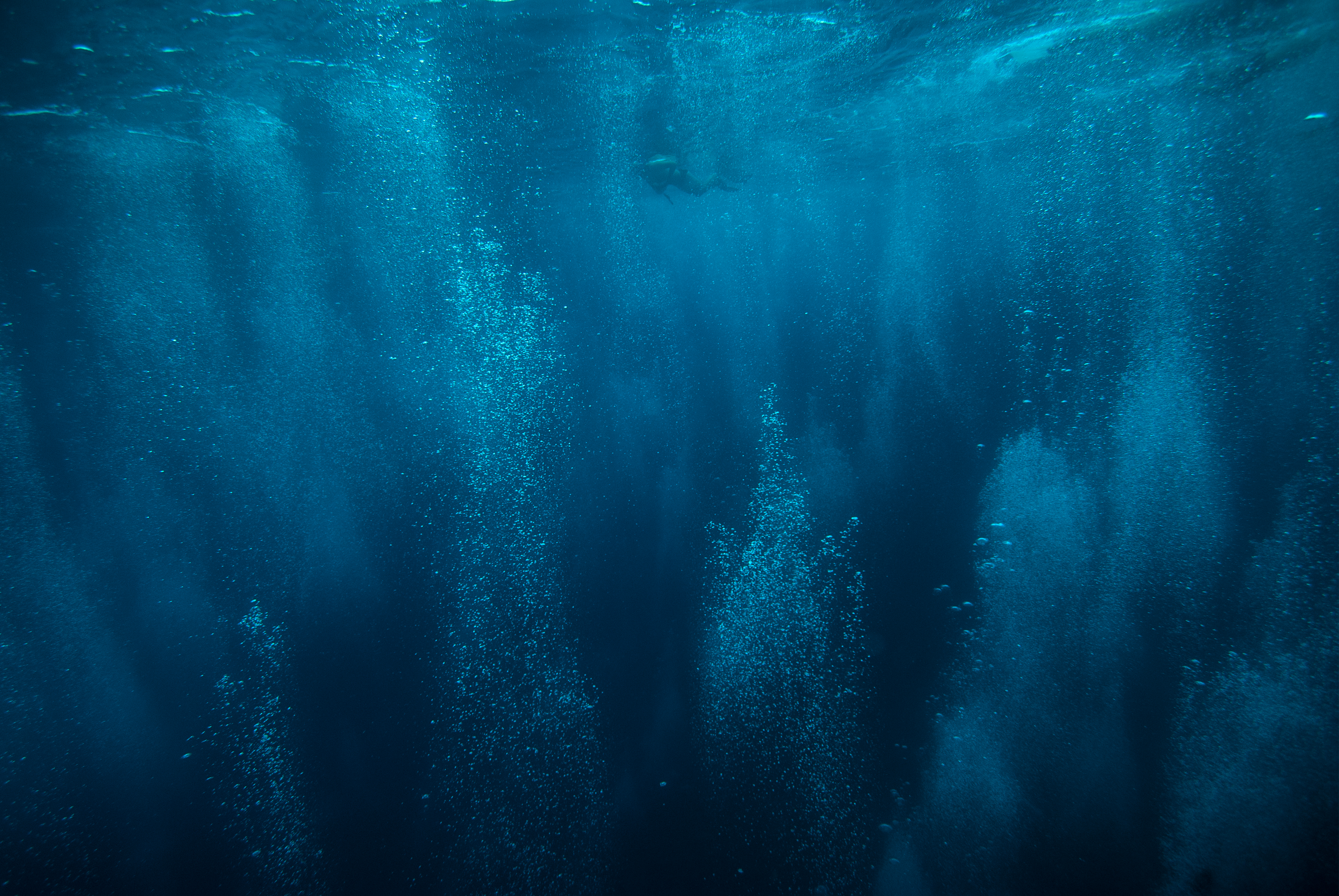 Tuffati nel profondo mondo degli Omega...
Affinché EPA e DHA possano apportare maggiori benefici all'organismo, gli scienziati hanno escogitato dei metodi per aumentare la CONCENTRAZIONE di Omega-3.
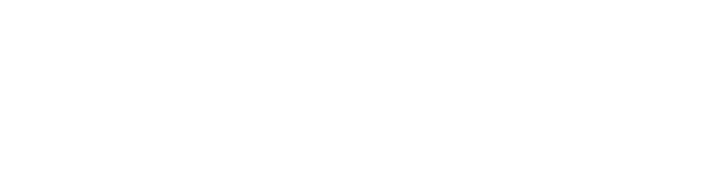 O!Mega-3 TG
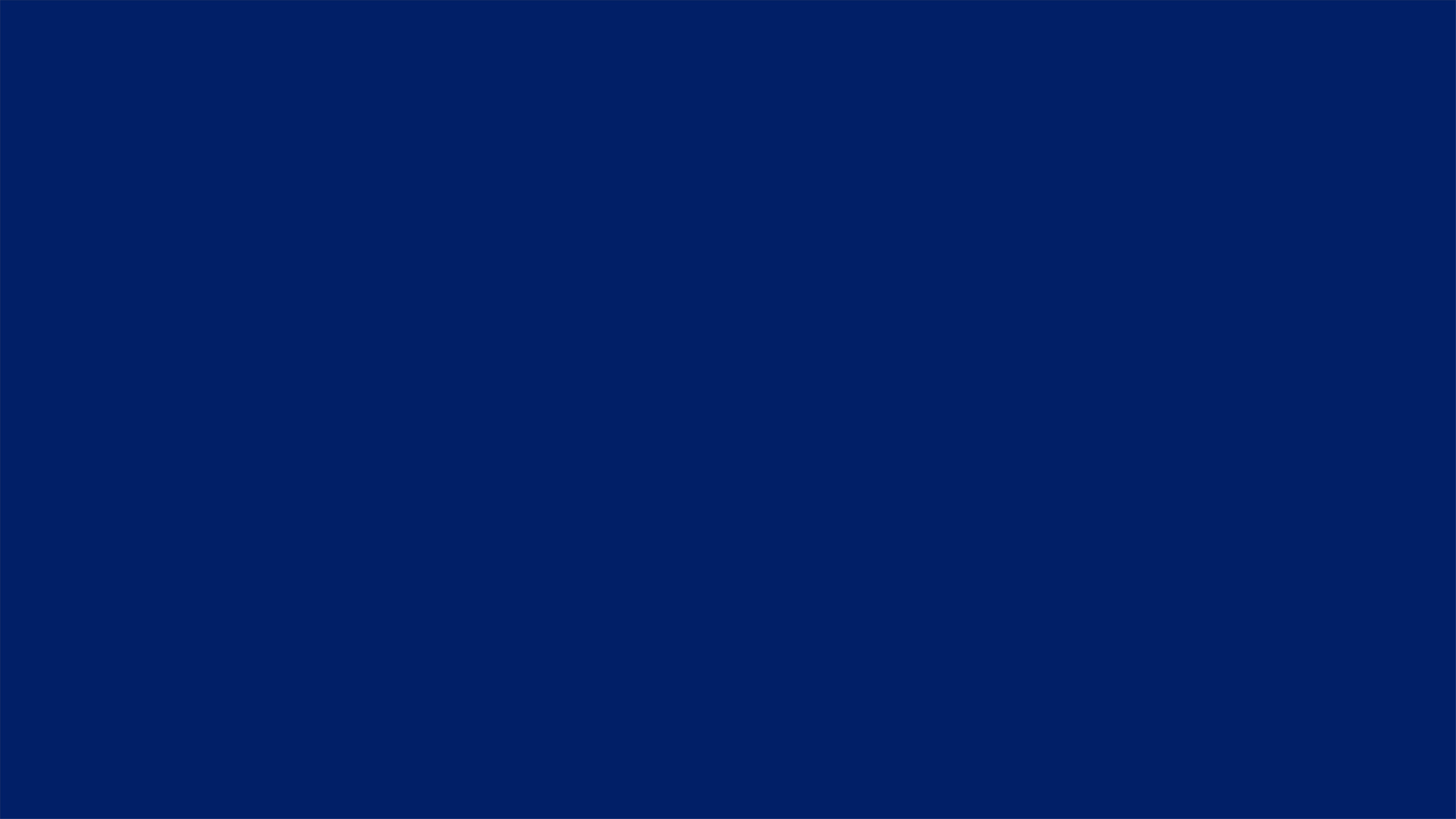 Come ottenere alte concentrazioni di EPA e DHA?
Olio di pesce (contiene EPA 
e DHA in sotto forma di 
trigliceridi naturali)
EPA e DHA in forma di 
 trigliceridi riesterificati
EPA e DHA in forma 
di estere etilico
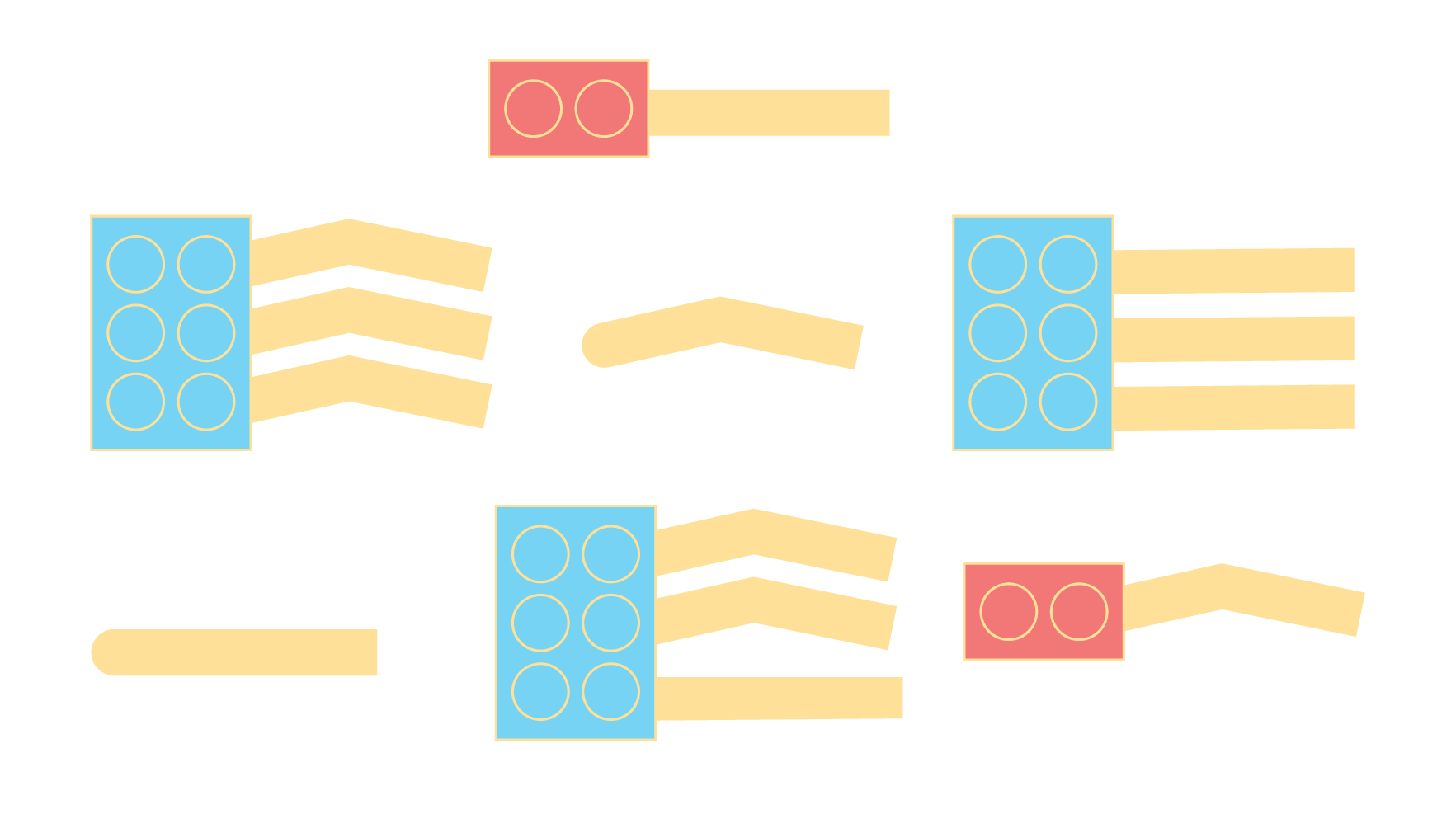 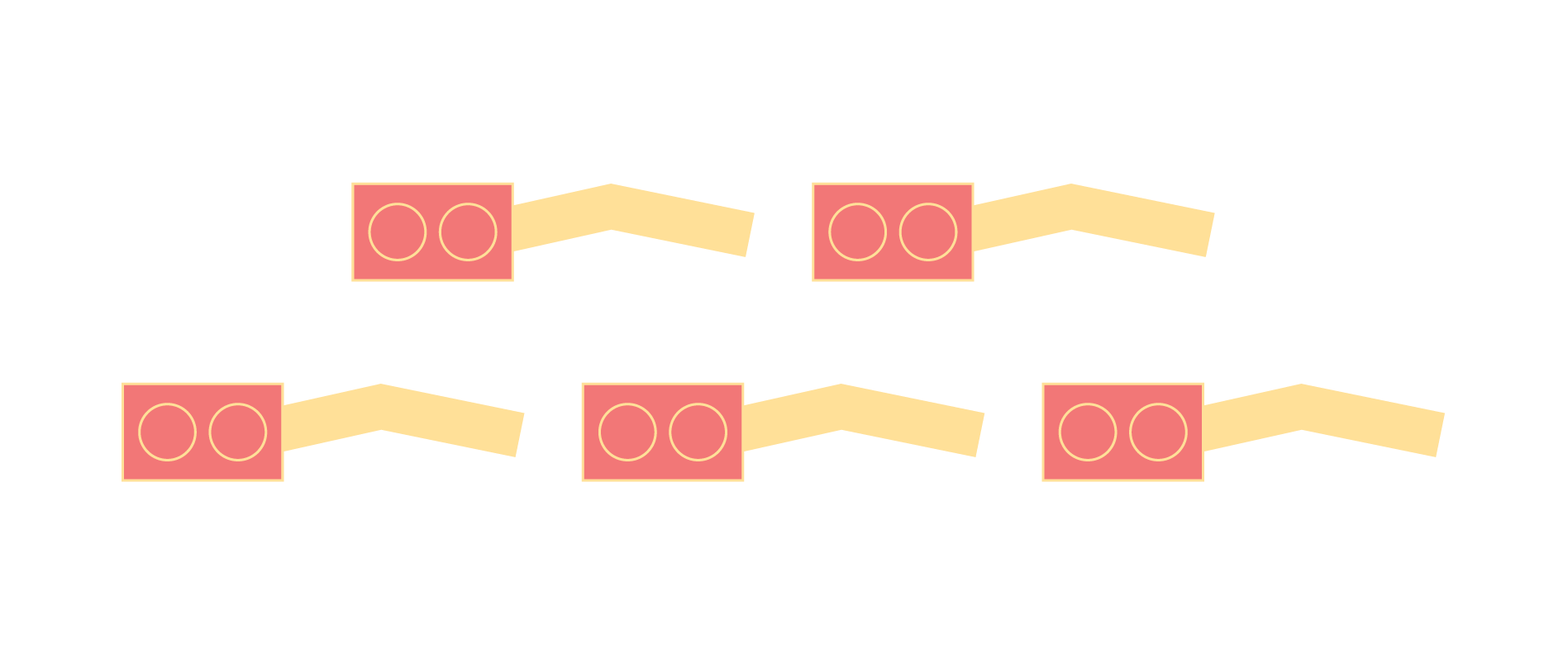 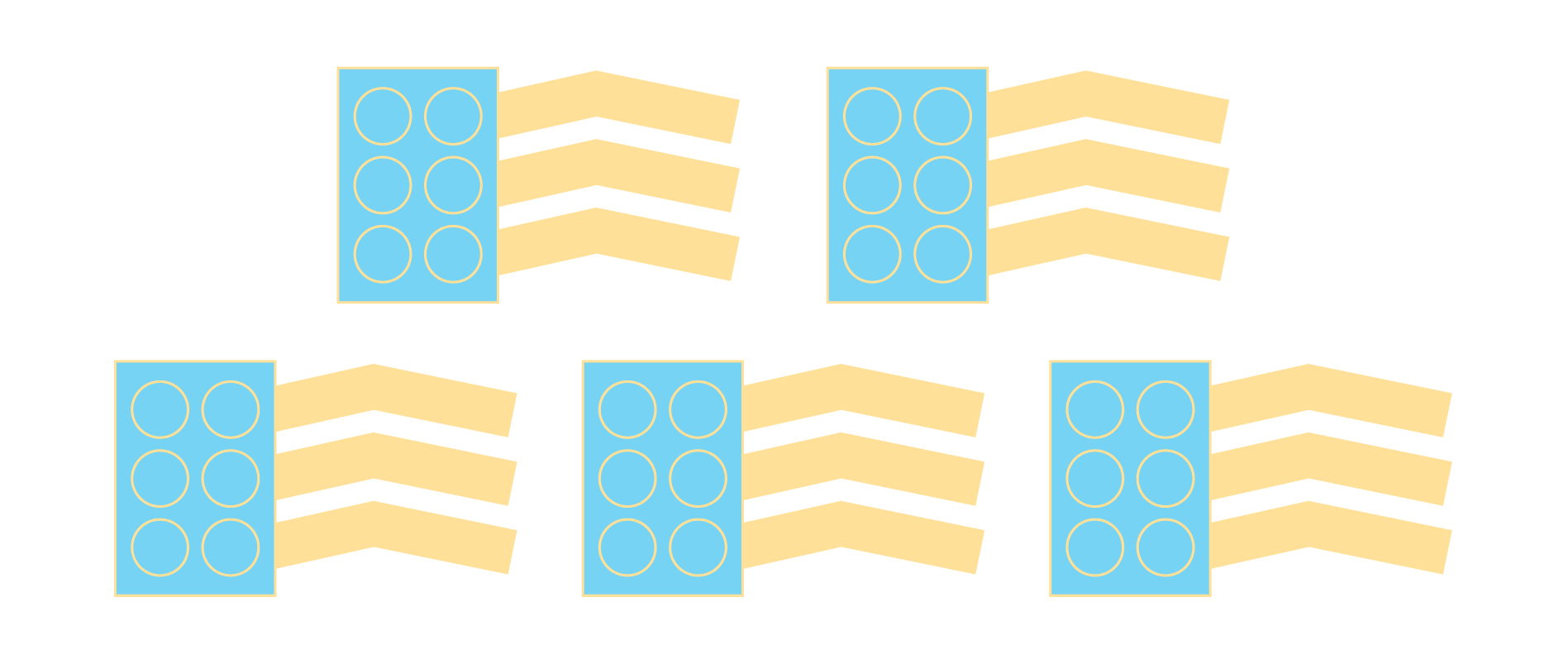 Materia prima 
proveniente da pesce
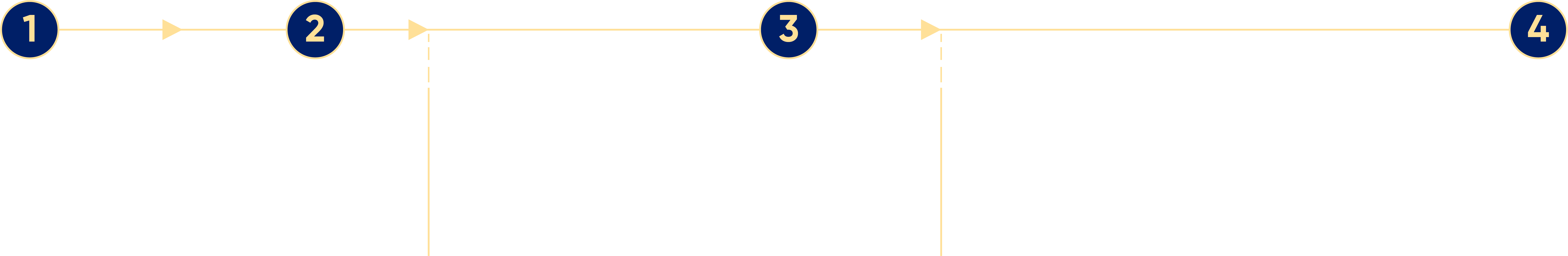 Processo di transesterificazione
Processo di riesterificazione
Aiuta a separare EPA e DHA dagli altri acidi grassi e ne aumenta la concentrazione nel prodotto.
Ripristina la forma di EPA e DHA, vicino a quella naturale, e aumenta ulteriormente la loro concentrazione nel prodotto.
EPA e DHA
15-20%
>60%
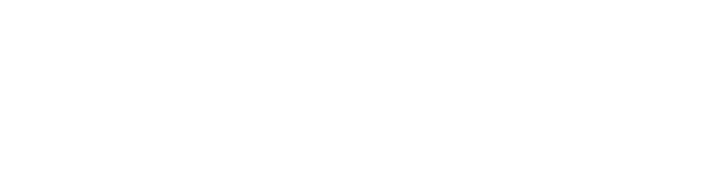 O!Mega-3 TG
[Speaker Notes: Per creare un integratore alimentare con un'alta concentrazione di Omega-3, il grasso viene prima separato dalla massa di pesce. Quindi i composti di vari acidi grassi vengono convertiti e da essi vengono isolati EPA e DHA per ottenere un prodotto arricchito, utilizzando la transesterificazione.

Come succede?In determinate condizioni, dell'etanolo monoidrico viene aggiunto all'olio di pesce naturale, che è in grado di accettare solo 1 molecola di acido grasso, e come risultato della reazione di scambio di acido grasso tra glicerolo ed etanolo, si formano 3 tipi di composti di etanolo: solo con PUFA, solo con acidi grassi monoinsaturi e solo con acidi grassi saturi.
Il passaggio successivo è separare i composti di etanolo con PUFA da tutti gli altri. I composti etanolo-PUFA sono i più leggeri, fluidi e mobili di tutti i composti formati, quindi possono essere separati abbassando la temperatura e centrifugando. È così che si sono ottenuti gli Omega-3 (PUFA) in forma di estere etilico.

In seguito gli scienziati hanno pensato di aumentare ulteriormente la concentrazione di EPA e DHA, ed è nata l'idea di riesterificare la forma di estere etilico di DHA ed EPA.

Il processo è stato chiamato "riesterificazione" perché questa reazione ripetuta procede in modo simile, ma ciò che si solidifica prima viene portato via e tutto ciò che è fluido (composti di estere etilico con PUFA) viene rimosso. Di conseguenza, la concentrazione di acidi Omega-3 aumenta ancora di più ed essi acquisiscono la forma di trigliceride simile a quella naturale.]
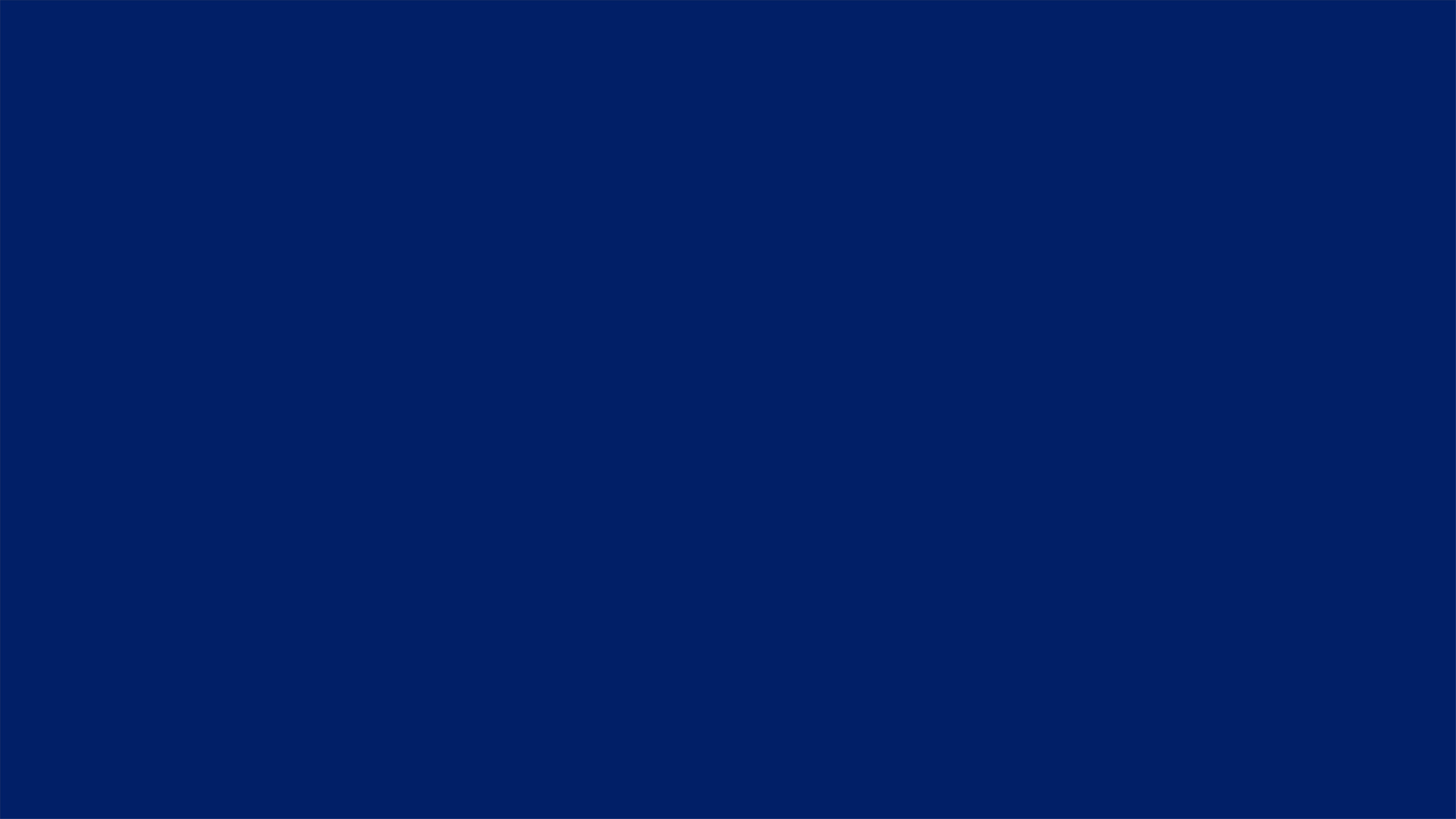 Varietà di forme dei composti EPA e DHA:
Forma naturale di trigliceridi
Forma di estere etilico
Forma di trigliceridi riesterificati
a lungo utilizzato negli integratori 
alimentari
presente nell'olio di pesce
ha guadagnato popolarità negli 
ultimi anni
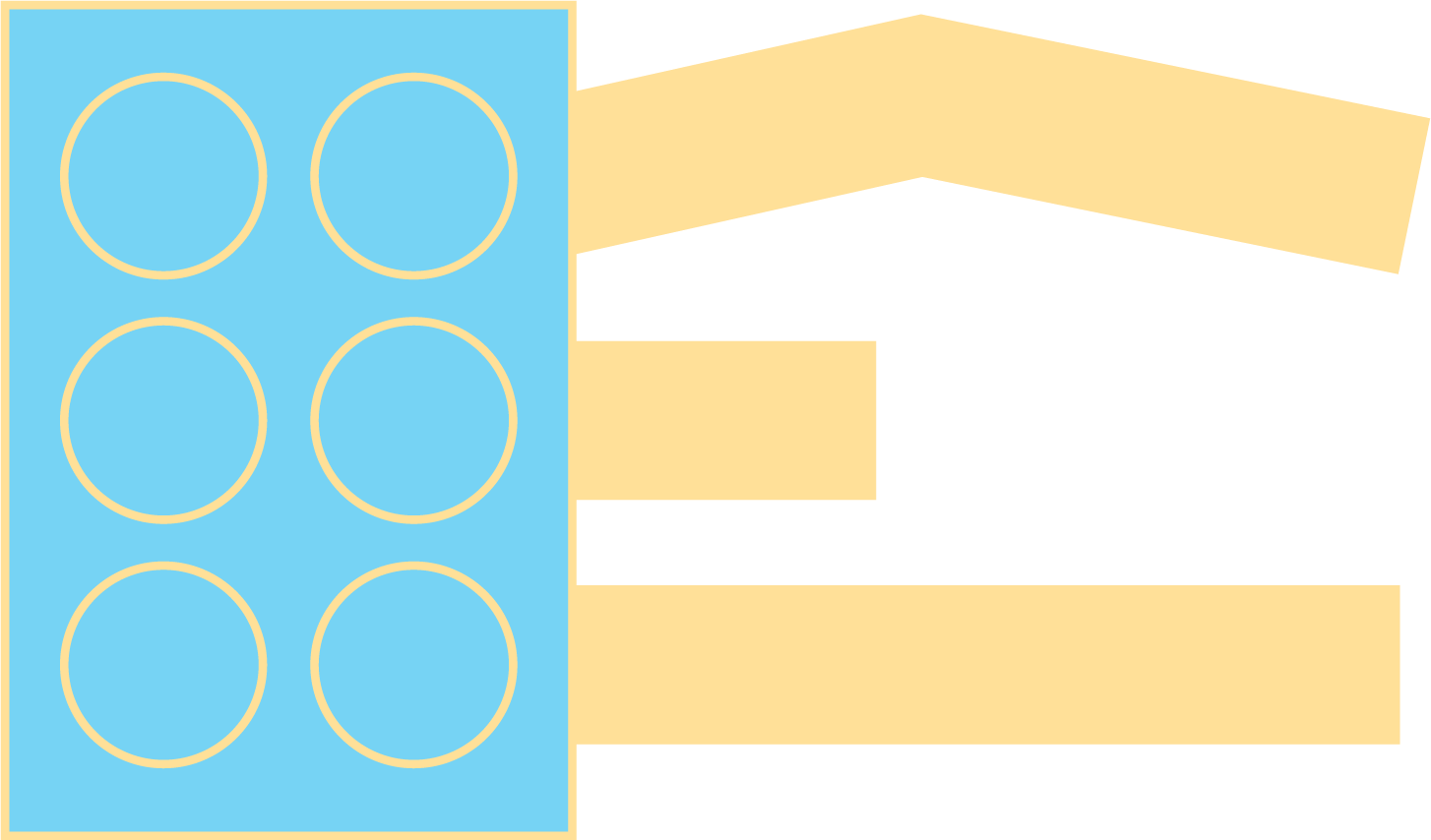 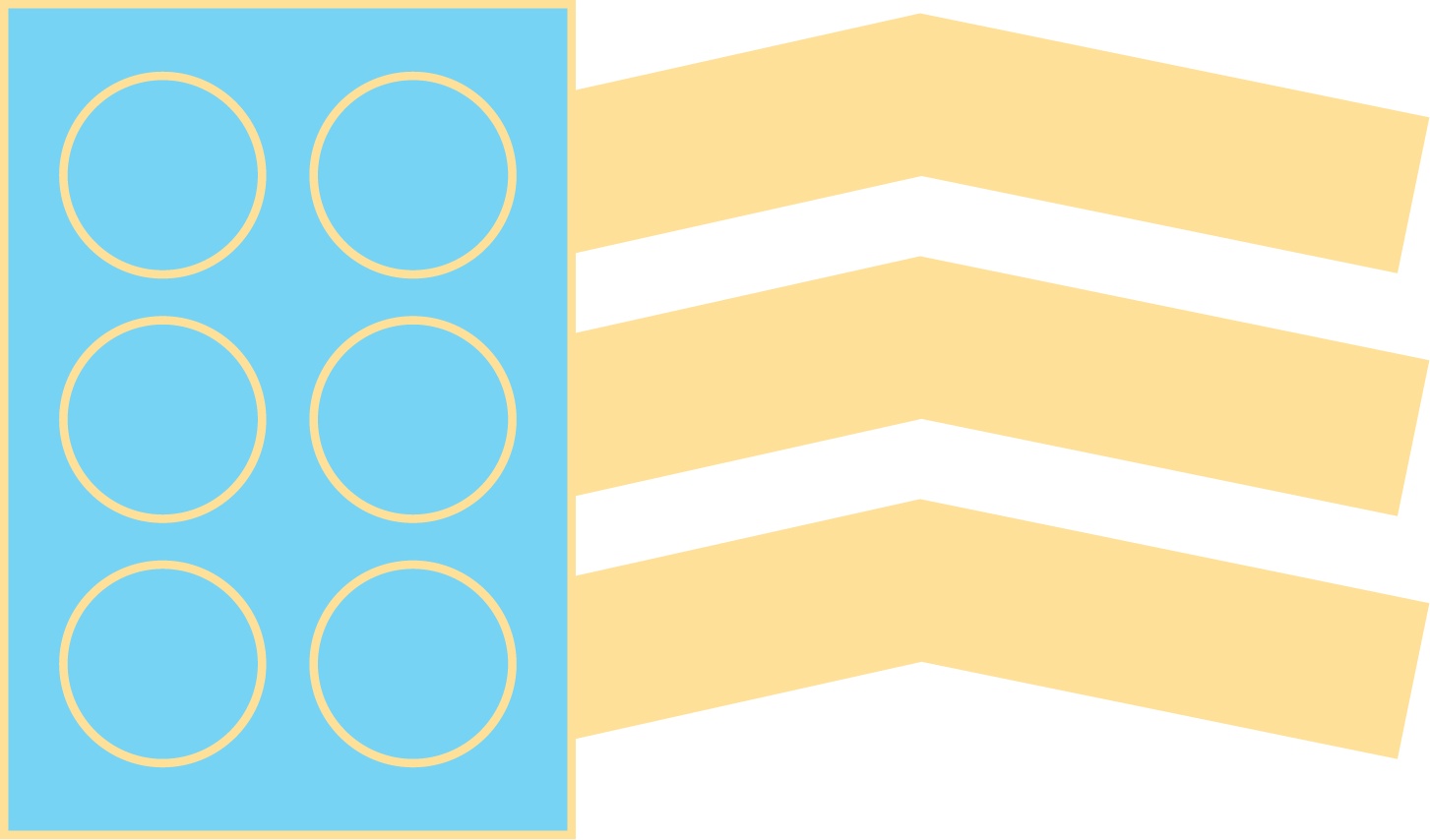 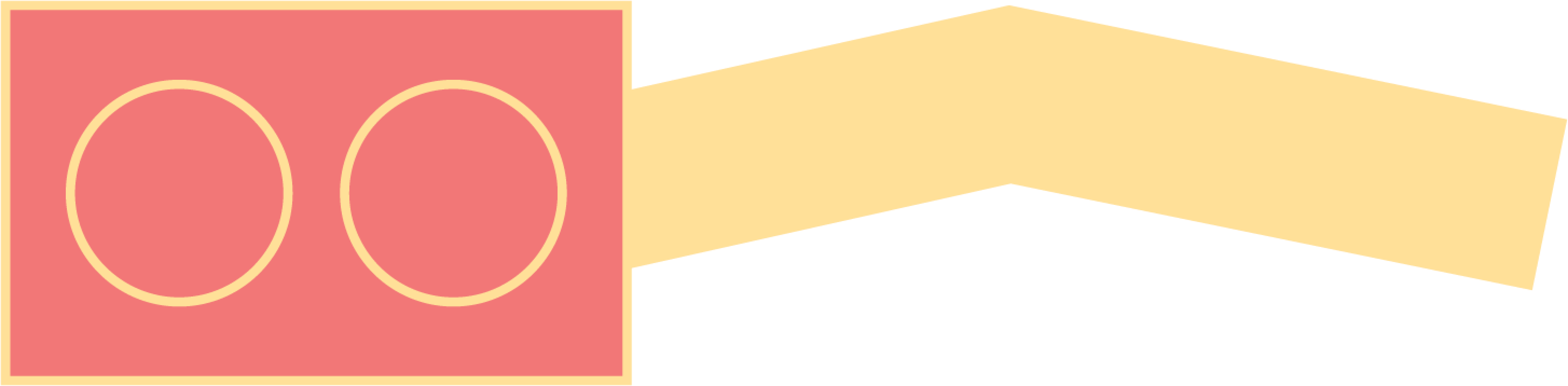 Collegamento con 3 diverse 
molecole di acidi grassi
Connessione con 1 molecola PUFA
Collegamento con 3 molecole PUFA*
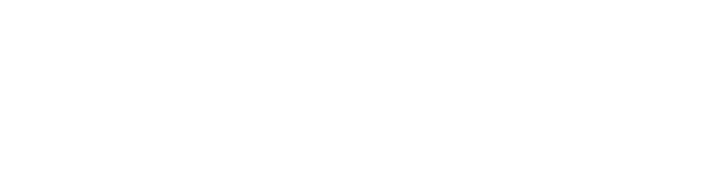 *prevalentemente
O!Mega-3 TG
[Speaker Notes: I grassi sono presenti nella dieta umana più spesso sotto forma di esteri: una combinazione di un acido grasso con un alcol (glicerolo / glicerina, etanolo / alcool etilico).
Nei grassi naturali predomina la forma dei trigliceridi: 3 acidi grassi sono legati alla molecola di un alcol poliidrico, il glicerolo. Possono essere acidi grassi polinsaturi, monoinsaturi o saturi.
Nell'olio di pesce naturale, il contenuto di acidi grassi polinsaturi varia intorno al 20%. Pertanto per creare integratori alimentari con una maggiore concentrazione di acidi grassi polinsaturi (PUFA), è necessario separare i PUFA, necessari per lo scopo, dagli altri acidi grassi.
Per questo viene utilizzato il processo di transesterificazione. La forma ottenuta come risultato di questo processo è chiamata estere etilico. Dopo la transesterificazione la concentrazione di PUFA Omega-3 nel prodotto finito aumenta di 2-3 volte.
Per riportare i PUFA alla loro consueta forma di trigliceridi, viene utilizzato il processo di riesterificazione e la forma risultante è chiamata forma di trigliceride riesterificato. La concentrazione di PUFA nel prodotto finito aumenta ancora di più.]
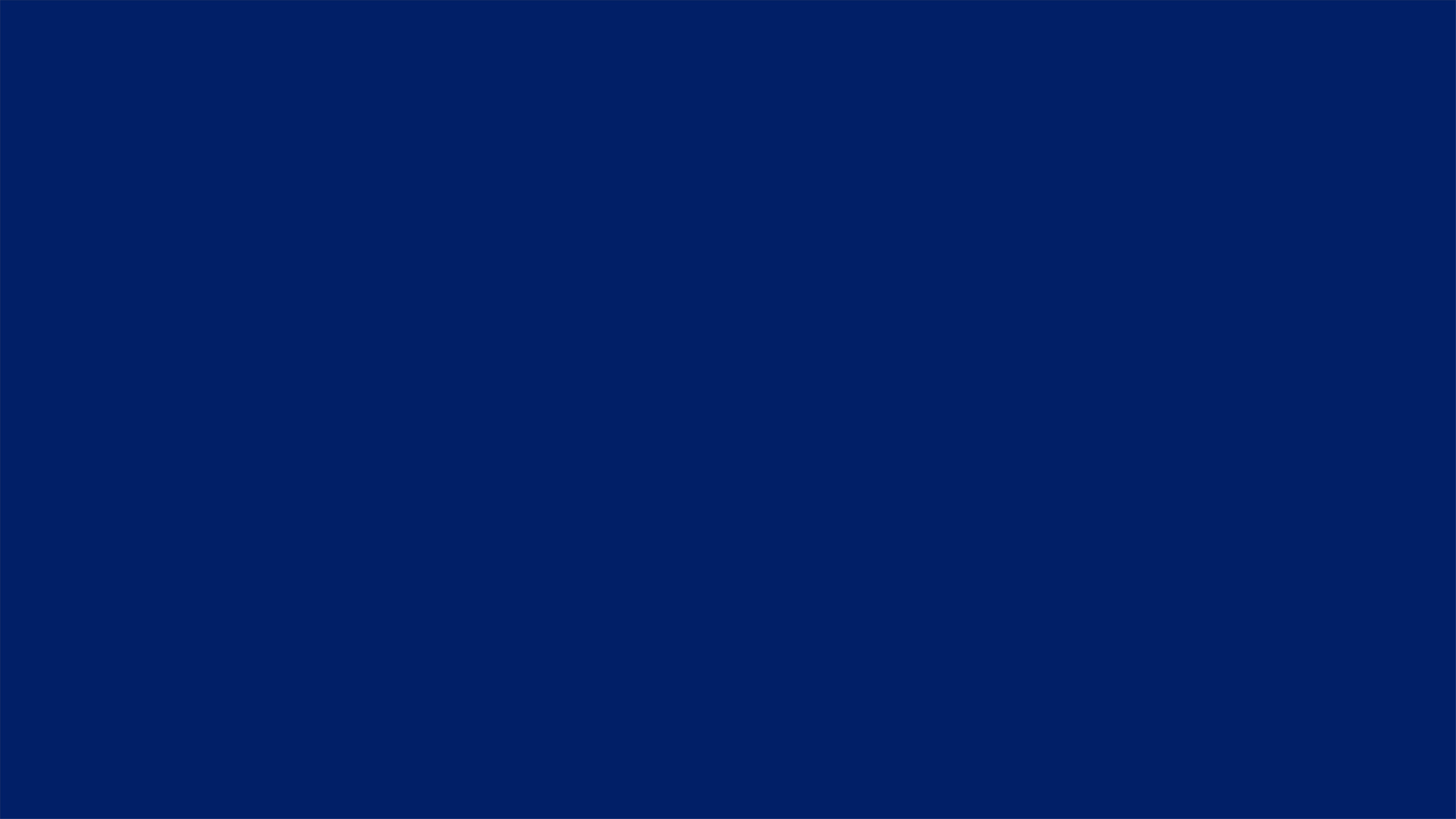 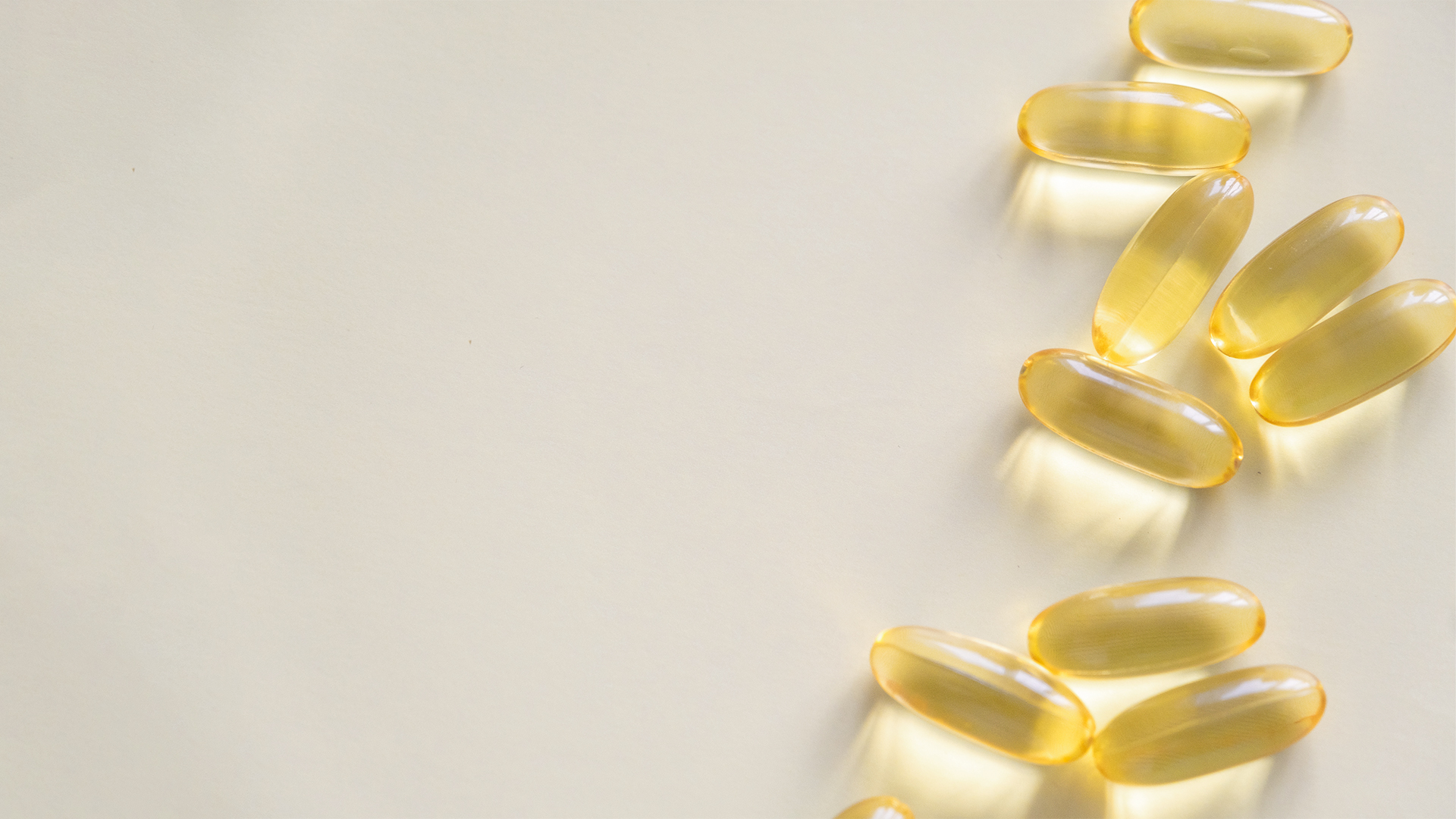 La forma riesterificata dei trigliceridi degli 
Omega-3 è simile, per struttura, 
a quella naturale.
Pertanto, è più familiare all’organismo ed è più facile da gestire per gli enzimi digestivi.  

Ciò è particolarmente importante per le persone che iniziano per la prima volta 
ad assumere degli integratori di Omega-3.
[8,9]
O!Mega-3 TG
leggi lo studio
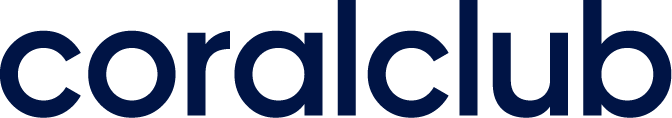 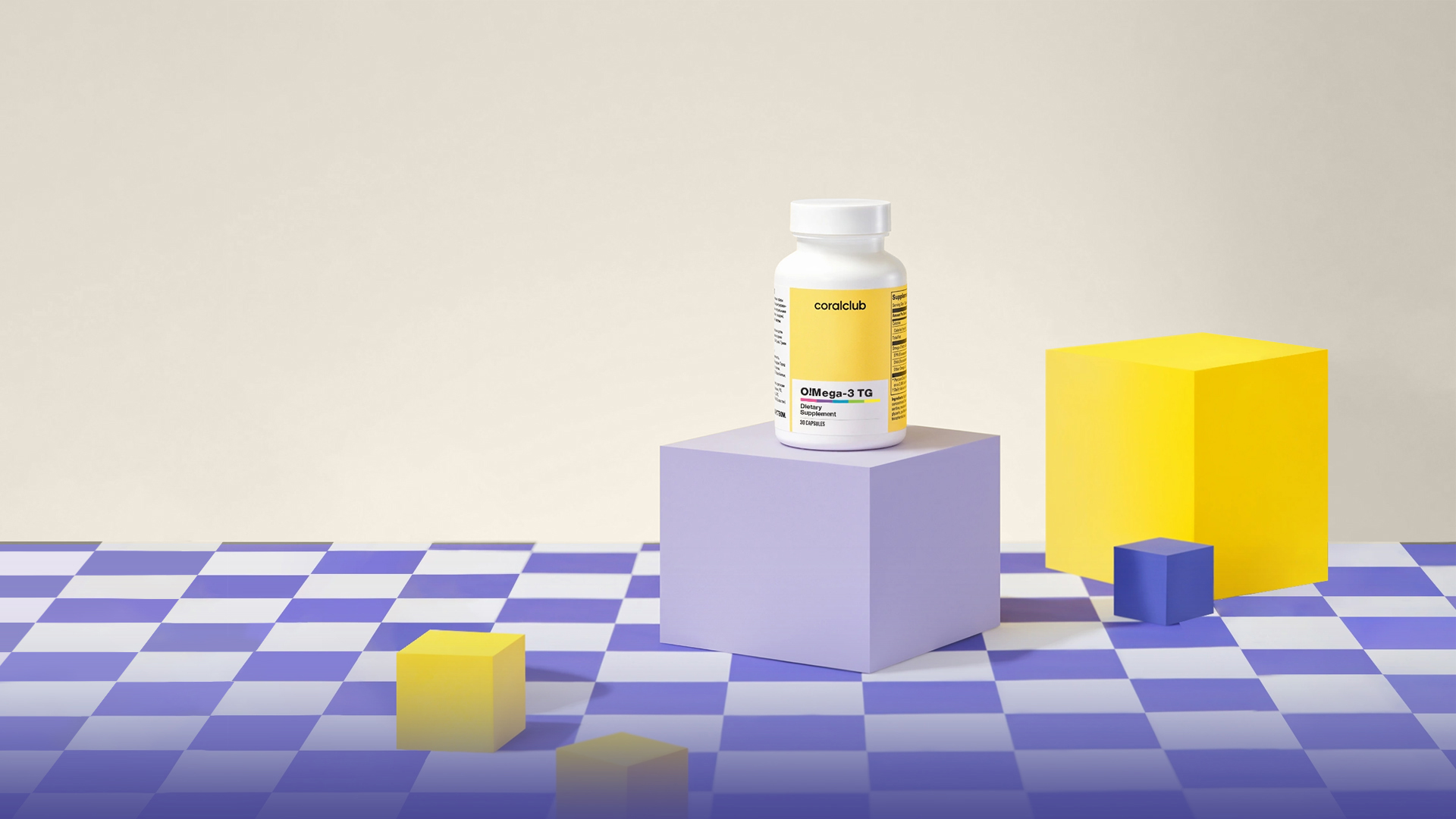 Combinando l'innovazione e la migliore tradizione 
di cultura del benessere 

abbiamo creato per te O!Mega-3 TG, 
un prodotto esclusivo per supportare 
efficacemente il cuore, i vasi sanguigni 
e la vista
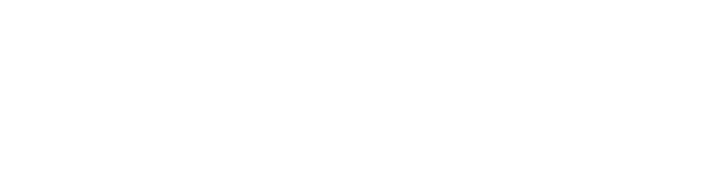 O!Mega-3 TG
М
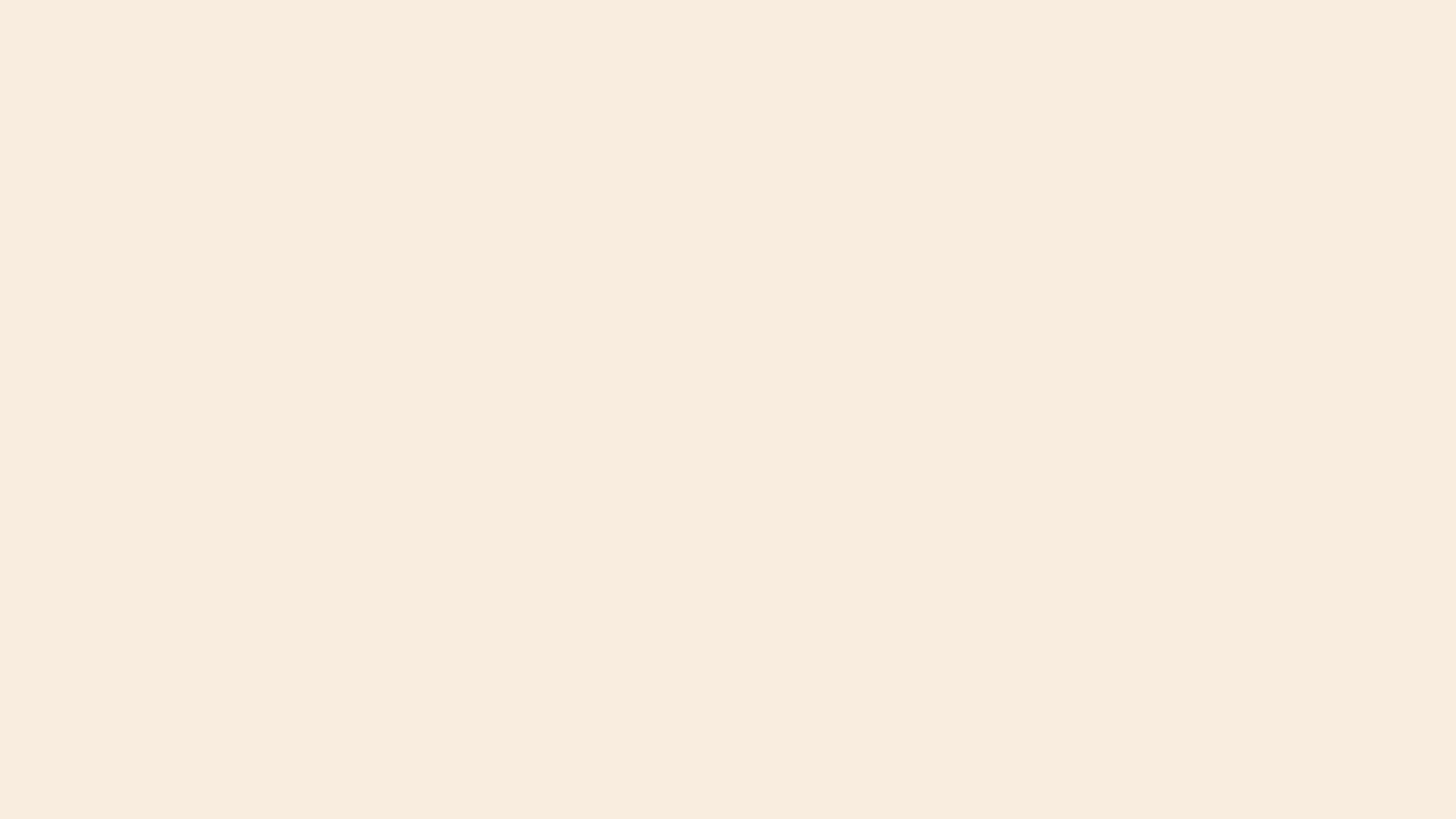 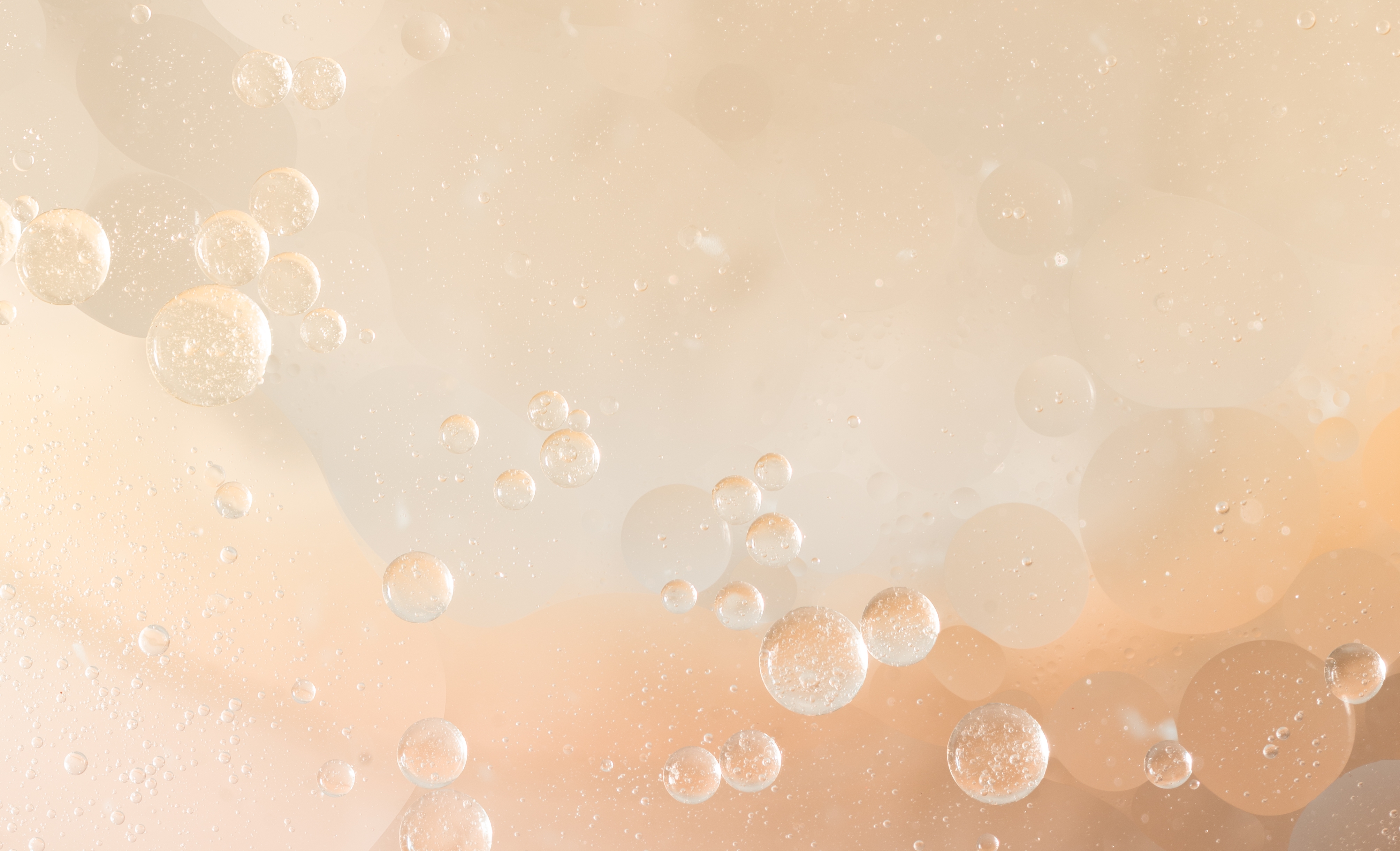 O!Mega-3 TG
Contenuto di sostanze attive in 1 capsula
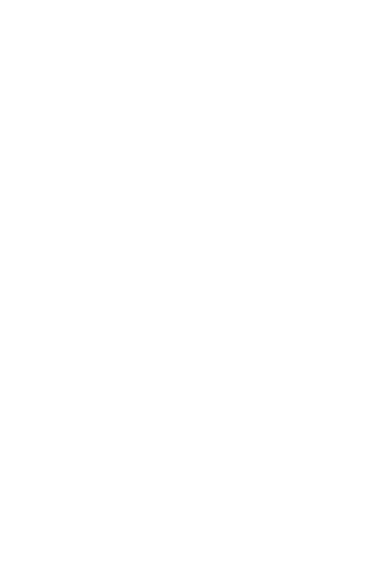 Olio di pesce - 1000 mg
Omega-3 - 650 mg, di cui:
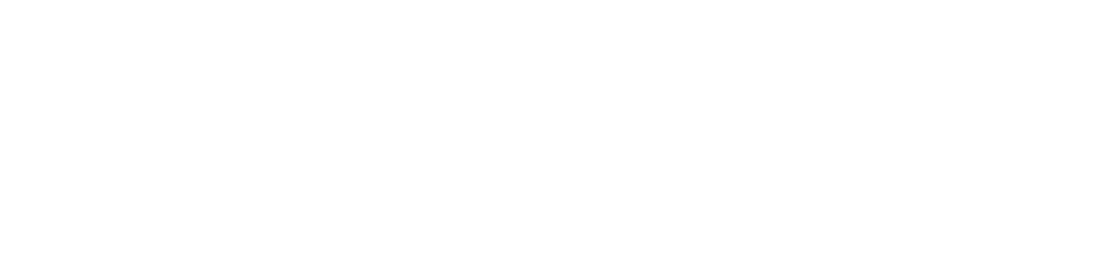 come in ~92 g di salmone selvaggio al vapore
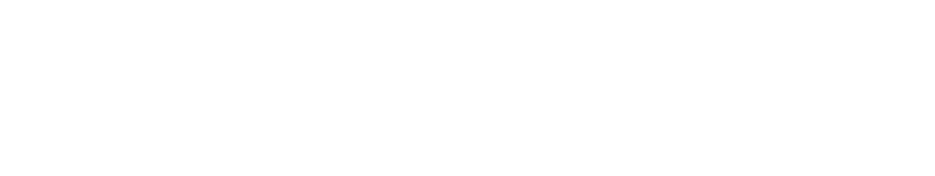 EPA 360 mg
come in ~201 g di salmone selvaggio al vapore
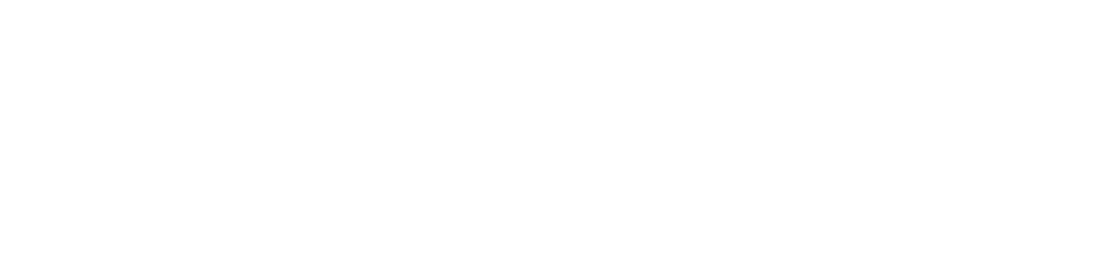 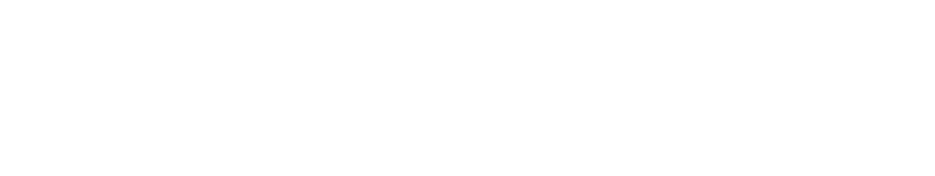 DHA 240 mg
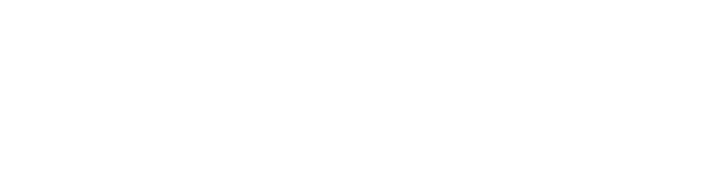 O!Mega-3 TG
[Speaker Notes: Informazioni sull'assunzione di EPA e DHA
Diversi gruppi di esperti e organizzazioni internazionali hanno stabilito raccomandazioni per l'assunzione giornaliera di EPA + DHA, che solitamente variano:
da 250 mg/giorno a 500 mg/giorno per la salute generale
500 mg/die a ≥ 1000 mg/die per la salute del cuore.]
ZZZZ
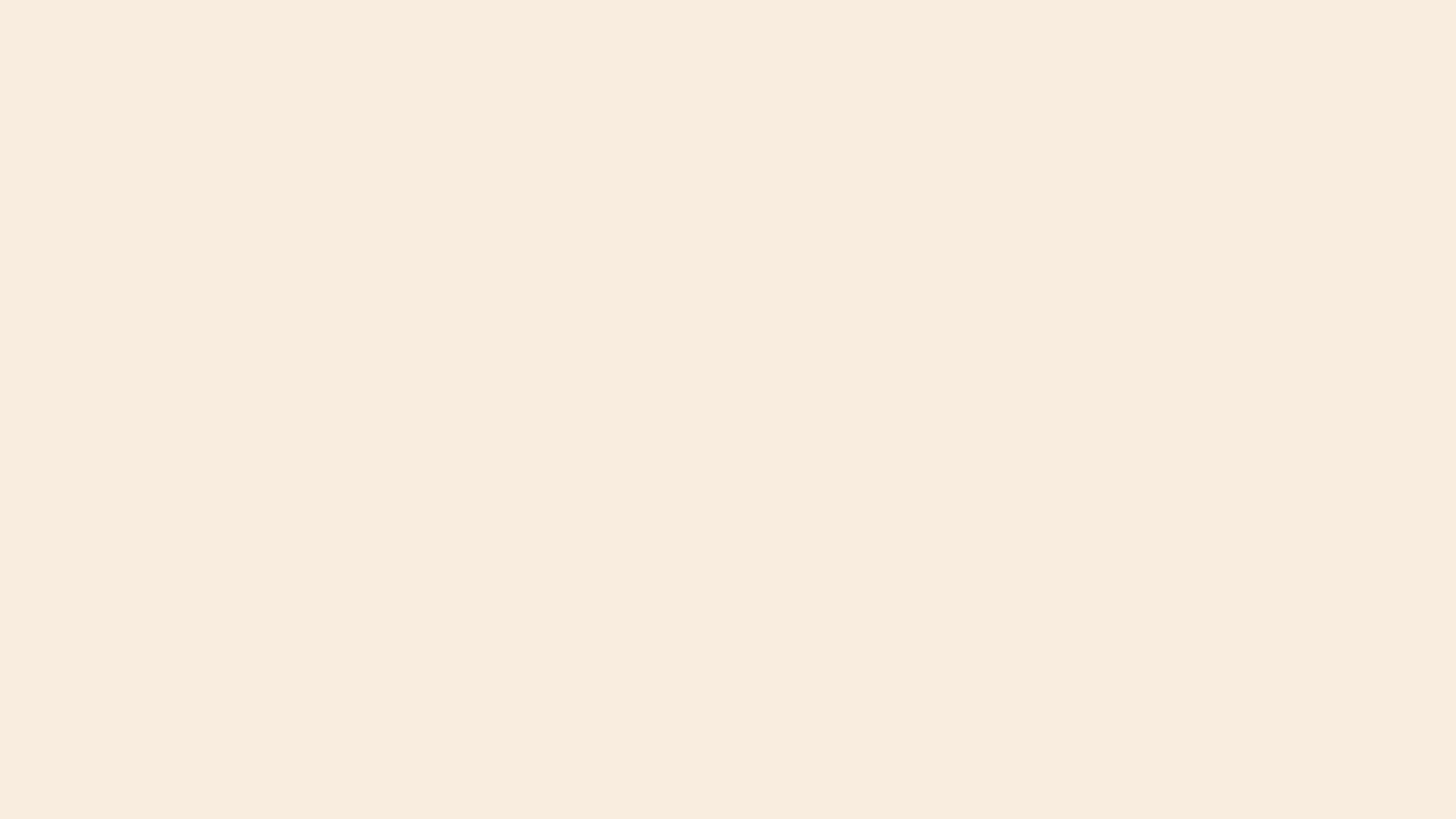 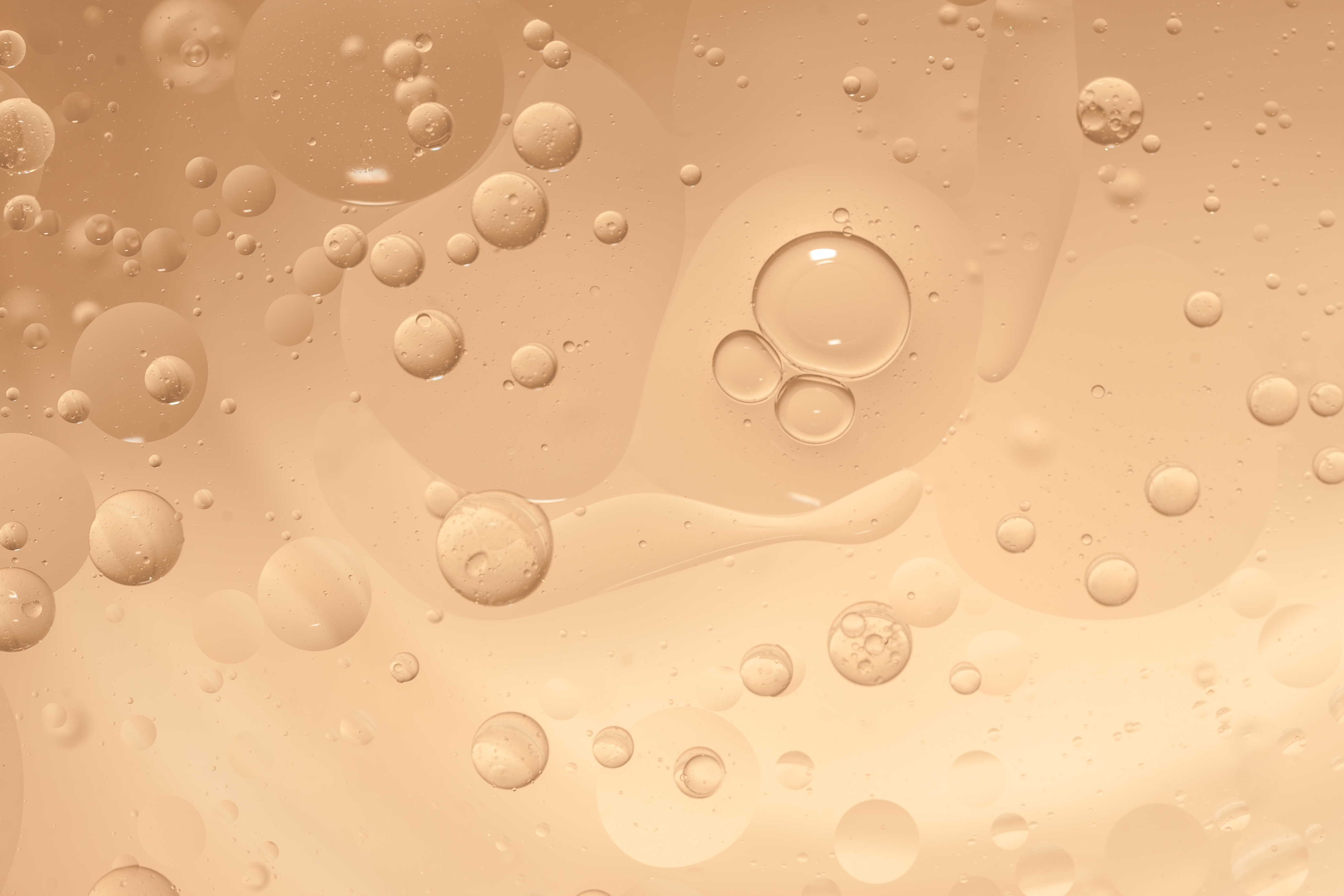 O!Mega-3 TG in forma di trigliceridi riesterificati
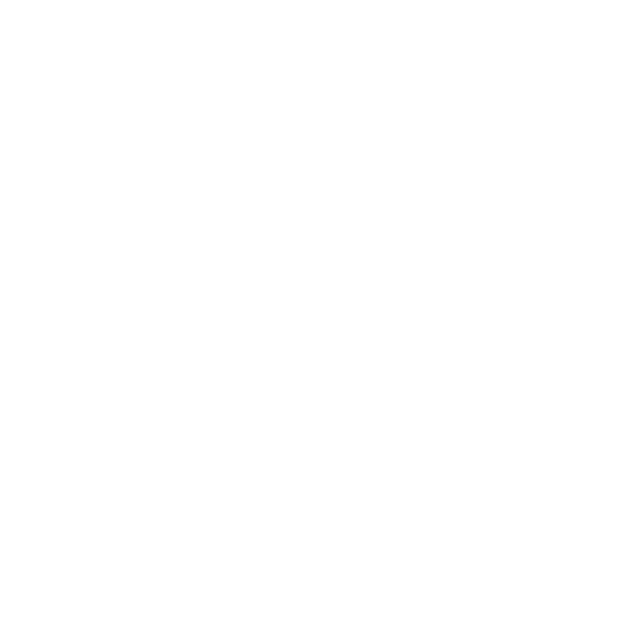 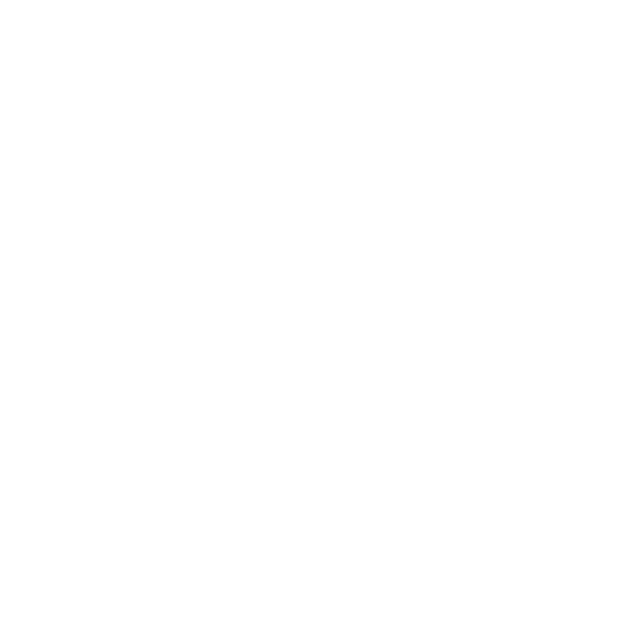 Aumento della concentrazione 
di EPA e DHA
Simile alla forma naturale
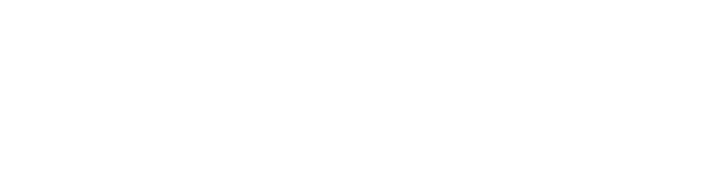 O!Mega-3 TG
ZZZZ
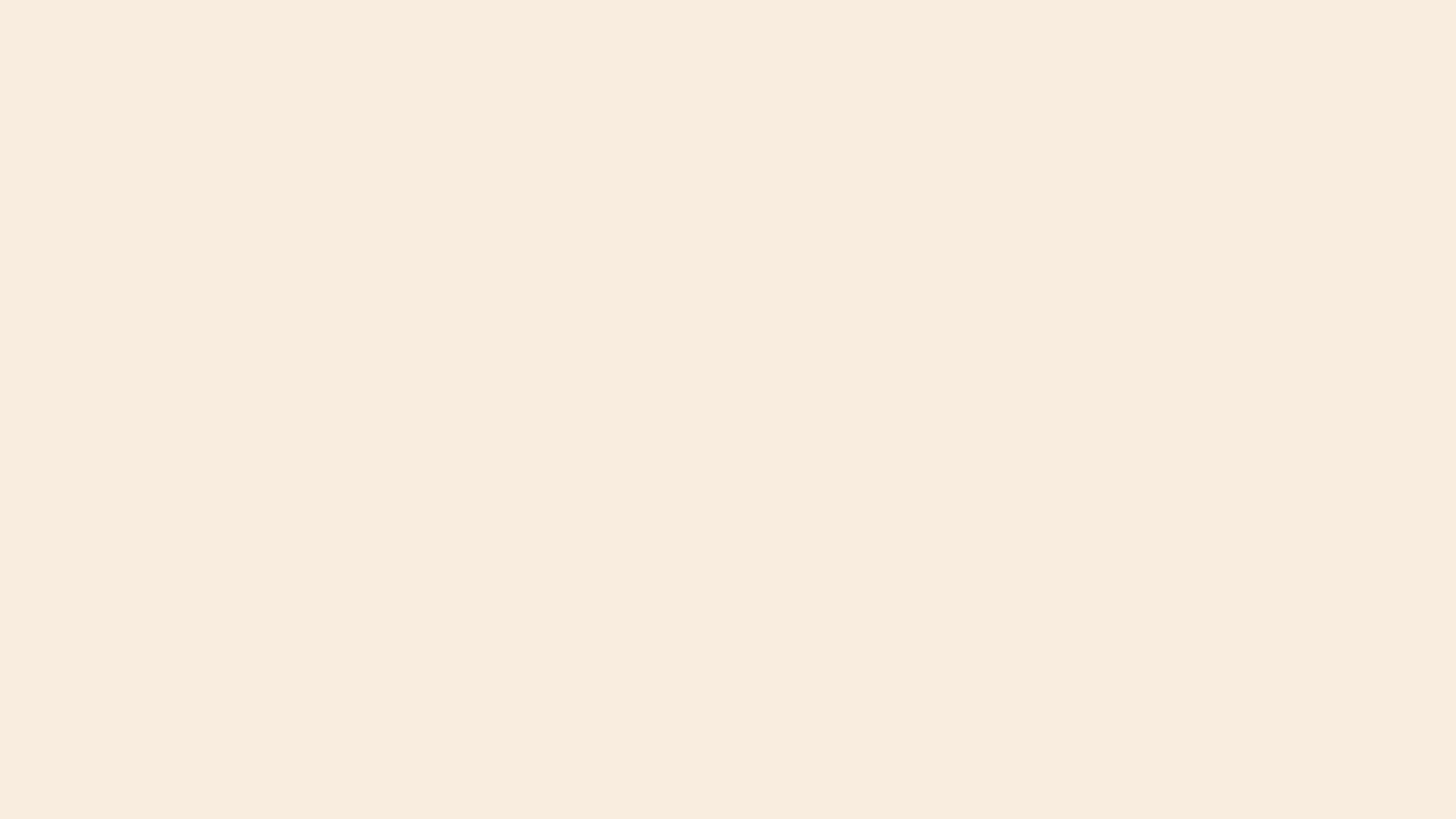 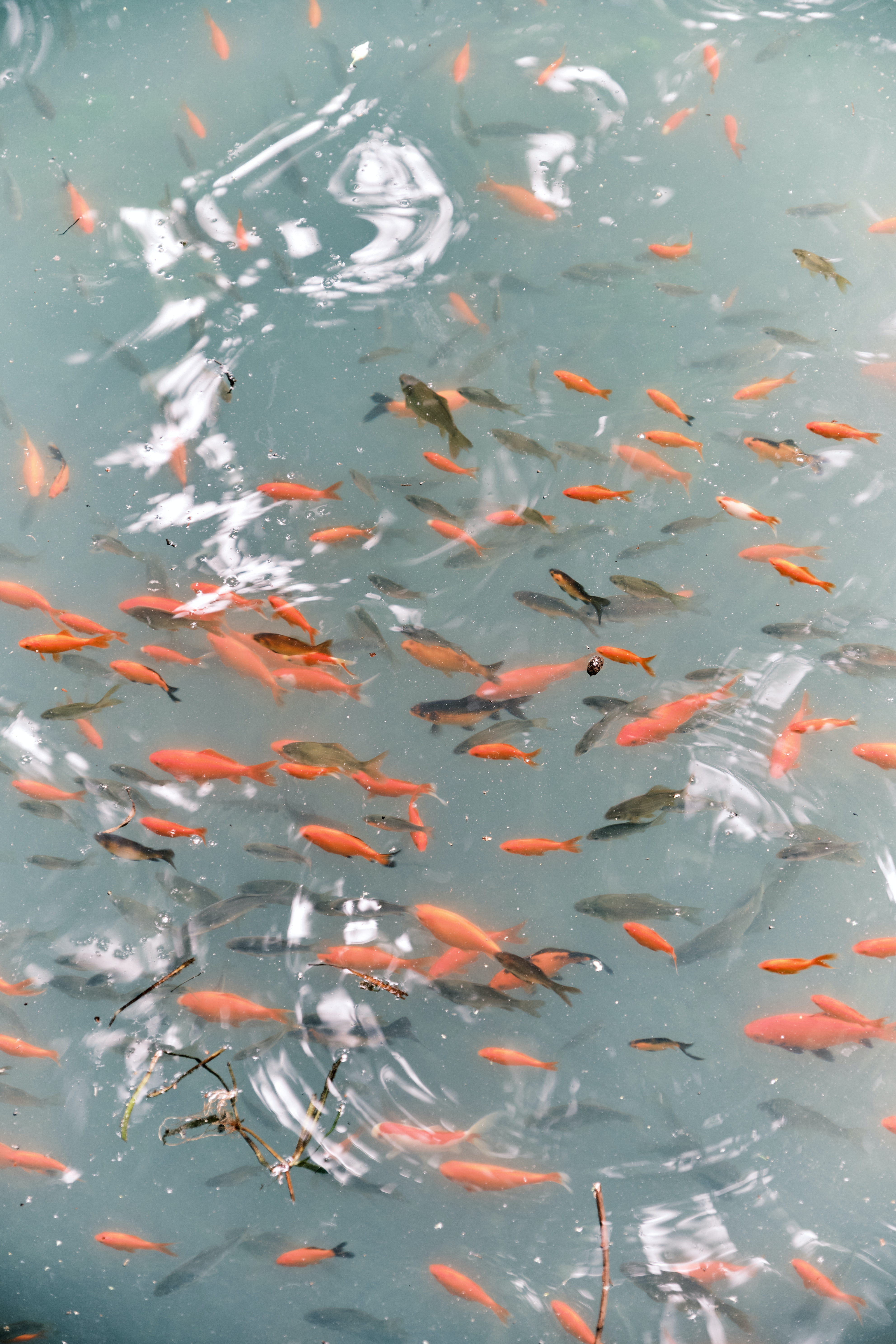 O!Mega-3 TG: la ricchezza deglioceani Pacifico e Atlantico
L'olio di pesce impiegato per questo integratore viene estratto 
da specie di pesci oceanici di acqua fredda
acciughe
sardine
sgombro
tonno
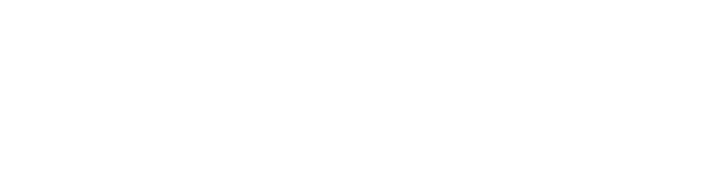 O!Mega-3 TG
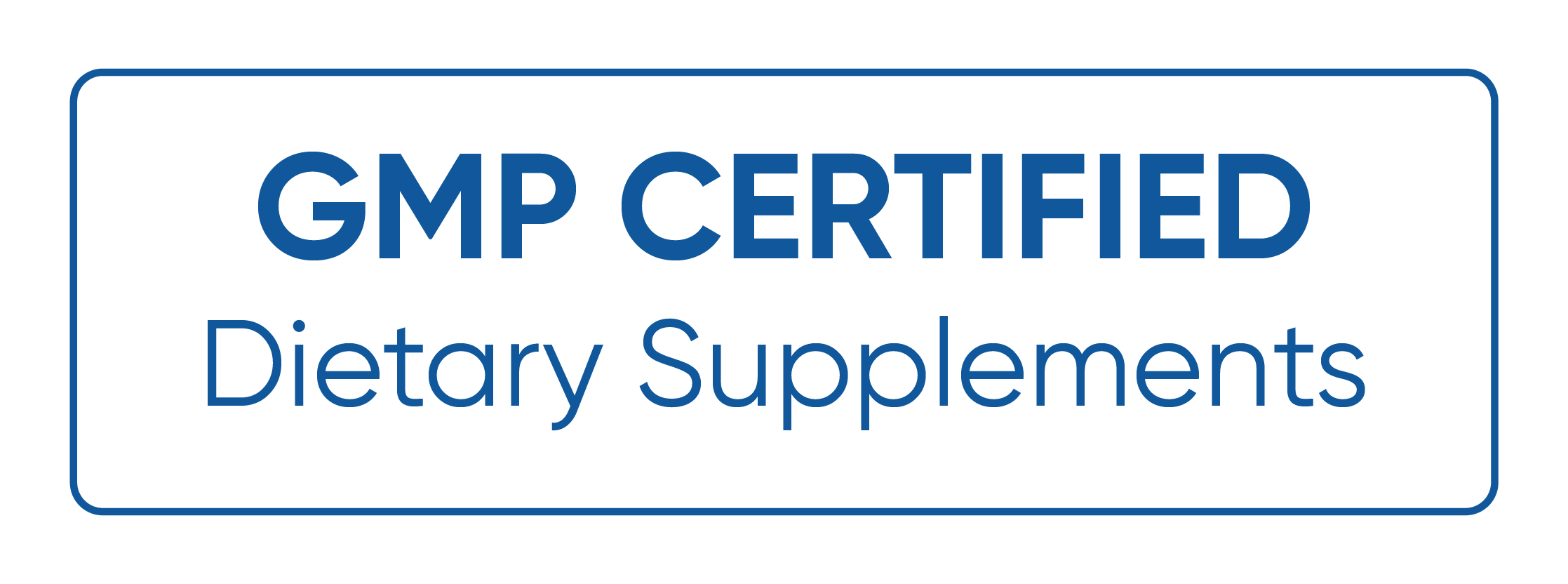 ZZZZ
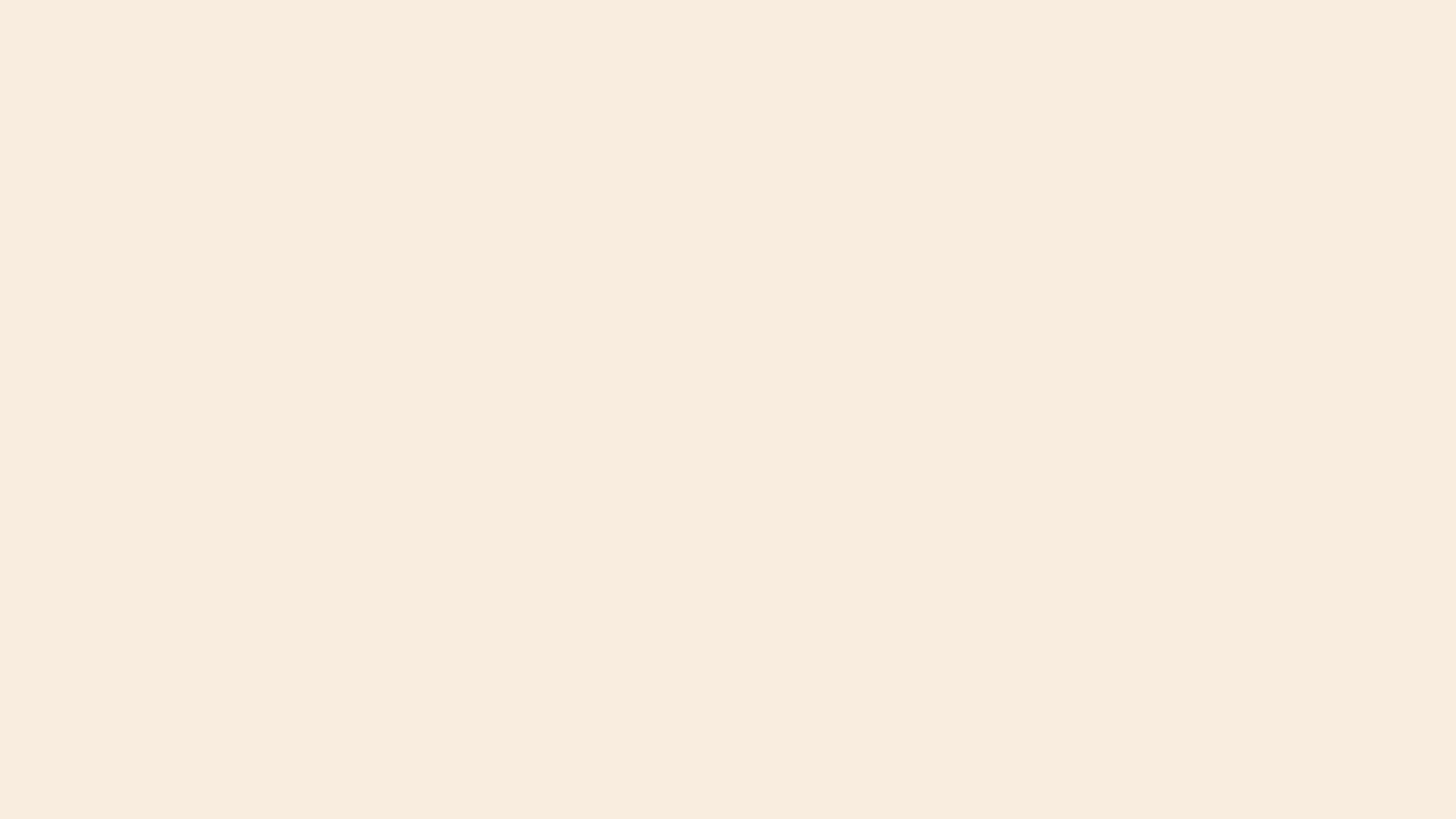 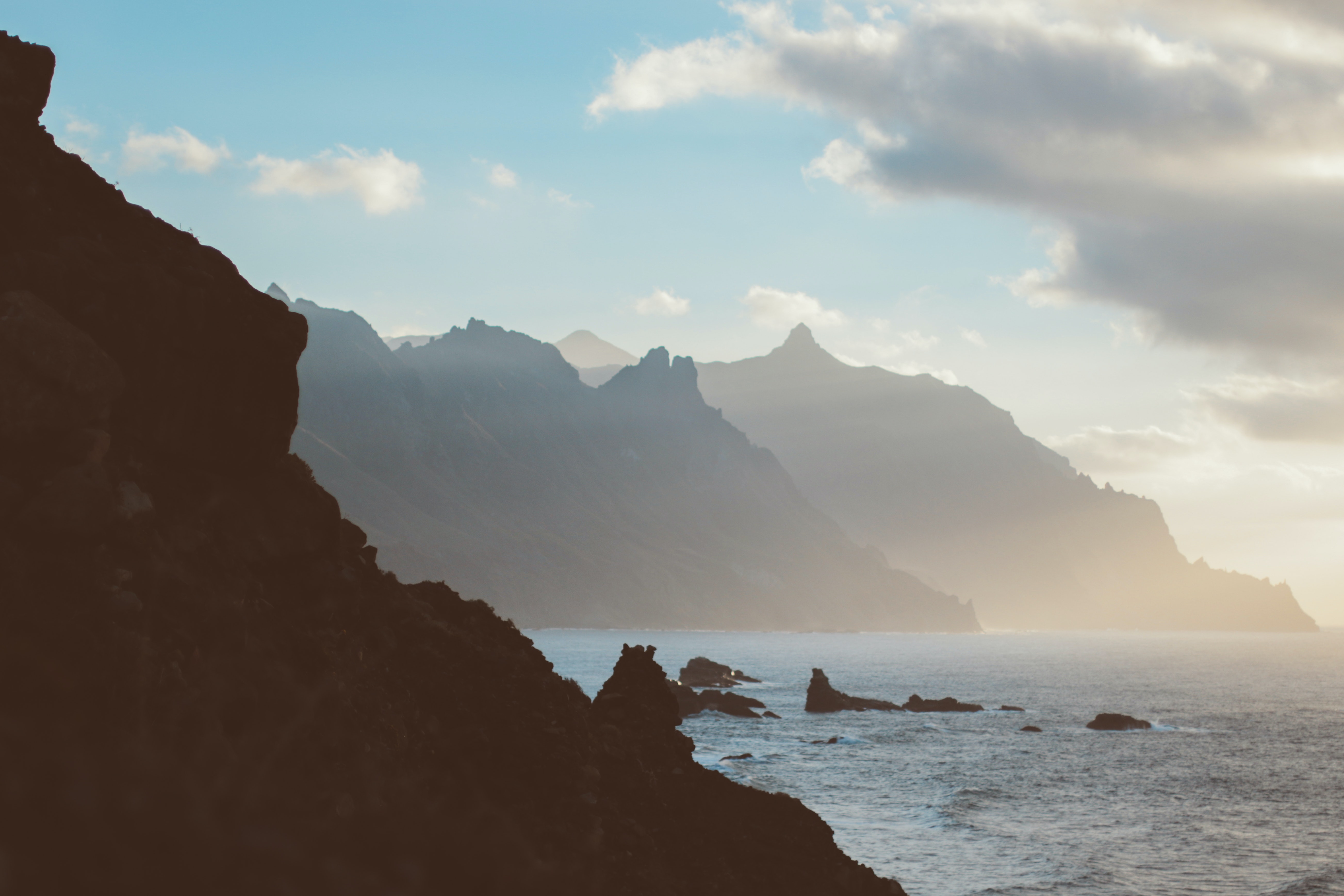 Produzione di O!Mega-3 TG dalla soleggiata Spagna: 
alta qualità e accuratezza
01
02
L’integratore viene prodotto in una struttura 
conforme alle norme internazionali.
Le materie prime vengono lavorate utilizzando 
la tecnologia Flutex, senza l'uso di solventi 
organici tossici e senza l’impiego di alte temperature.
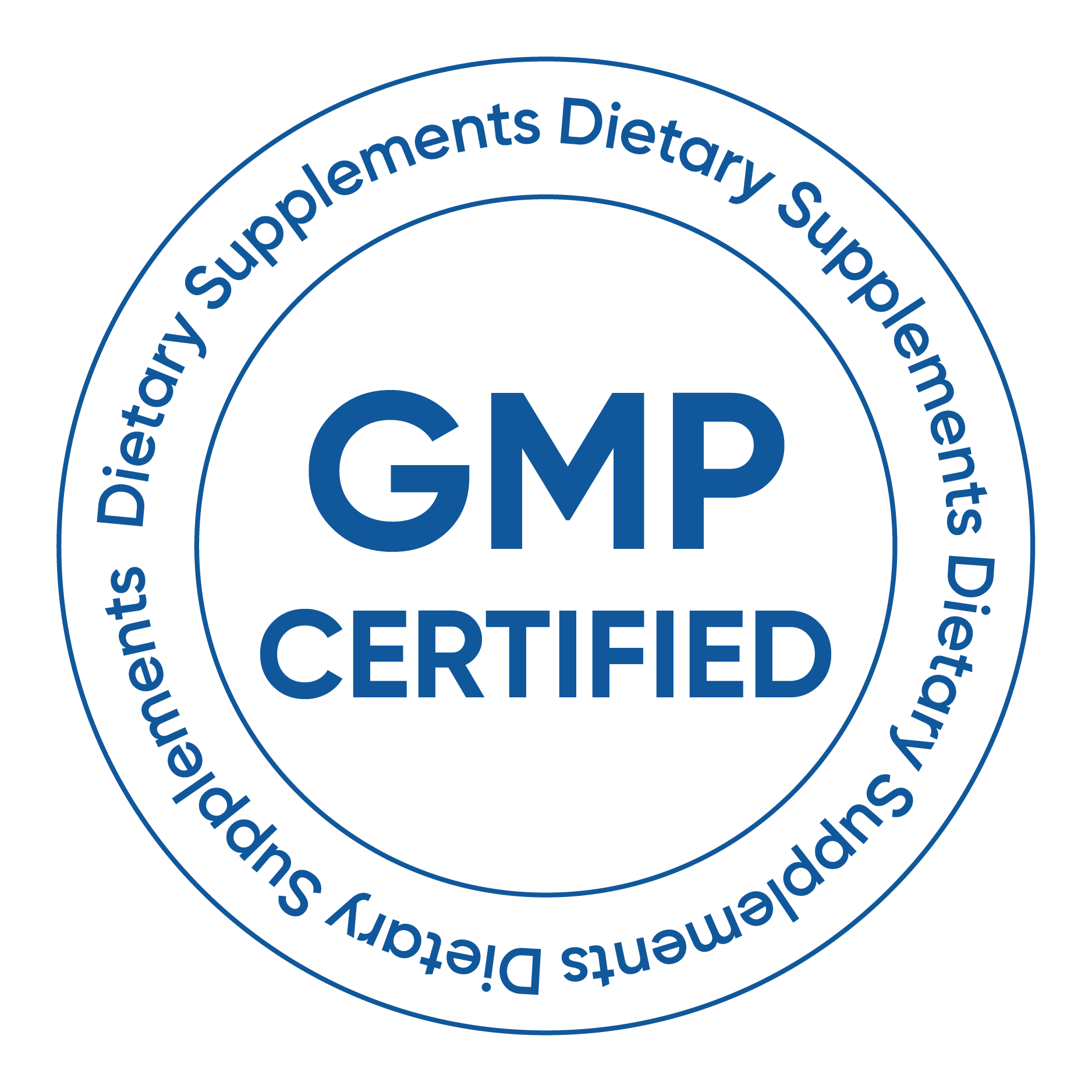 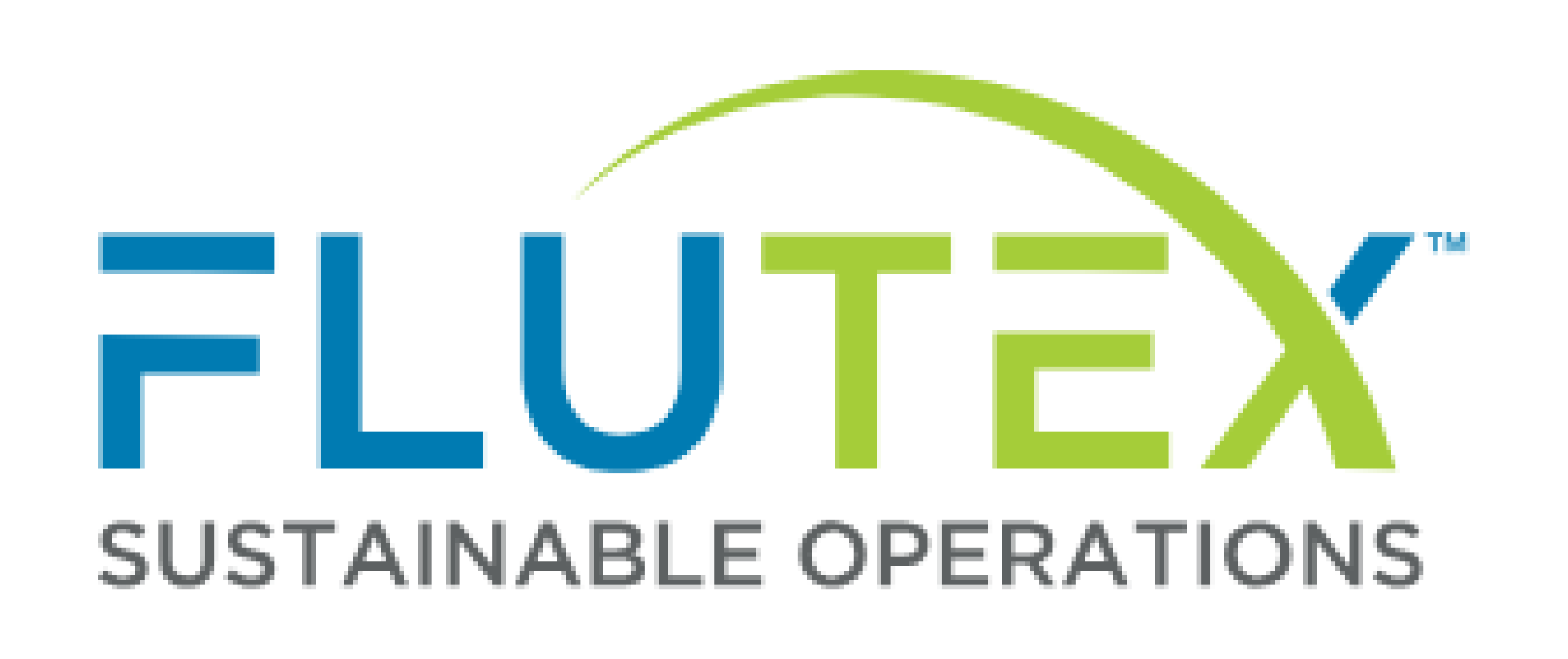 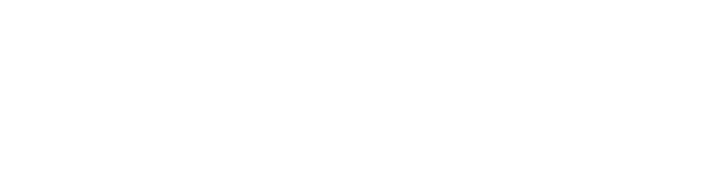 O!Mega-3 TG
ZZZZ
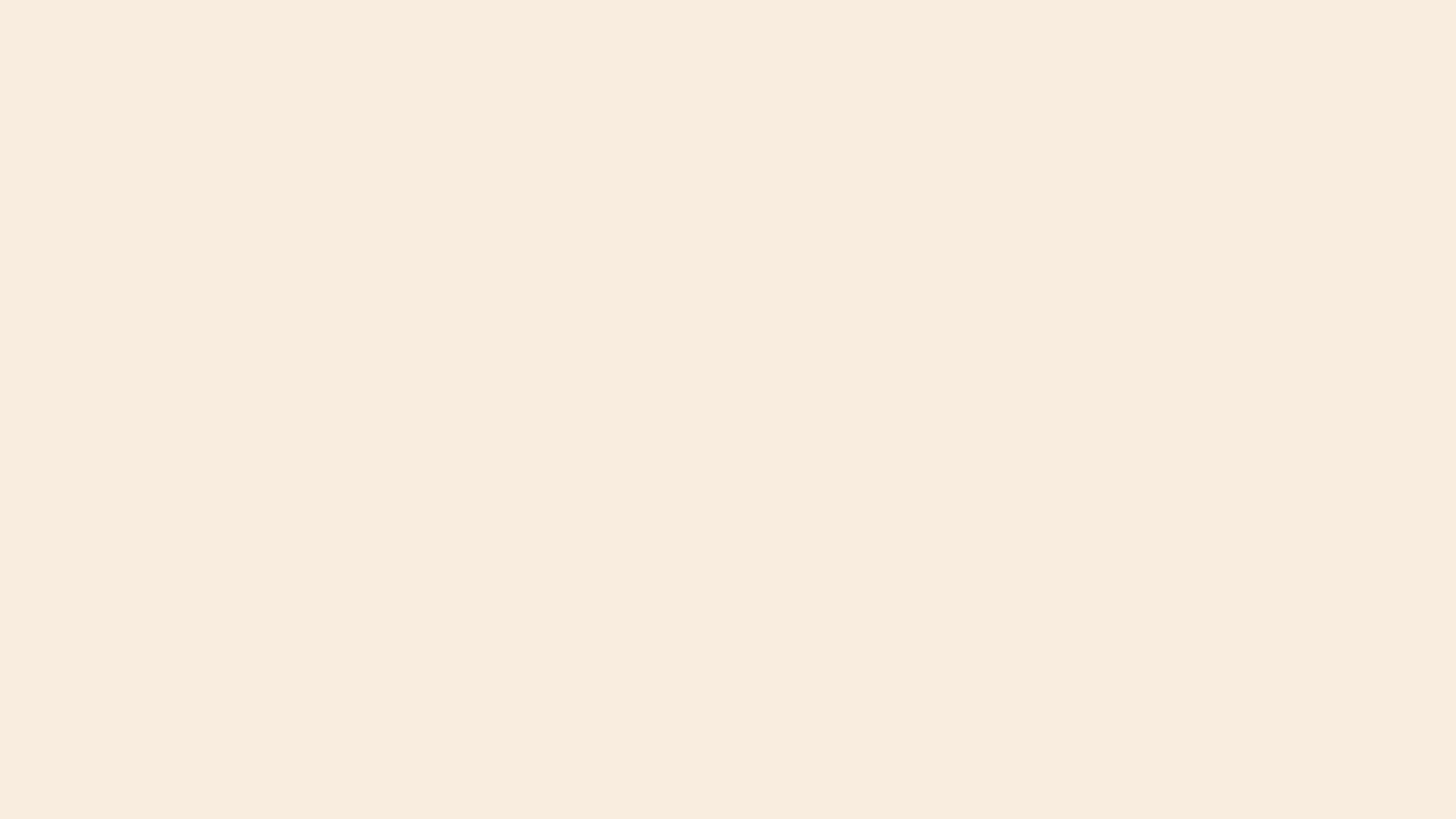 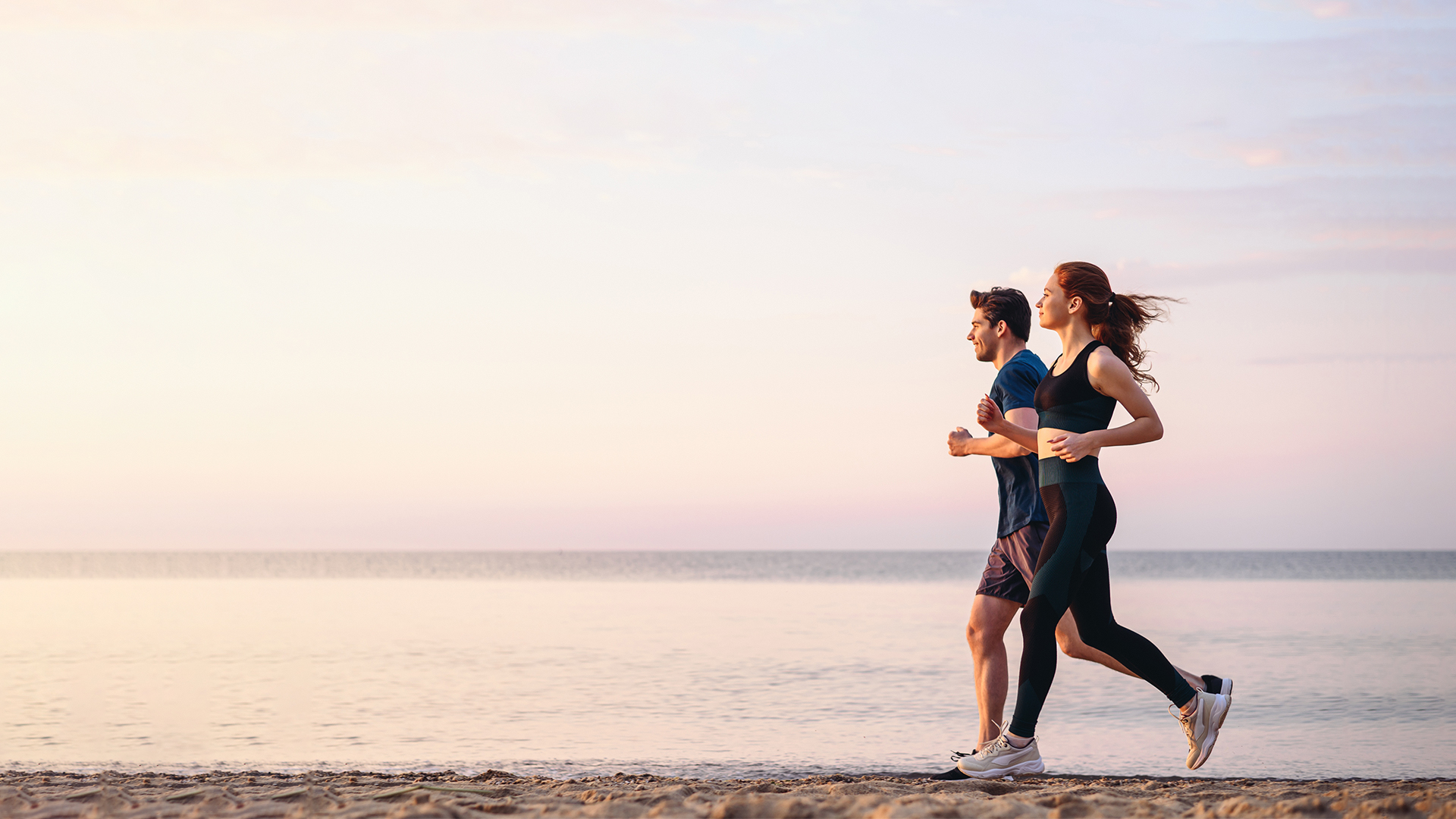 1 capsula di O!Mega-3 TG 3 volte al giorno 
durante i pasti,
e il tuo organismo riparte senza difficoltà 
al ritmo della salute!
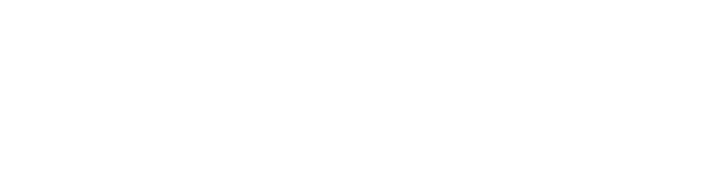 O!Mega-3 TG
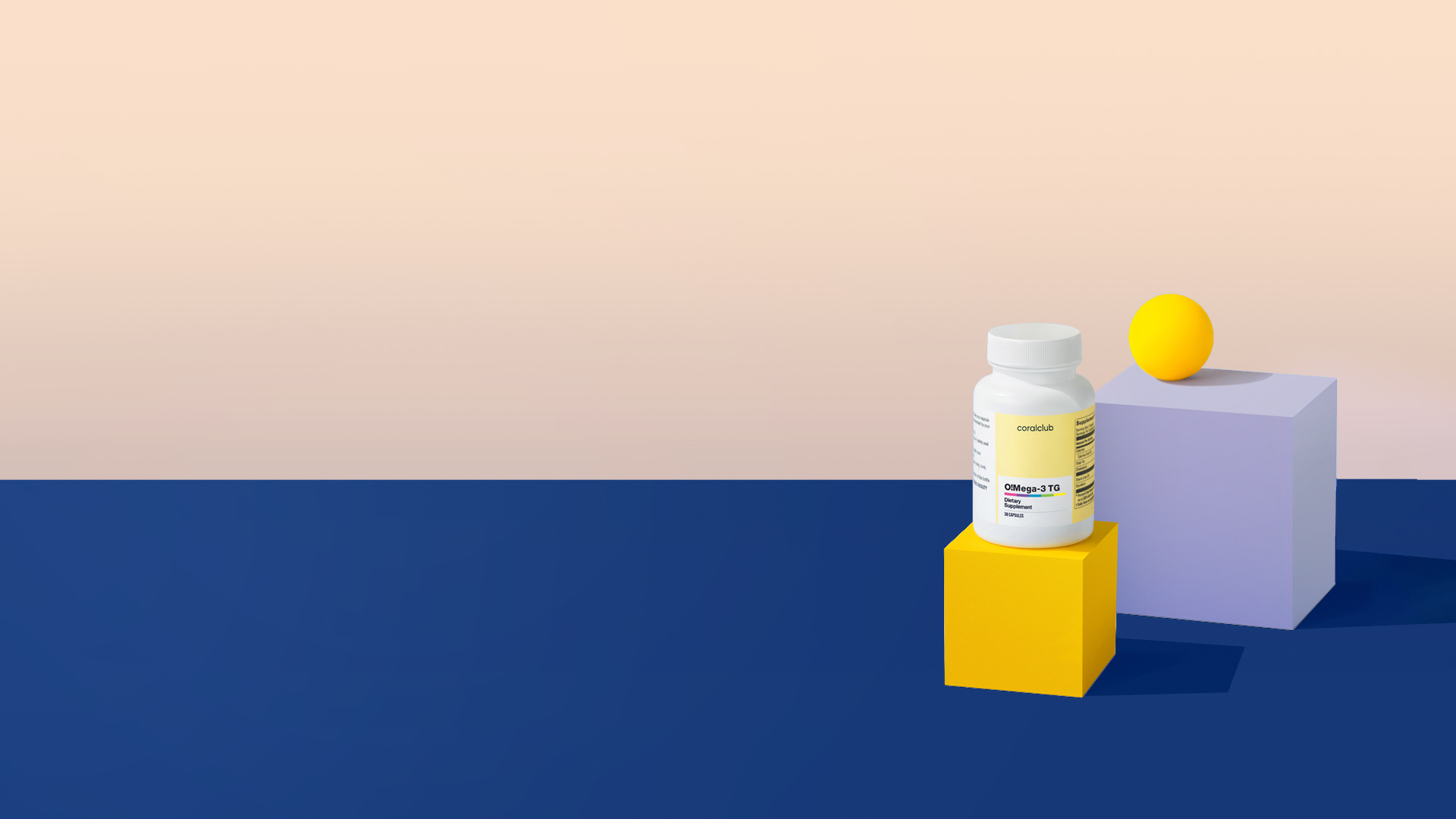 O!Mega-3 TG
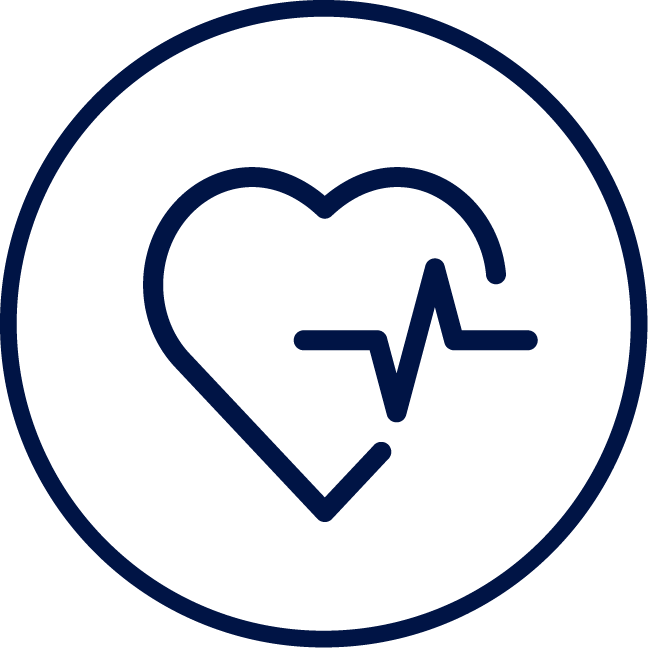 sostiene la salute del cuore, dei vasi sanguigni 
e della vista
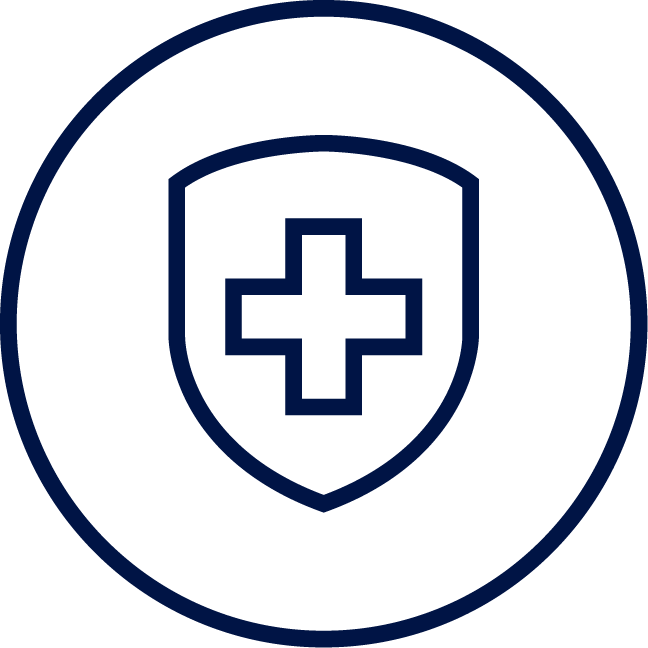 rafforza il sistema immunitario e nervoso
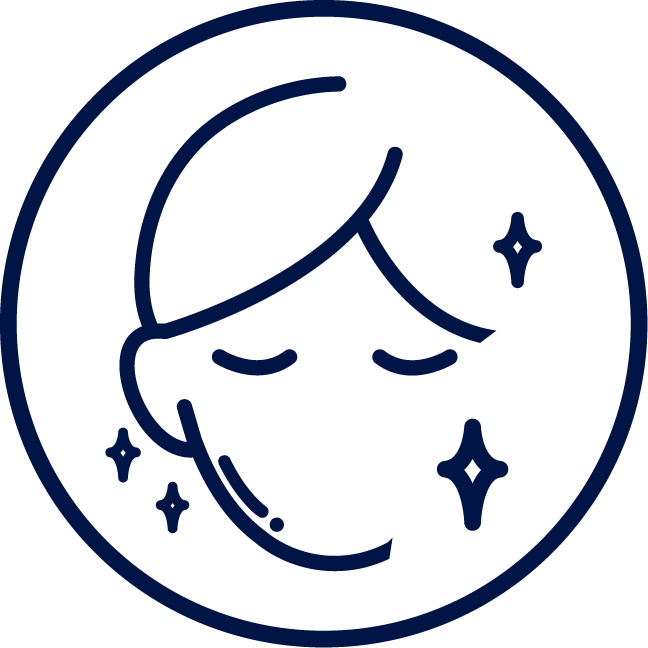 aiuta a migliorare la condizione della pelle
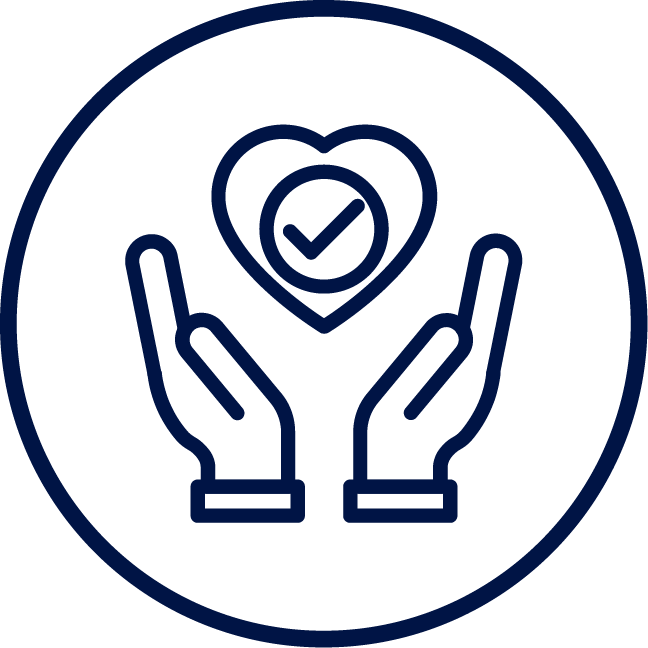 prolunga la longevità attiva
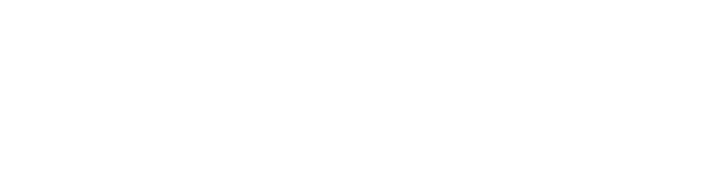 O!Mega-3 TG
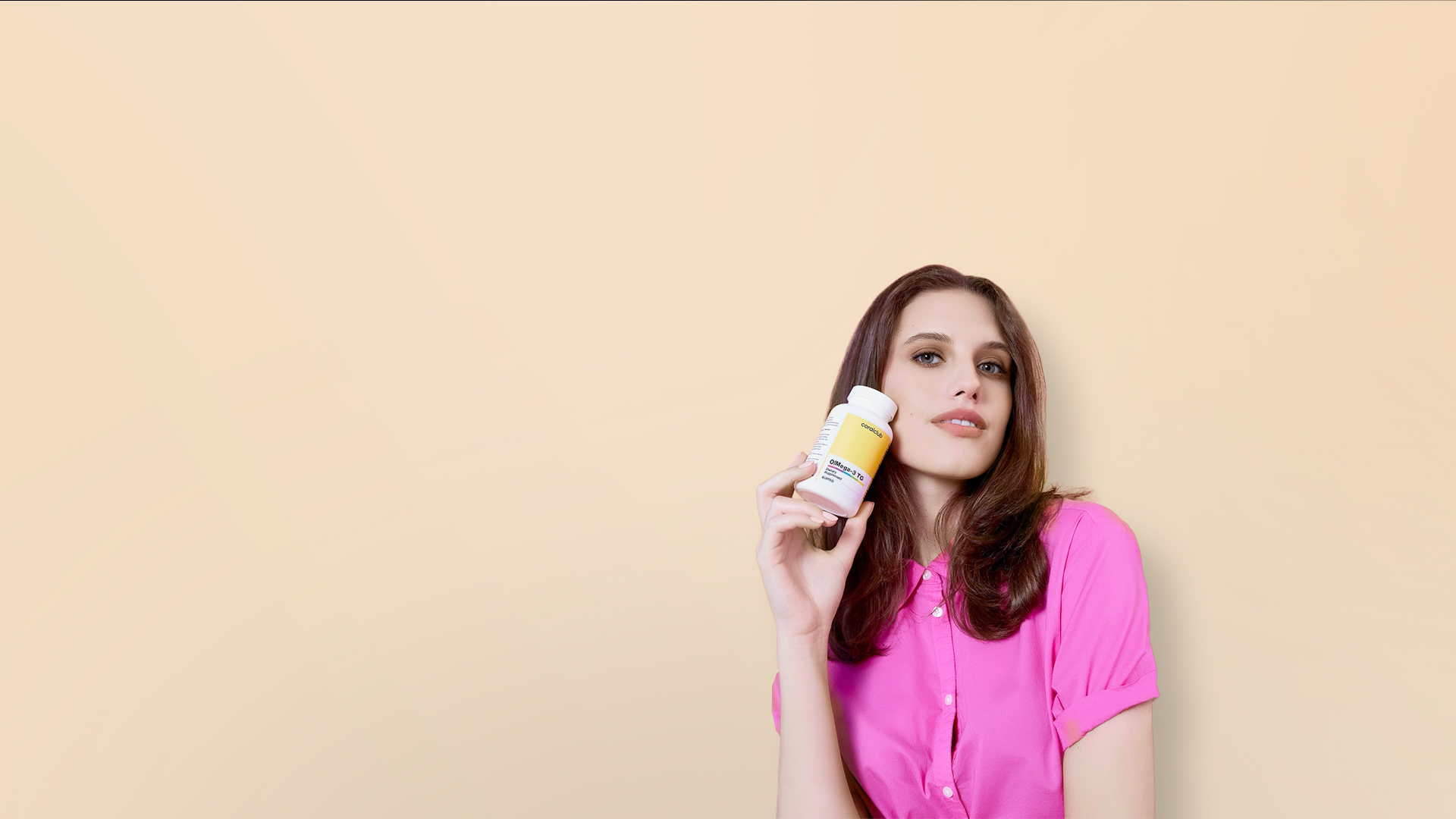 O!Mega-3 TG è ideale per chi desidera:
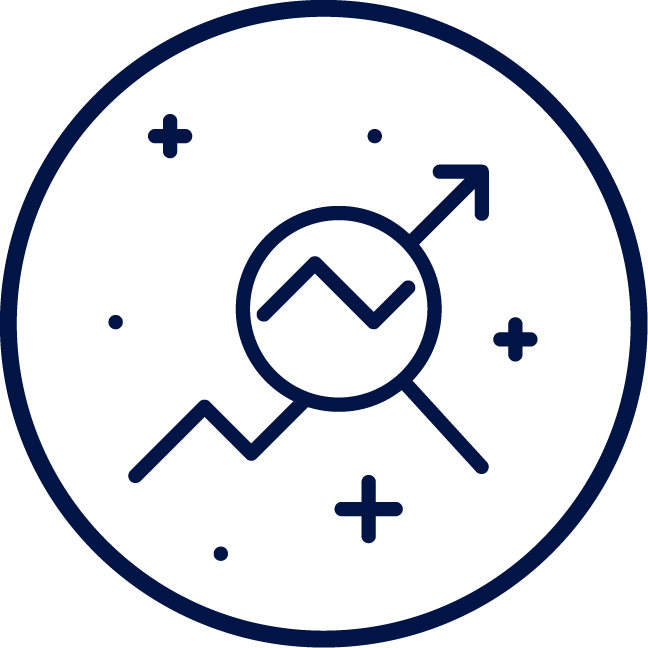 migliorare la resistenza e la propria 
performance
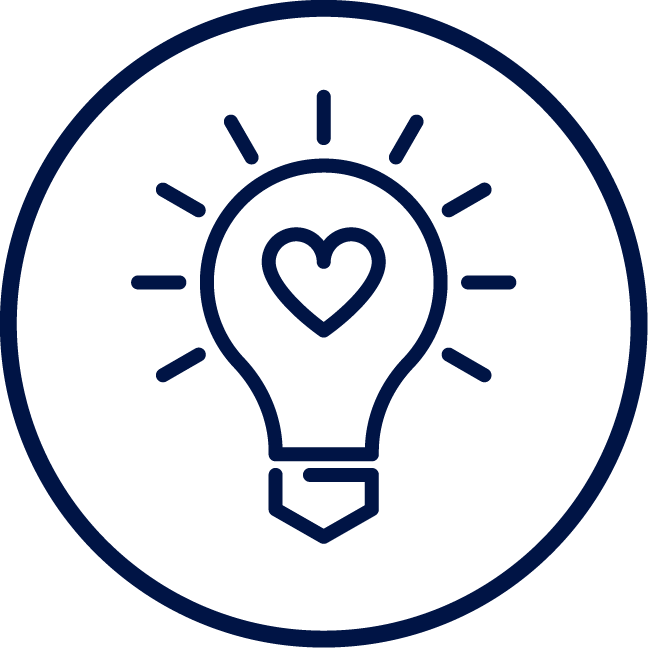 far fronte ad un elevato stress mentale
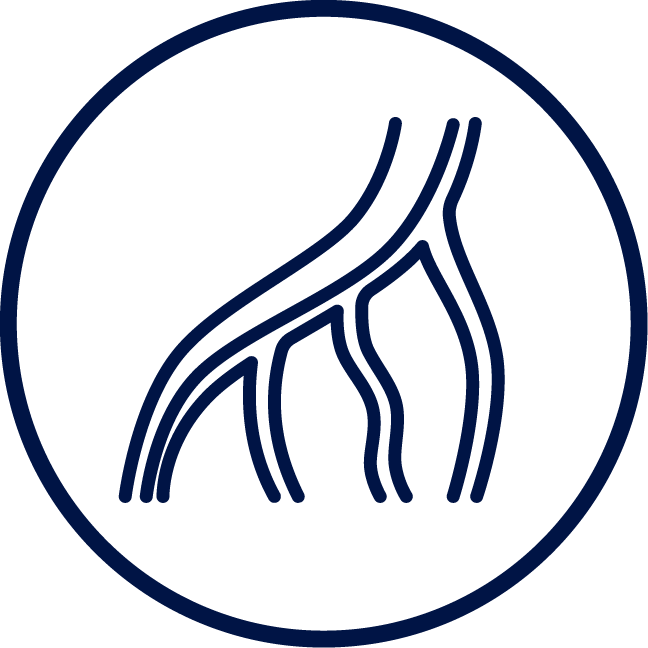 sostenere la salute cardiaca e vascolare
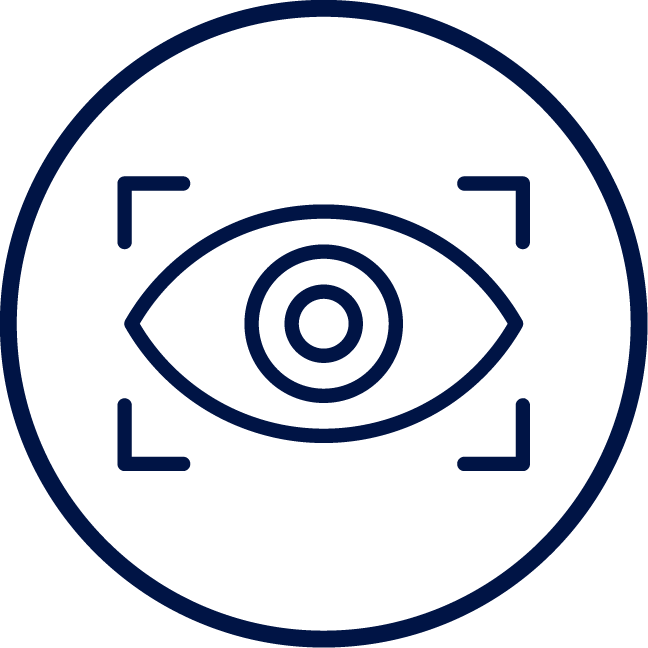 mantenere una visione nitida
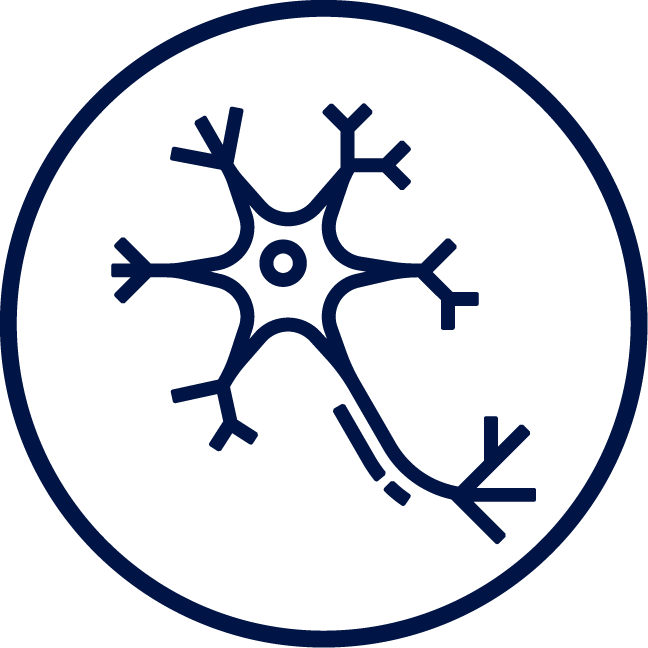 prendersi cura del sistema nervoso
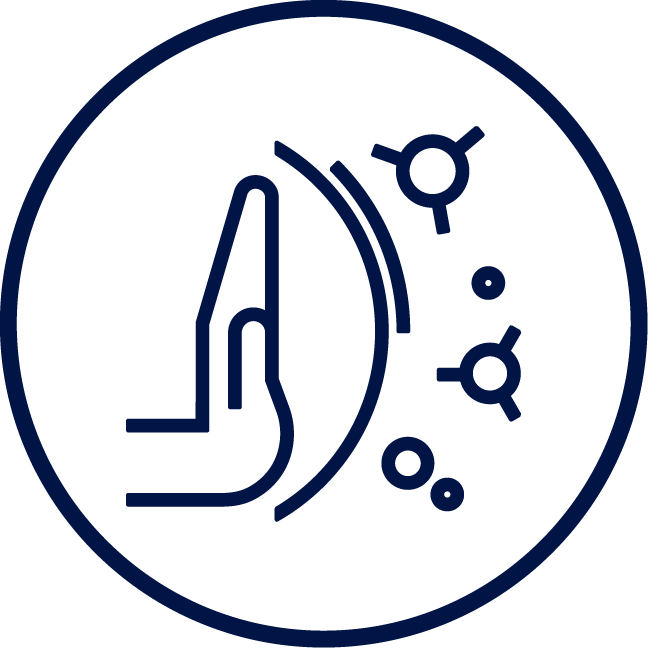 resistere ai raffreddori stagionali
O!Mega-3 TG
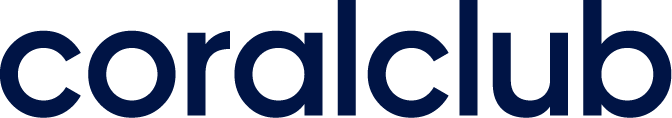 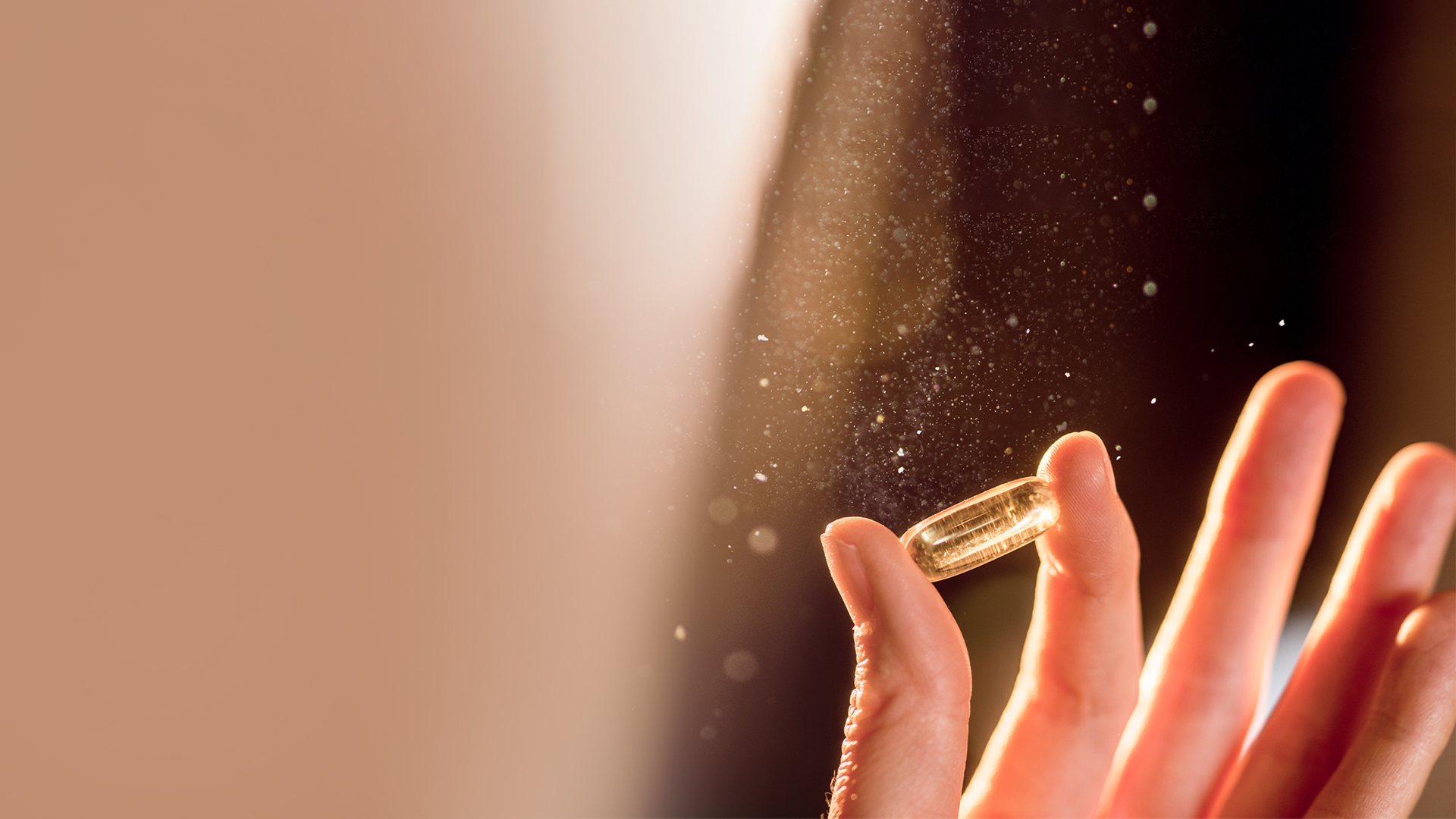 O!Mega-3 TG
Per la salute del cuore, dei vasi sanguigni 
e della vista
1
Alta concentrazione di PUFA Omega-3 
in ogni capsula
2
3
Adatto a bambini sopra i 14 anni e adulti
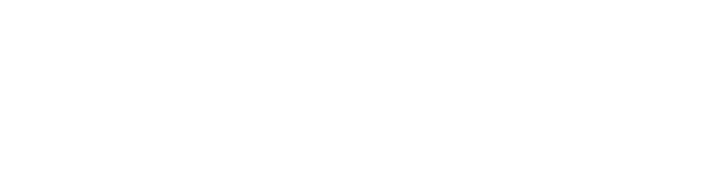 O!Mega-3 TG
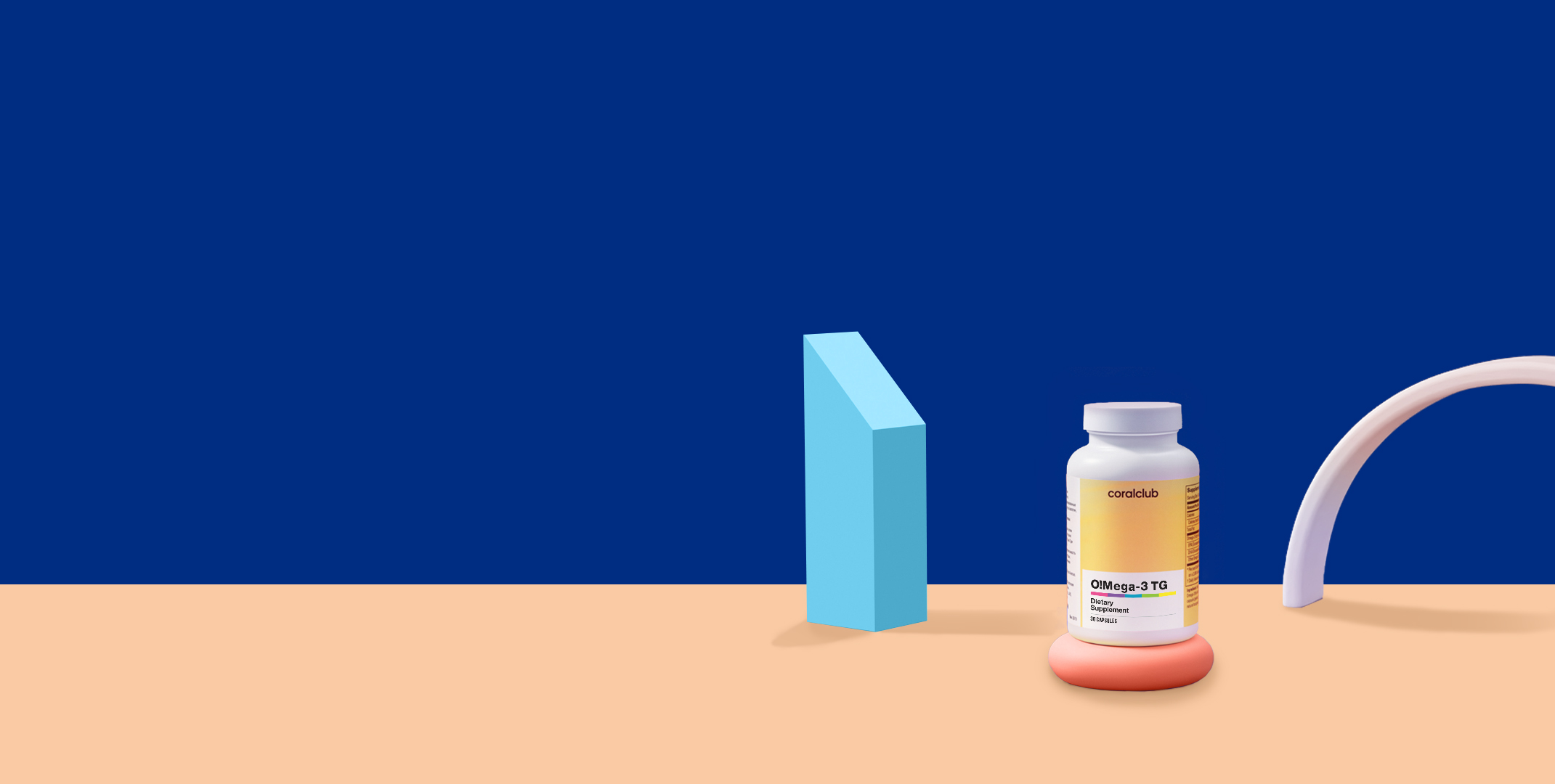 O!Mega-3 TG (30 capsule)
2194
PUNTI BONUS


PREZZO CLUB


PREZZO AL DETTAGLIO
7,5
12,00 u.c.
15,00 u.c.
O!Mega-3 TG
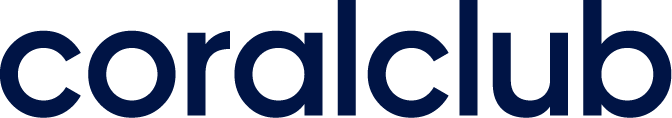 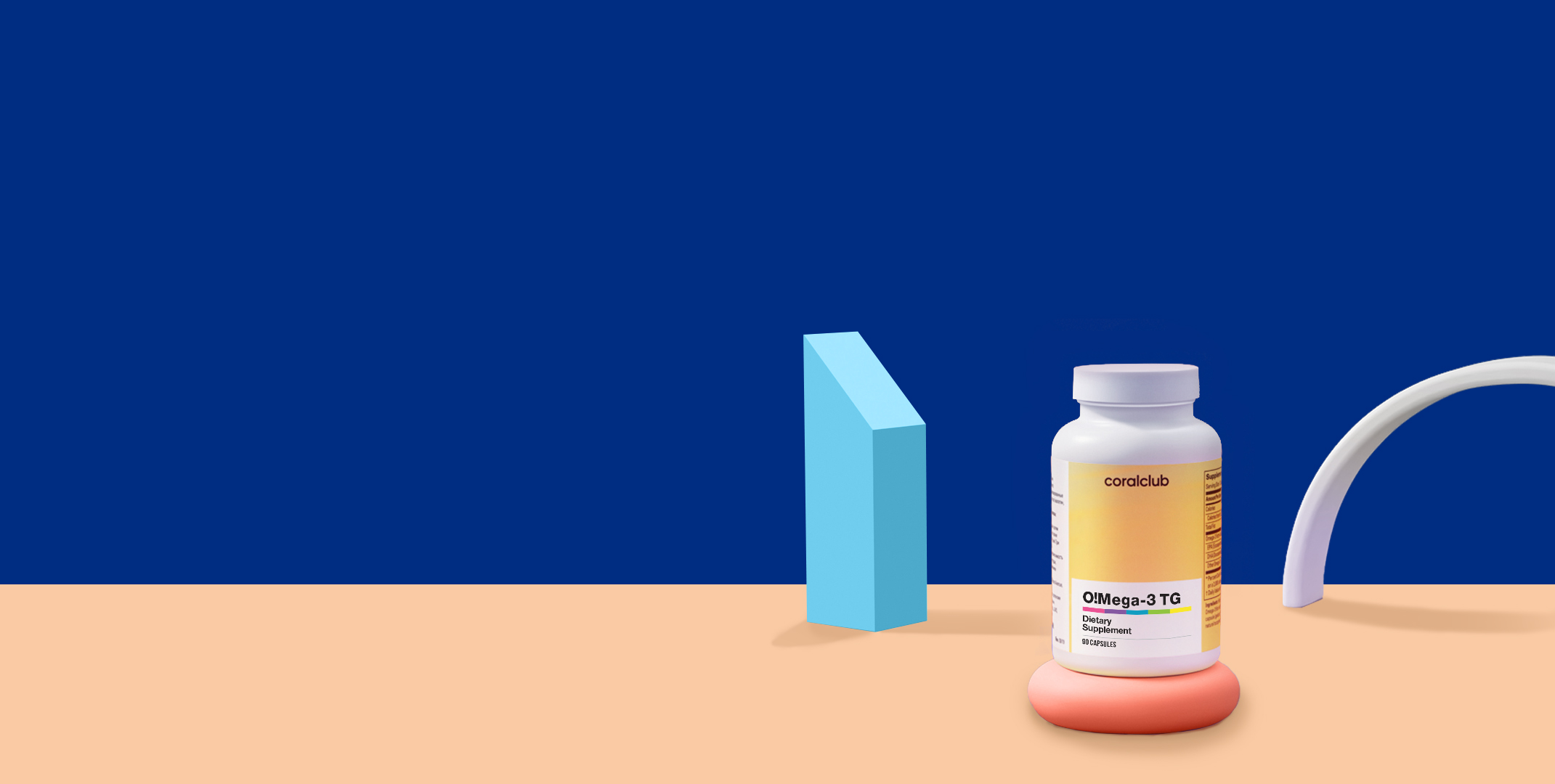 O!Mega-3 TG (90 capsule)
2191
PUNTI BONUS


PREZZO CLUB


PREZZO AL DETTAGLIO
19,0
30,00 u.c.
37,50 u.c.
O!Mega-3 TG
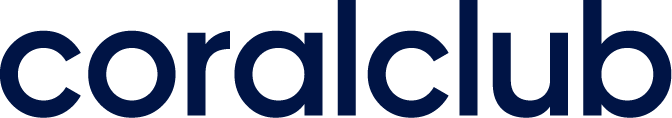 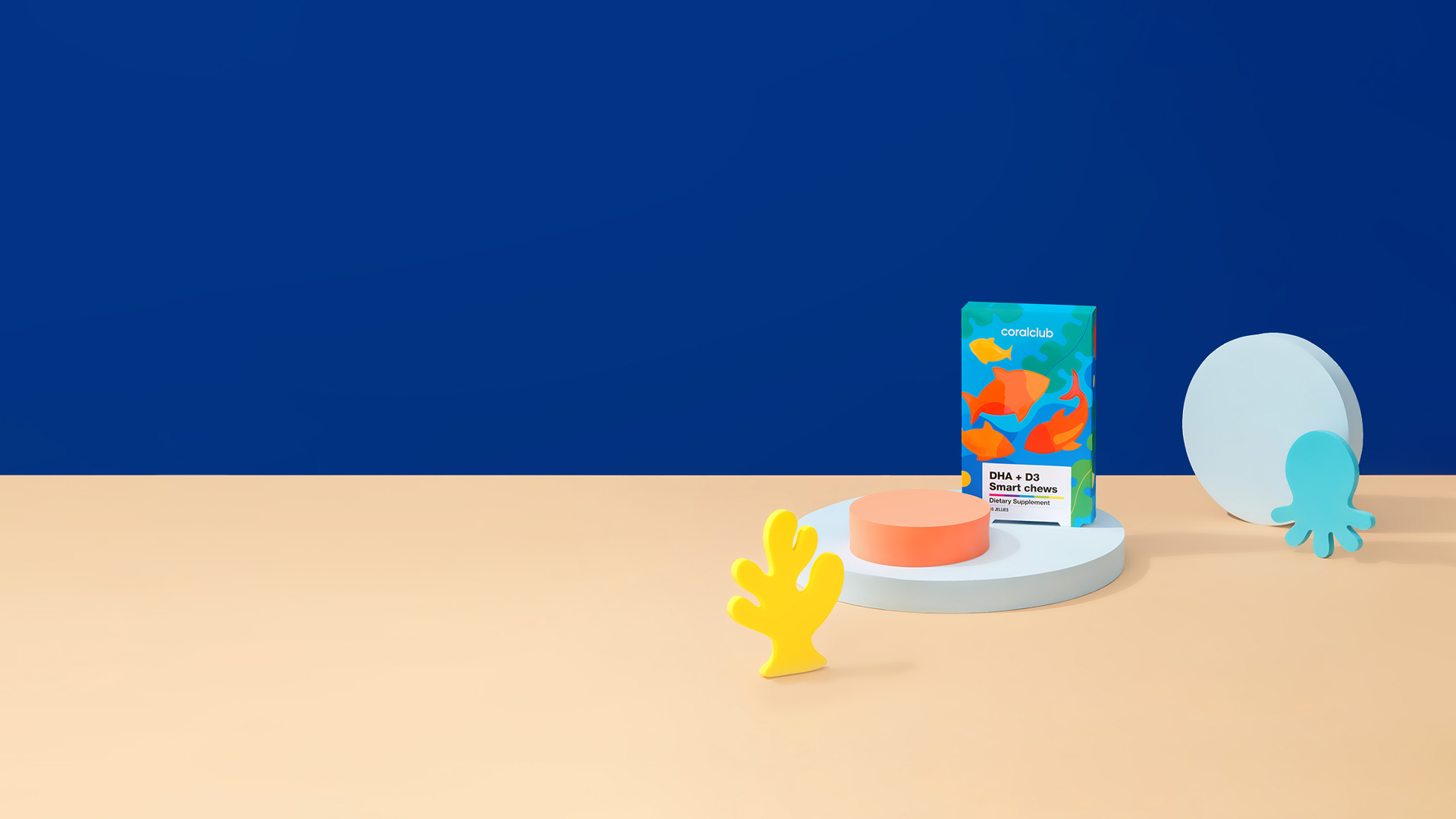 Salute di tutta la famiglia con gli Omega-3
Per supportare anche lo sviluppo armonioso del tuo bambino, 
completa la sua dieta con DHA+D3 Smart Chews:
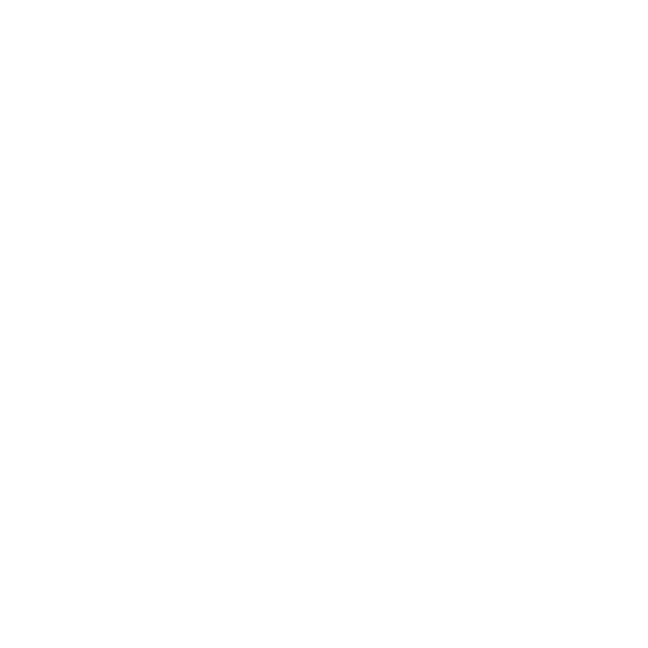 360 mg di DHA e 12 mg di vitamina D3 
in 1 deliziosa pastiglia
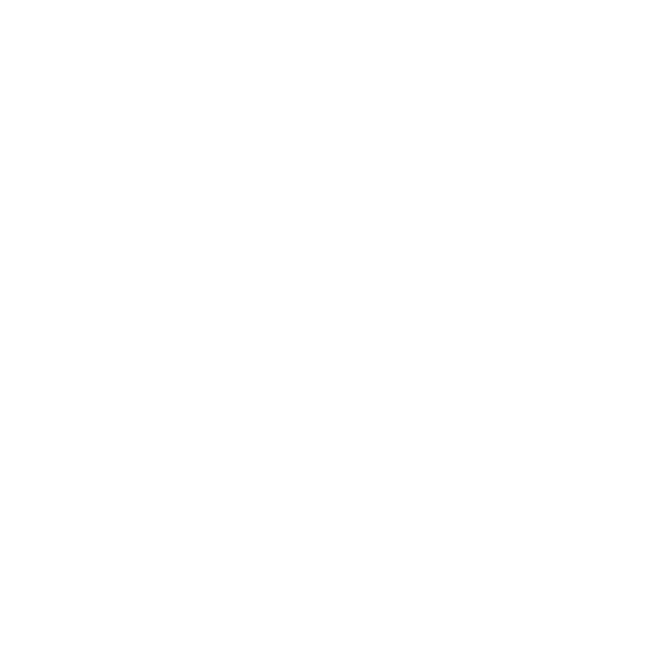 Tecnologia ConCordix 
per la massima biodisponibilità
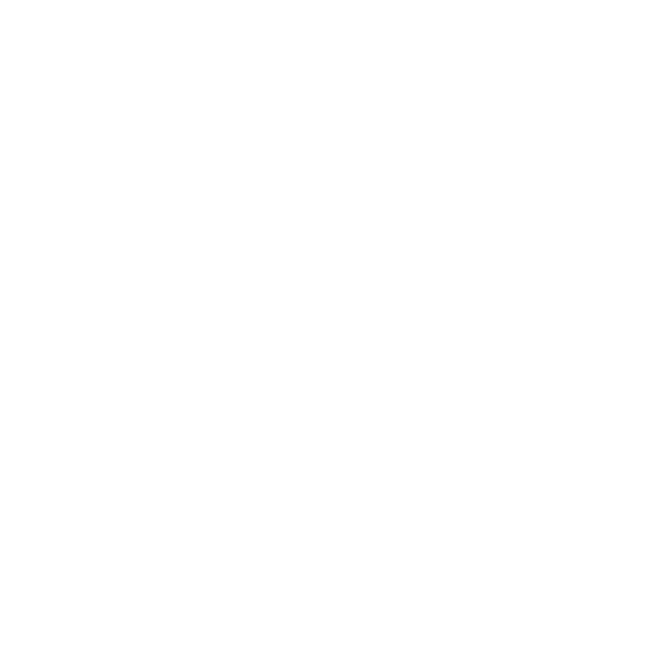 adatto a bambini dai 4 anni di età
O!Mega-3 TG
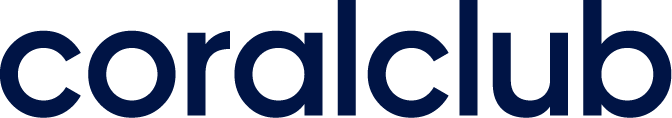 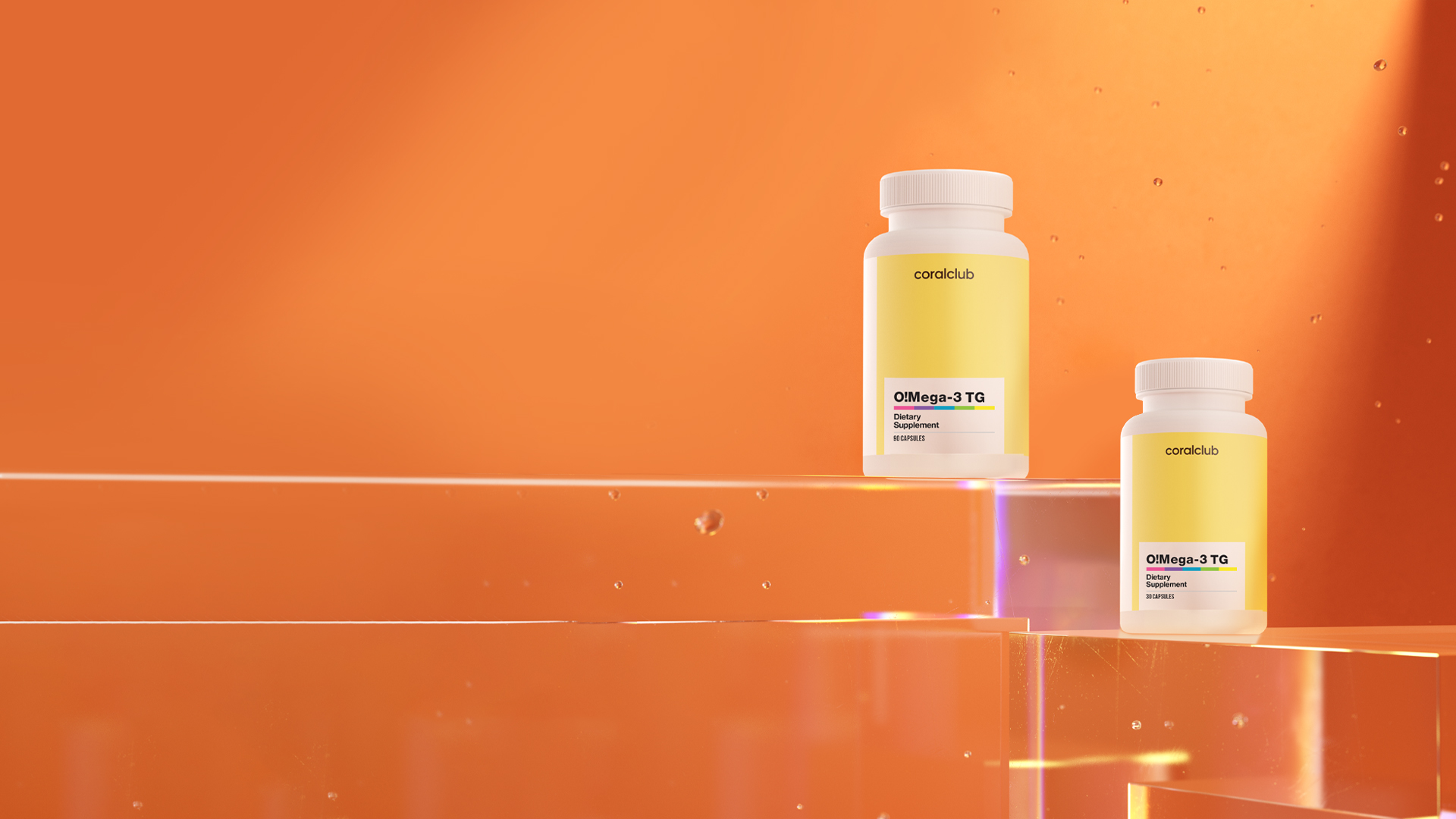 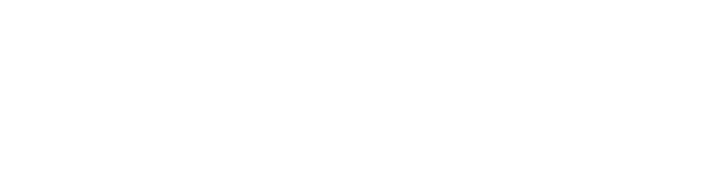 O!Mega-3 TG
Al ritmo della salute
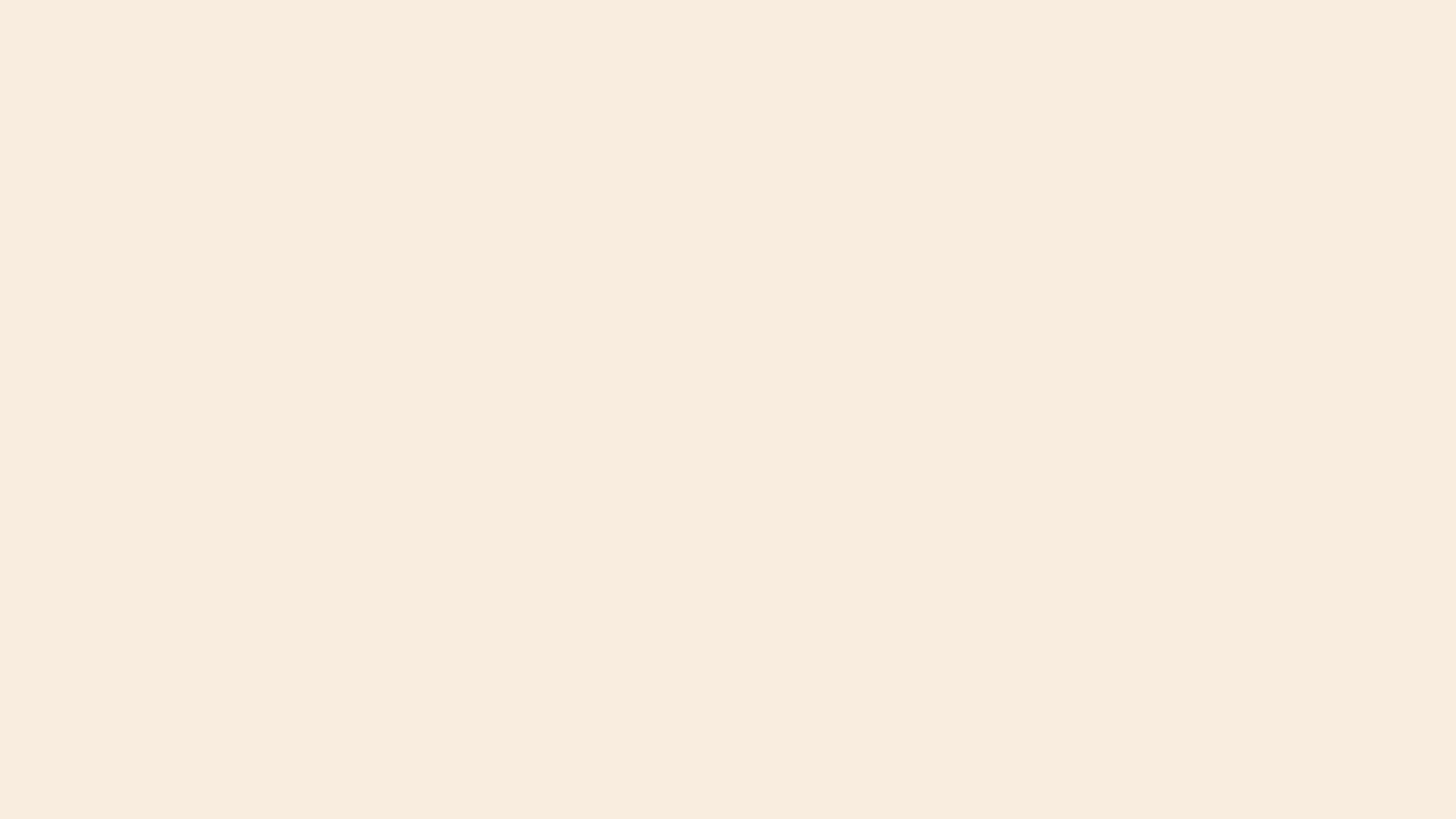 Studi e bibliografia
1.
Guo XF, Li KL, Li JM, Li D. Effects of EPA and DHA on blood pressure and inflammatory factors: a meta-analysis of randomized controlled trials. 
Crit Rev Food Sci Nutr. 2019;59(20):3380-3393. https://doi.org/10.1080/10408398.2018.1492901
Lee JB, Notay K, Klingel SL, Chabowski A, Mutch DM, Millar PJ. Docosahexaenoic acid reduces resting blood pressure but increases muscle sympathetic outflow compared with eicosapentaenoic acid in healthy men and women. Am J Physiol Heart Circ Physiol. 2019;316(4):H873-H881. https://doi.org/10.1152/ajpheart.00677.2018
2.
3.
Saccà SC, Cutolo CA, Ferrari D, Corazza P, Traverso CE. The Eye, Oxidative Damage and Polyunsaturated Fatty Acids. Nutrients. 2018;10(6):668. Published 2018 May 24. https://doi.org/10.3390/nu10060668
Giles GE, Mahoney CR, Urry HL, Brunyé TT, Taylor HA, Kanarek RB. Omega-3 fatty acids and stress-induced changes to mood and cognition in healthy individuals. Pharmacol Biochem Behav. 2015;132:10-19. https://doi.org/10.1016/j.pbb.2015.02.018
4.
5.
Al-Khalaifah H. Modulatory Effect of Dietary Polyunsaturated Fatty Acids on Immunity, Represented by Phagocytic Activity. Front Vet Sci. 2020;7:569939. Published 2020 Sep 22. https://doi.org/10.3389/fvets.2020.569939
6.
Vaid M, Singh T, Prasad R, Katiyar SK. Intake of high-fat diet stimulates the risk of ultraviolet radiation-induced skin tumors and malignant progression of papillomas to carcinoma in SKH-1 hairless mice. Toxicol Appl Pharmacol. 2014;274(1):147-155. https://doi.org/10.1016/j.taap.2013.10.030
7.
Stark KD, Van Elswyk ME, Higgins MR, Weatherford CA, Salem N Jr. Global survey of the omega-3 fatty acids, docosahexaenoic acid and eicosapentaenoic acid in the blood stream of healthy adults. Prog Lipid Res. 2016;63:132-152. https://doi.org/10.1016/j.plipres.2016.05.001
Dyerberg J, Madsen P, Møller JM, Aardestrup I, Schmidt EB. Bioavailability of marine n-3 fatty acid formulations. Prostaglandins Leukot Essent Fatty Acids. 2010;83(3):137-141. https://doi.org/10.1016/j.plefa.2010.06.007
8.
9.
Neubronner, J., Schuchardt, J. P., Kressel, G., Merkel, M., von Schacky, C., & Hahn, A. Enhanced increase of omega-3 index in response to long-term n-3 fatty acid supplementation from triacylglycerides versus ethyl esters. European Journal of Clinical Nutrition, 65(2), 247–254. doi:10.1038/ejcn.2010.239
O!Mega-3 TG
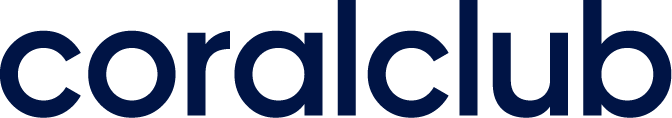